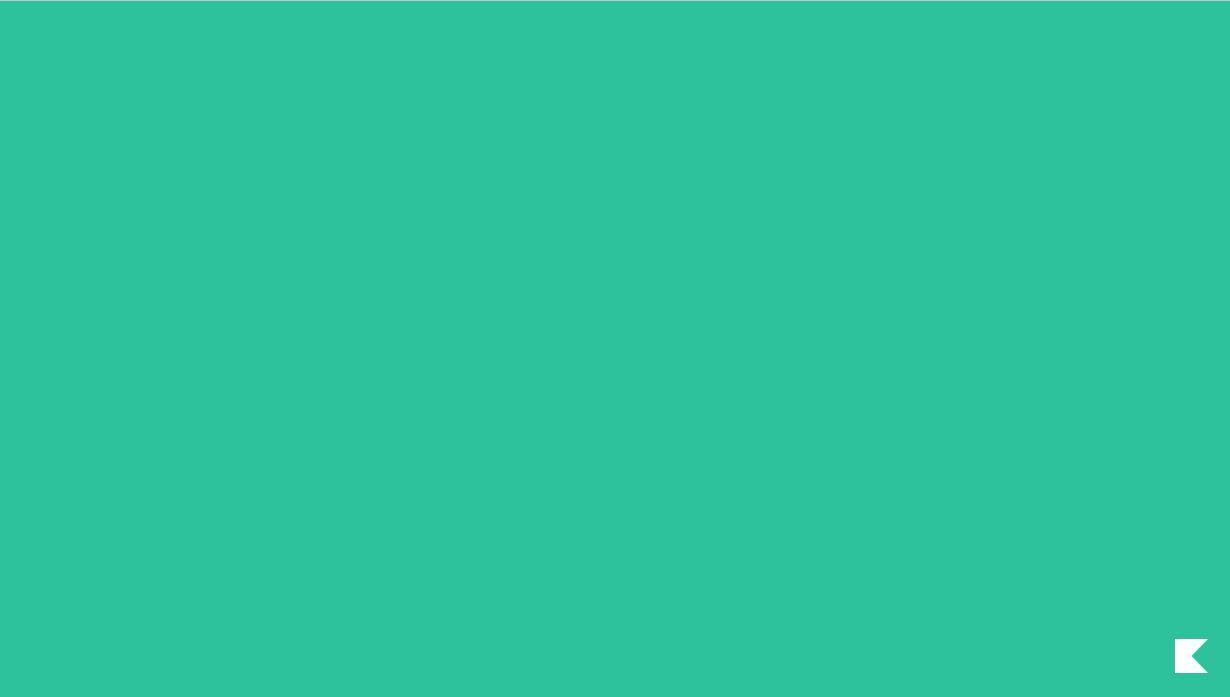 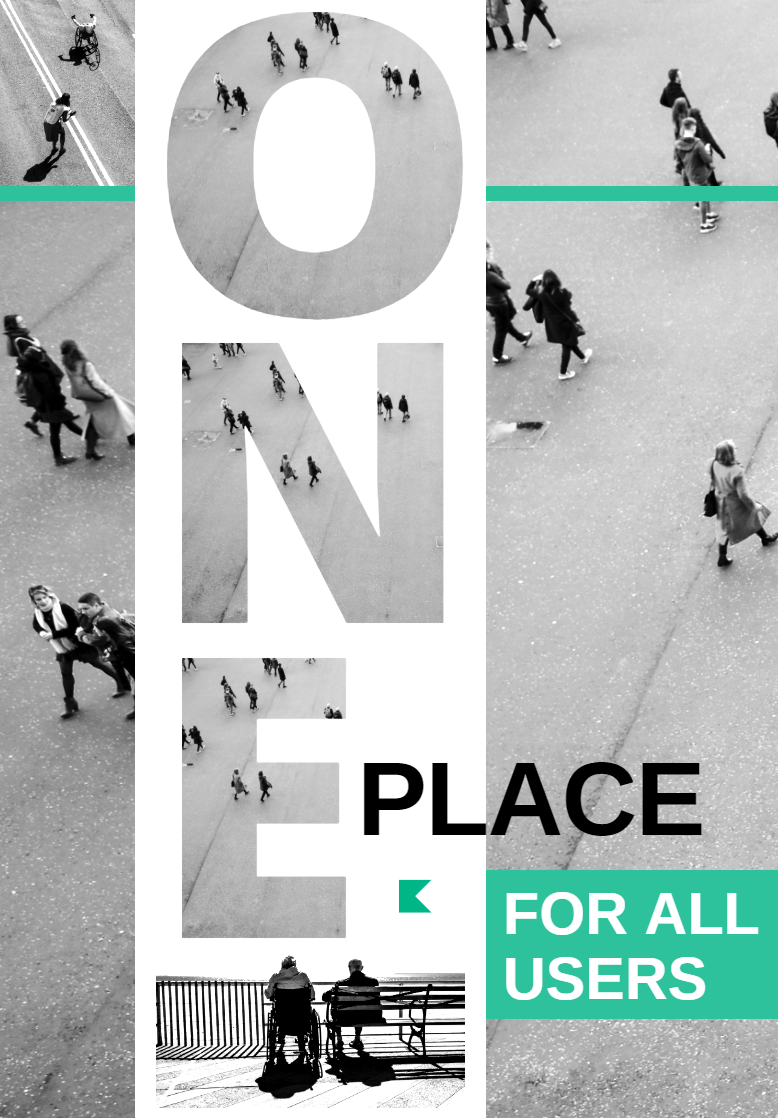 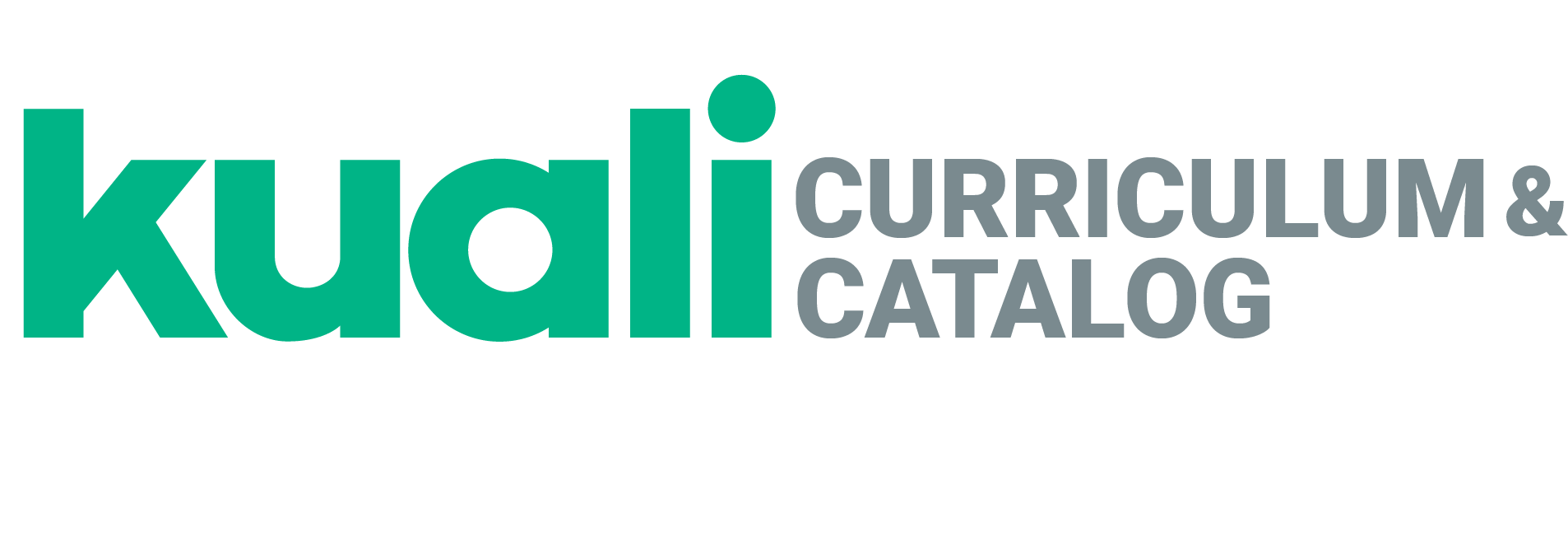 ONE PLACE, ONE SOLUTION
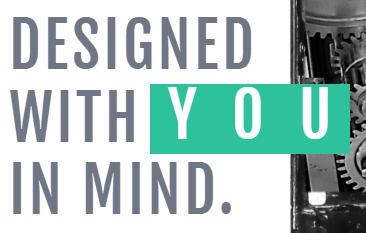 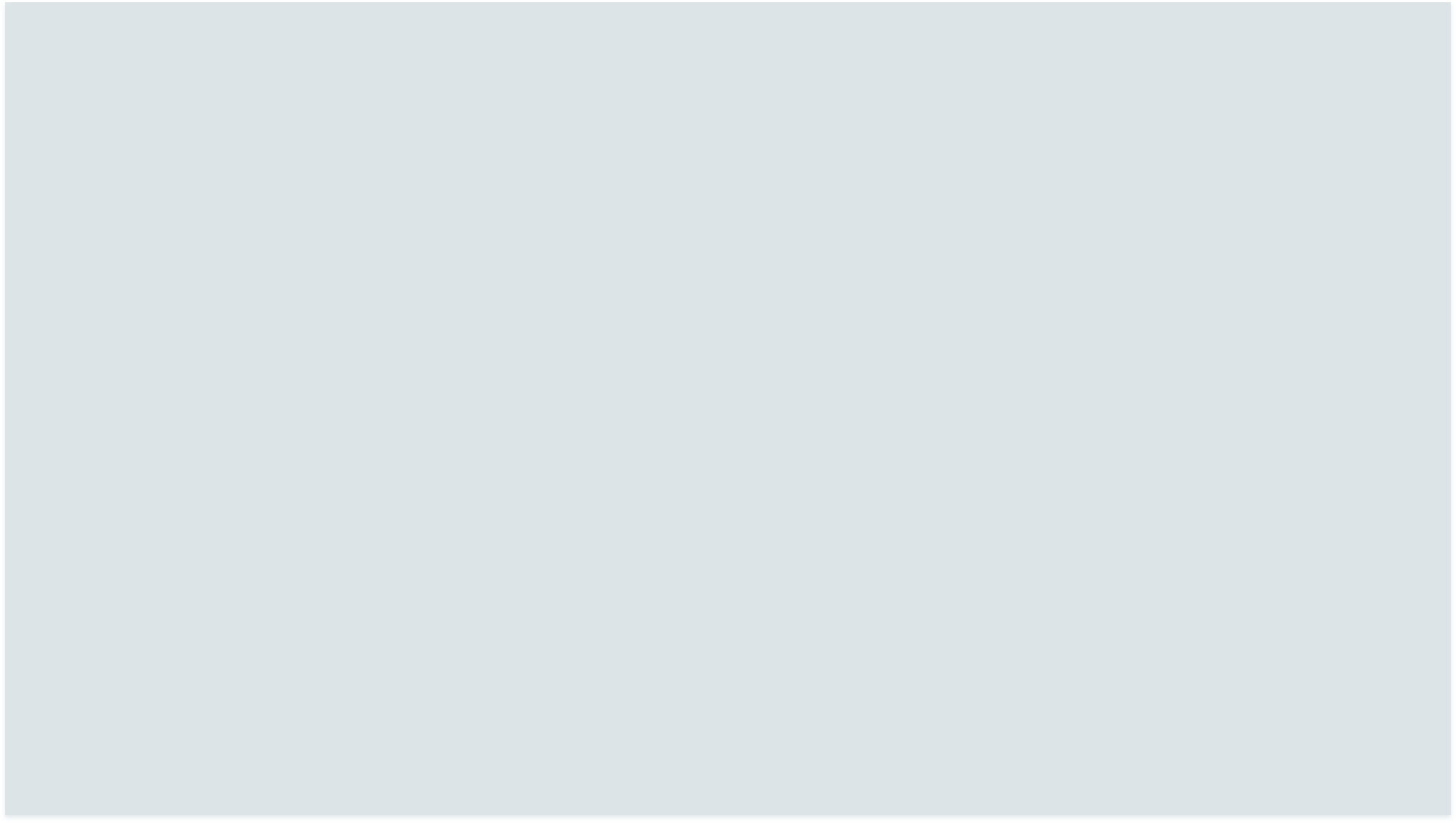 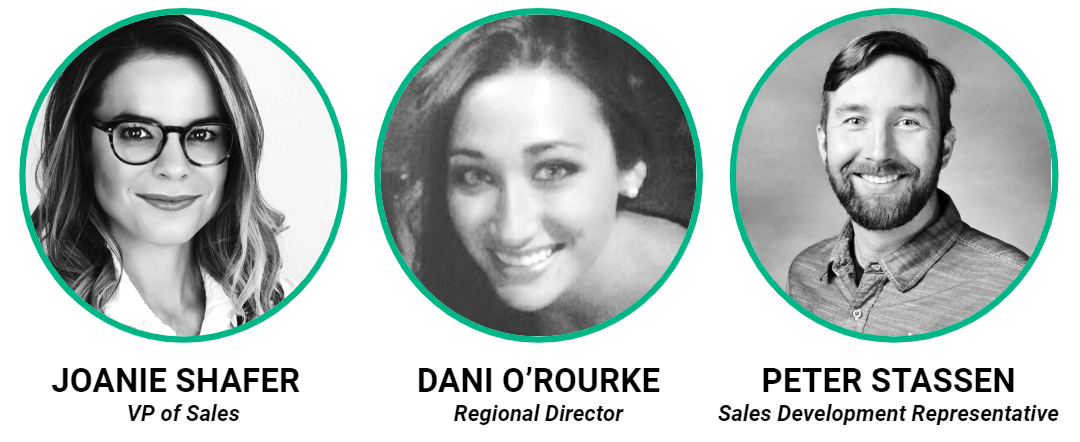 [Speaker Notes: Title Slide
--
Kuali Curriculum & Catalog
One Place, One Solution.
One Place, for All Users.
Designed with you in Mind.

On behalf of the Kuali team present and the Kuali company at-large thank you for hosting Kuali to continue the conversation. 

 We value the opportunity to present and appreciate your time to consider our proposal to collaborate on your curriculum and catalog management needs.

Introductions of Kuali Team Presenting:
Joanie Shafer, VP of Sales
Dani O’Rourke, Regional Director
Peter Stassen, Sales Development Representative]
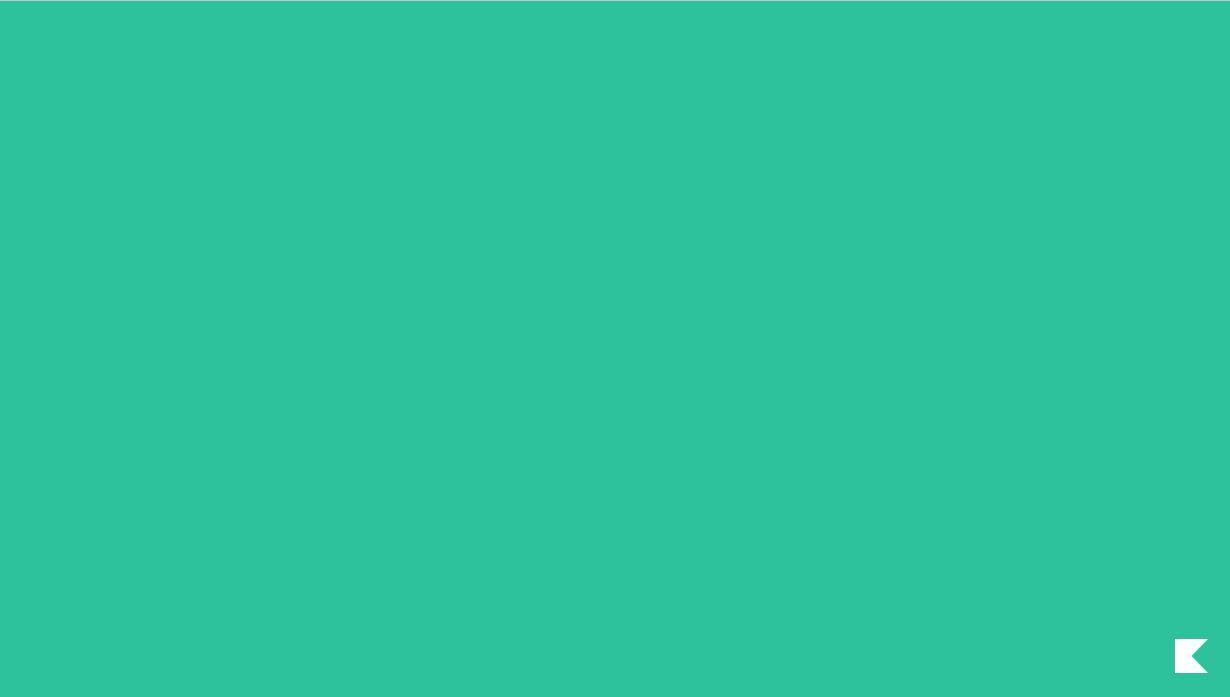 AGENDA
PART I
INTRODUCTIONS
BRIEF OVERVIEW (SLIDES)
KUALI
PART II
LIVE DEMO OF KUALI, ONE SOLUTION
QUESTIONS & ANSWERS THROUGHOUT
PART III
CLOSING (SLIDES)	
NEXT STEPS
[Speaker Notes: Agenda Slide
--
Note: Each session includes a tailored agenda based on prospective client, presentation purpose, project needs, goals, and next steps. A sample agenda is provided in this slide and listed below.

Sample Agenda
1 Hour Presentation

Part I
Warm Welcome
Brief Overview (Slides)

Part II
Live Demo of Kuali, One Solution
Questions & Answers Throughout

Part III
Closing
Next Steps]
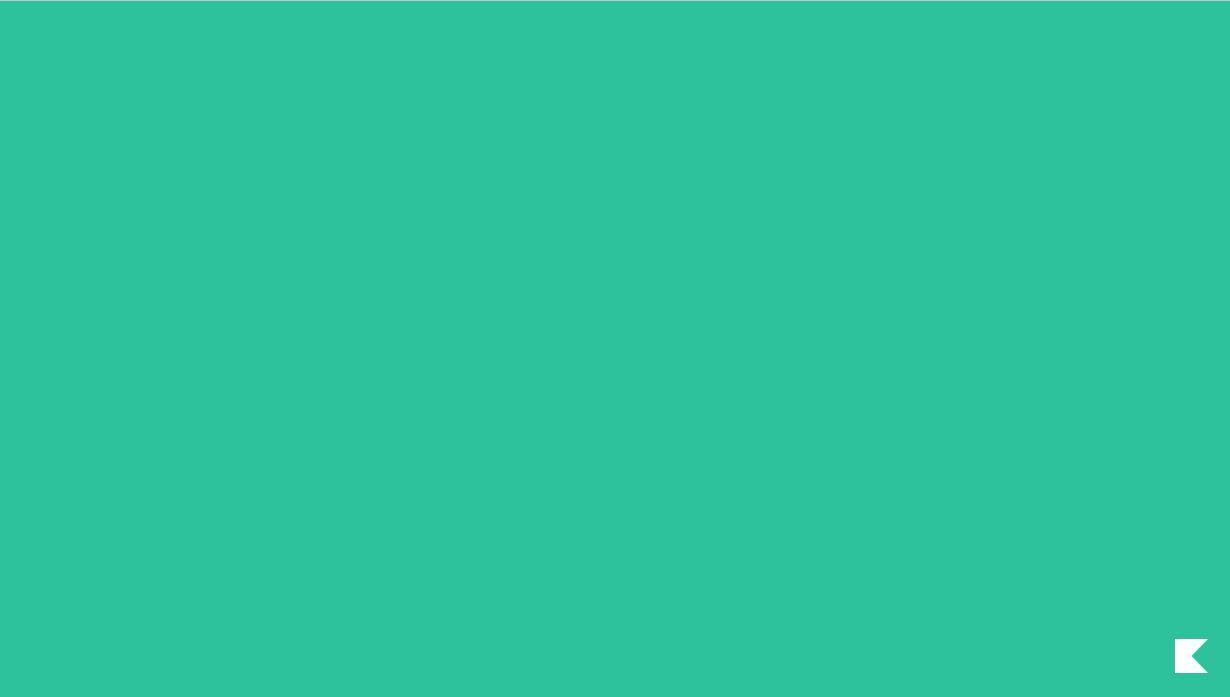 INTRODUCTIONS & OVERVIEW
KUALI
PART I
INTRODUCTIONS
BRIEF OVERVIEW (SLIDES)
[Speaker Notes: Presentation Divider Slide
--
Introductions & Overview 

Part I
Introductions
Brief Overview (Slides)
	In Part I, we will...
Confirm Project Need(s)
Identify Existing Pain Points
Consider Desired Outcome
& Learn more about Kuali]
WELCOME
KUALI
[Speaker Notes: Warm Welcome Slide (PART 1 OF 3 SLIDE CLICKS)--
Welcome. 
Kuali is excited to support you as you evolve your Curriculum Management practices and achieve your objectives related to the implementation of a new Curriculum Management System. 
We are committed to working hard to meet your project needs and desired outcomes.
(CLICK TO NEXT SLIDE)]
WELCOME
WE’RE GLAD THAT YOU’RE HERE
KUALI
[Speaker Notes: Warm Welcome Slide Continued…(PART 2 OF 3 SLIDE CLICKS)--
(Previous Slide: Welcome)We’re glad that you’re here…(CLICK TO NEXT SLIDE)]
WELCOME
WE’RE GLAD THAT YOU’RE HERE TO...
05
04
03
02
01
PROVIDE BROAD ACCESS
INTEGRATE SYSTEMS & DATA
STREAMLINE PROCESSES
CONTRIBUTE TO WIDER MODERNIZATION
DYNAMICALLY BUILD CATALOG
KUALI
[Speaker Notes: Warm Welcome Slide Continued…(PART 3 OF 3 SLIDE CLICKS)--
(Previous Slide 1 of 3: Welcome)(Previous Slide 2 of 3: We’re Glad that you're here to…)
Streamline & Improve Curriculum Management Processes
Integrate Key Program & Course Data in a Central Location
Provide Broad Access to a Dynamically Built Catalog
Contribute to Wider Modernization of Institutional System
--
Project Need/Intent Slide, Tailored to Demo/Prospective Client--
Helpful Notes
Streamline and improve curriculum management processes: Kuali solutions are modular and cloud-based allowing for an accessible and centralized data source for changes and approvals, which creates a smooth curriculum process. The solution provides insights for improvement, visibility between departments, and ultimately better catalog. 
Integrate key program and course data in a central location: The Kuali solution provides full access to all your data and our robust and open RESTful APIs allow Kuali Curriculum and Catalog to integrate with virtually any system in your ecosystem now or in the future. Use Kuali to help maintain accurate course and program data to a central location for data integrity that is part of the production of high-quality curriculum. 
Provide broad and intuitive access to a dynamically built catalog: Dynamically build your catalog through seamless integration with Kuali Curriculum (CM) developed to produce high quality curriculum that your institution is known for. You’ll have full control for on-demand publication to instantly provide students access to quickly find courses, programs, specializations, and other learning experiences in a searchable online academic catalog that is accessible, easy to navigate, and maintains data integrity. 
Contribute to wider modernization of institutional systems: Kuali’s solution provides a modern user experience expected by faculty, staff, and students today. The solution supports your desire to focus on improved processes and the ability to make strategic decisions driven from data insights that contribute to the overall improvement of student experience and ultimately the success of the student and university.]
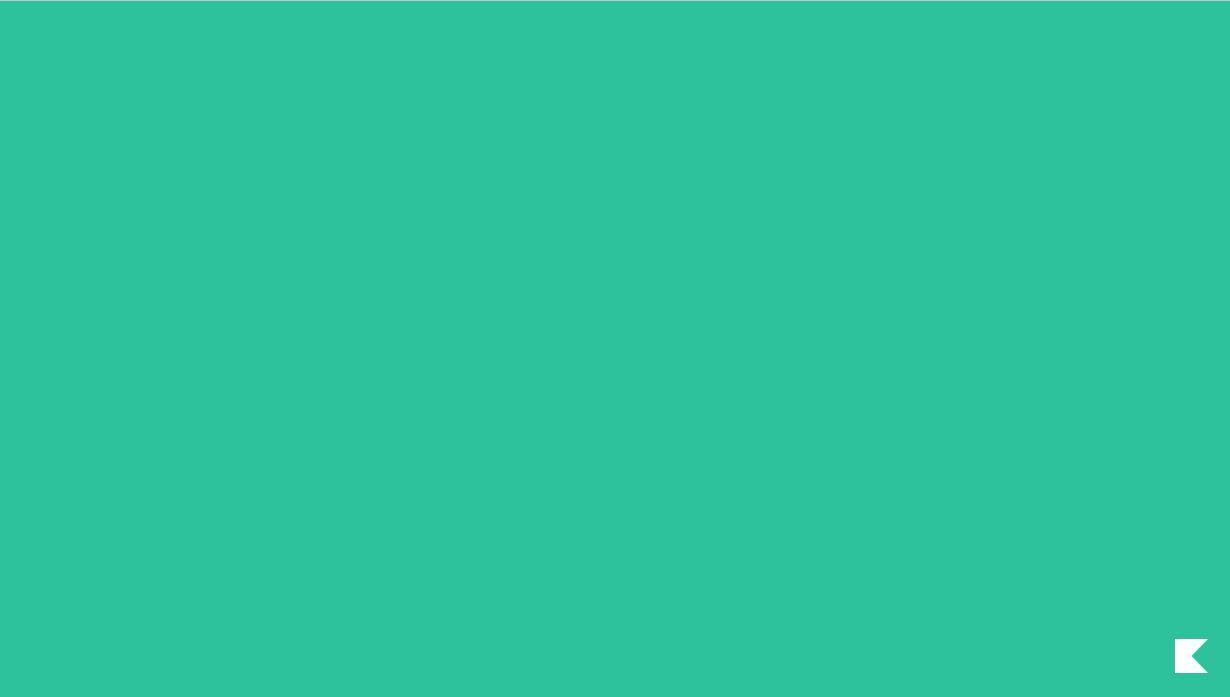 Procure a transparent, integrated system;

Manage the full suite of curriculum development processes;

Incorporate approvals in flexible next generation smart forms with dynamic workflows;

Apply institution-specific guidelines, and dependencies.
IN PARTNERSHIP WITH KUALI, YOU CAN...
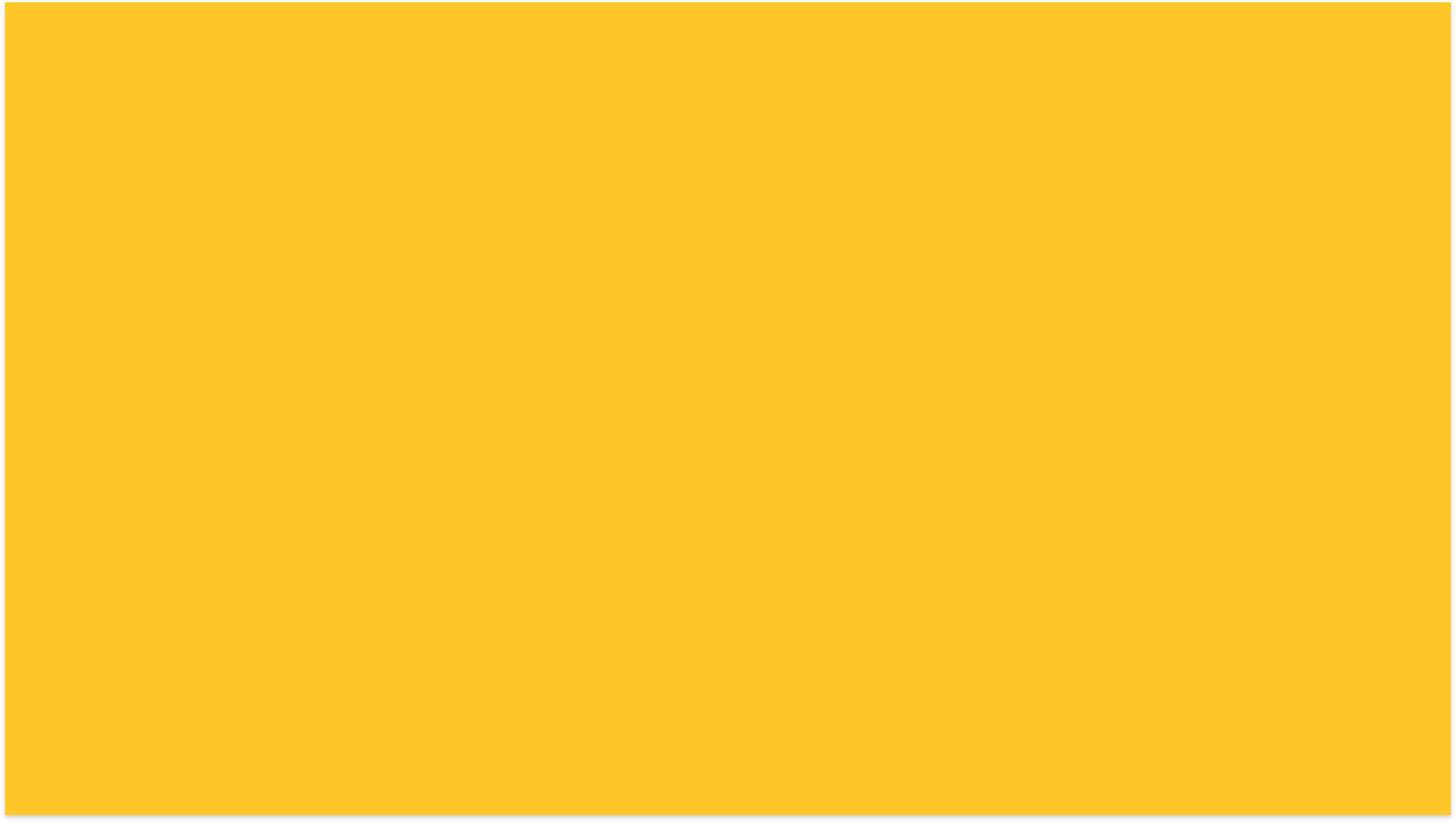 KUALI
[Speaker Notes: IN PARTNERSHIP WITH KUALI, YOU CAN…

(FYI Gartner - We adjust this slide to fit the prospective clients project needs)
Procure a transparent, integrated system; 
Manage the full suite of curriculum development processes for undergraduate and graduate curricula;
Incorporate approvals in flexible next generation smart forms with dynamic workflows;
Apply institution-specific guidelines, and dependencies]
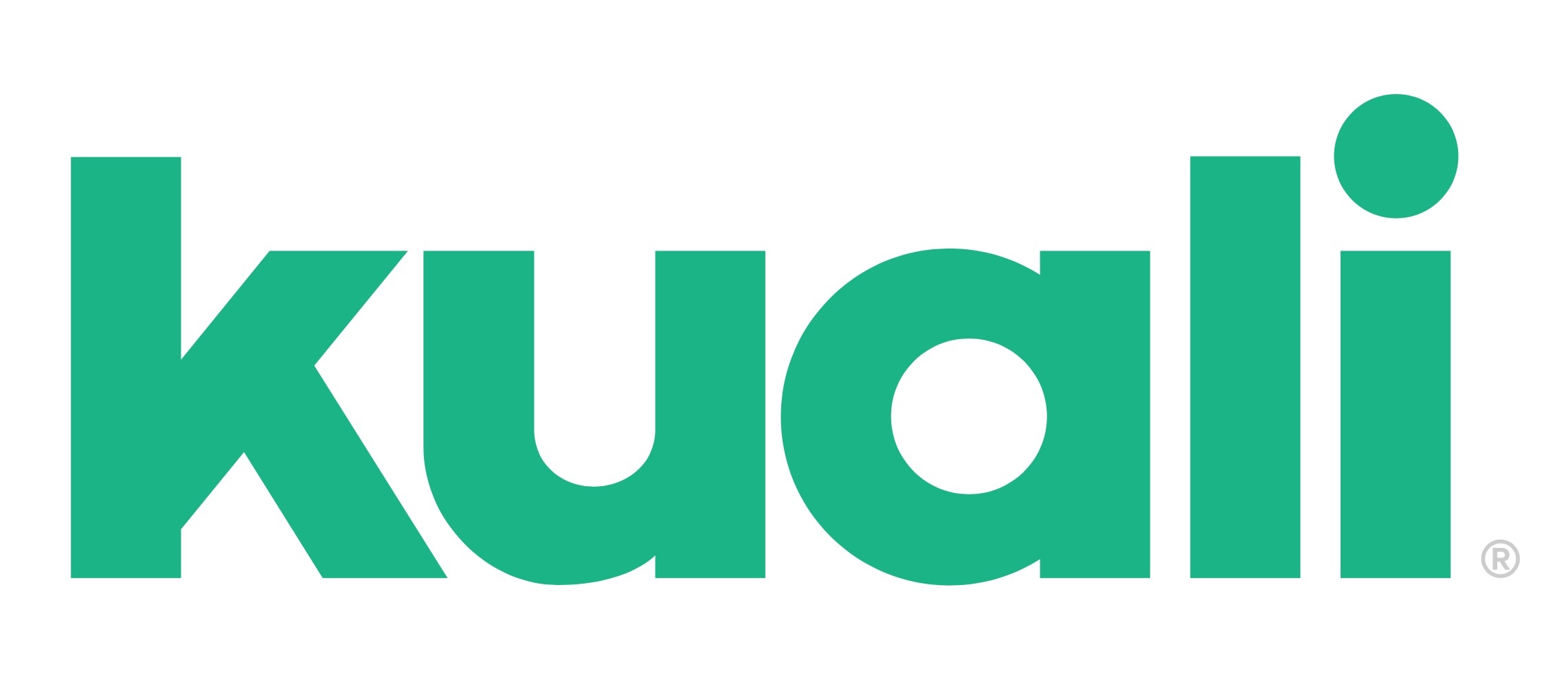 2014
2004
TODAY
BORN OUT OF COLLABORATIVE EFFORTS IN 
HIGHER EDUCATION.
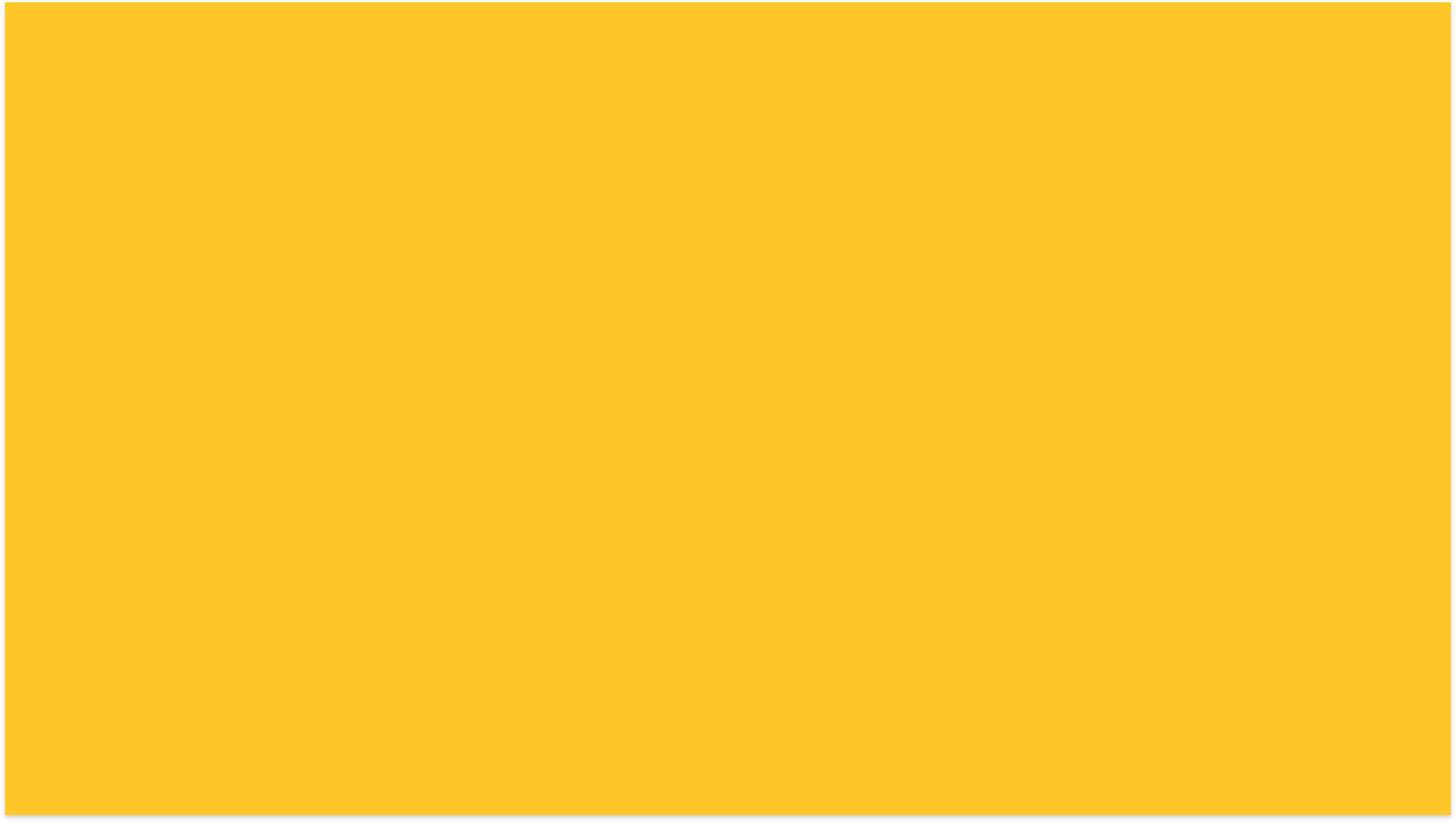 KUALI
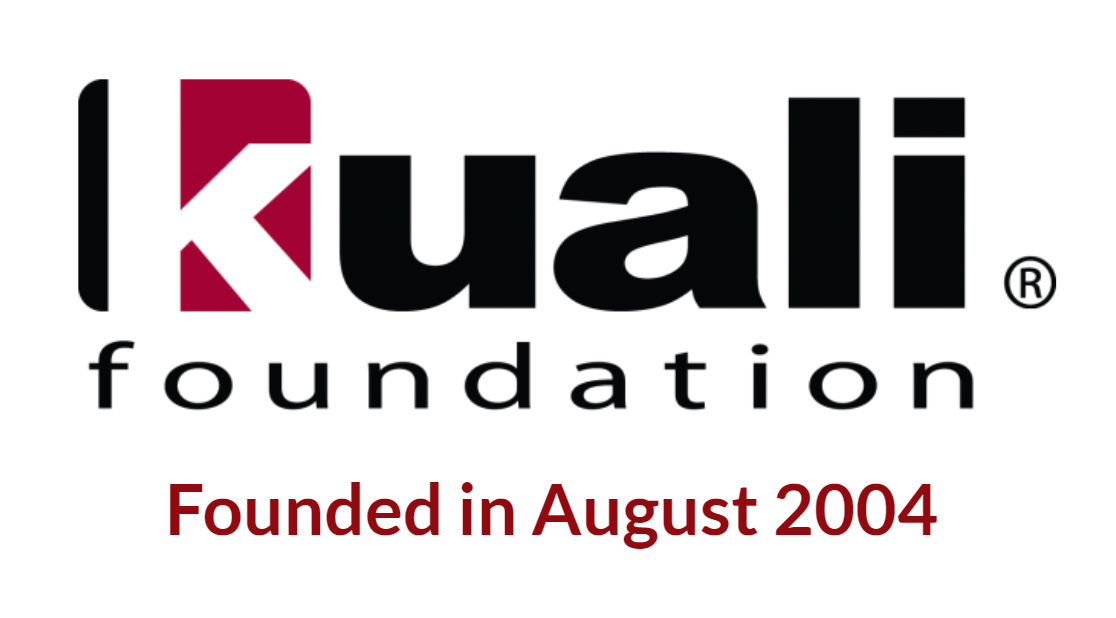 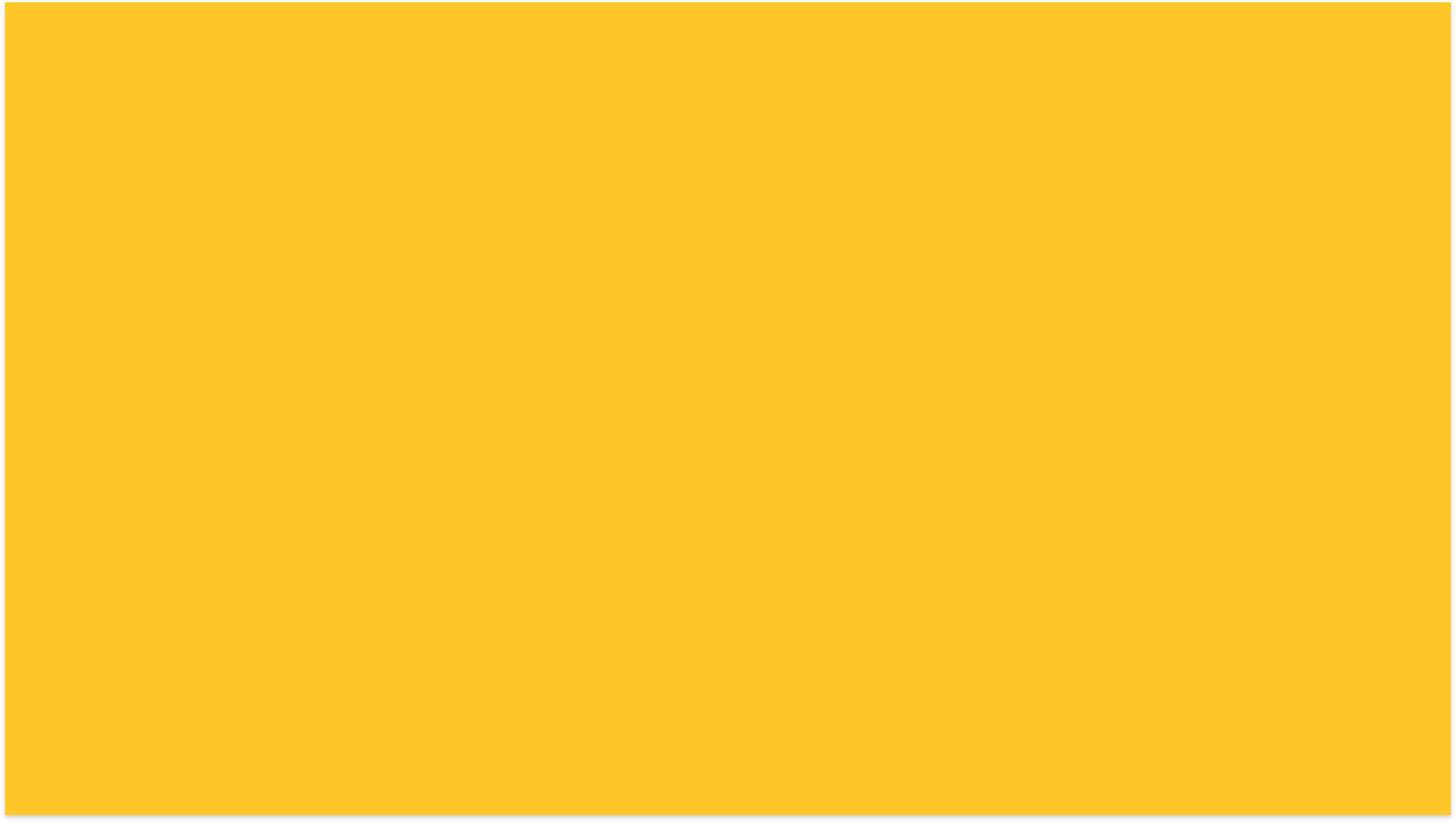 [Speaker Notes: Background of Kuali Slide (PART 1 OF 3 SLIDE CLICKS)--
2004
To provide background, Kuali was Born out of Collaborative Efforts in Higher Education
Our Kuali curriculum management solution (CM) evolved from the collaborative efforts of higher education including the University of Washington, University of Toronto, and other institutions with similar needs.
NOTES
Kuali disrupted the curriculum and catalog software market by bringing something new and fresh to the world of ed-Tech. 

Because of this vision, we started by creating modular solutions for sustainability and flexibility to use as needed. 

The intuitive design of Kuali solutions streamlines data to access everything from one place - and it’s designed with you in mind - by higher education - for higher education. 
-----
Other Notes:
Flexible and configurable
Tailored to your institution's needs 
When universities and colleges choose to partner with Kuali, - they quickly find it’s not just a solution, but a collaborative partnership.]
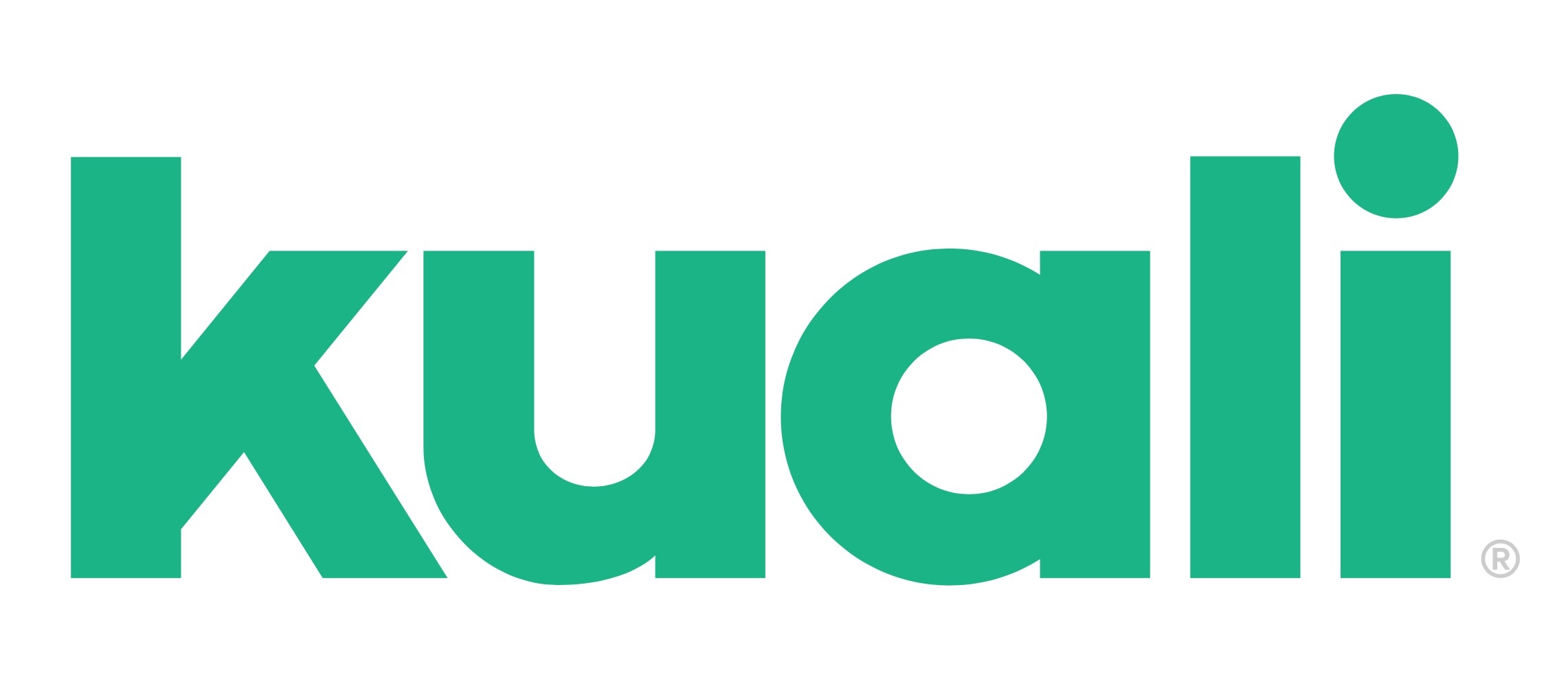 FINANCIALS
CURRICULUM & CATALOG
RESEARCH
BUILD
BUSINESS CONTINUITY PLANNING
2014
TODAY
SUSTAINABLE MODULAR SOLUTIONS 
BUILT FOR THE CLOUD
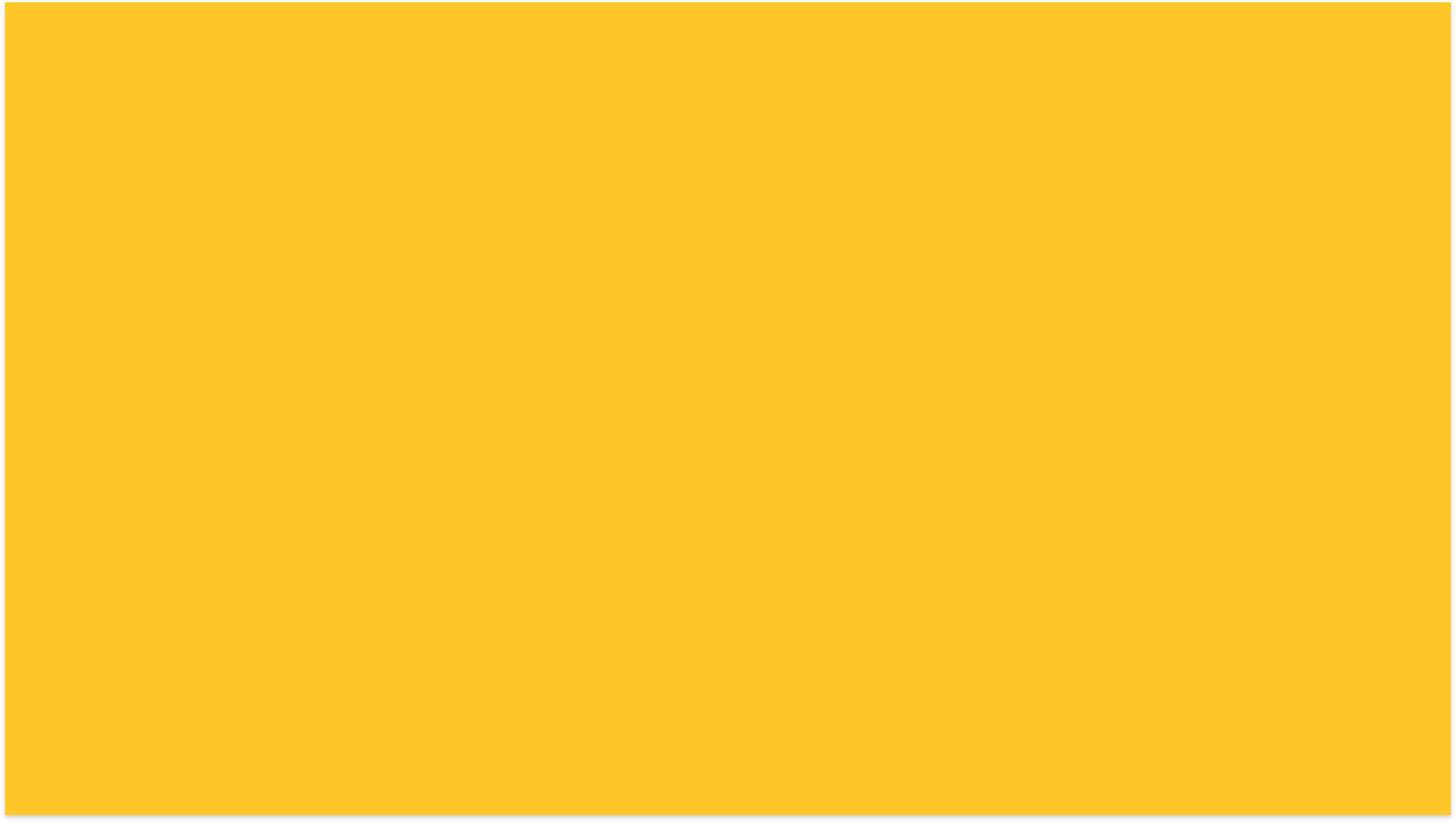 KUALI
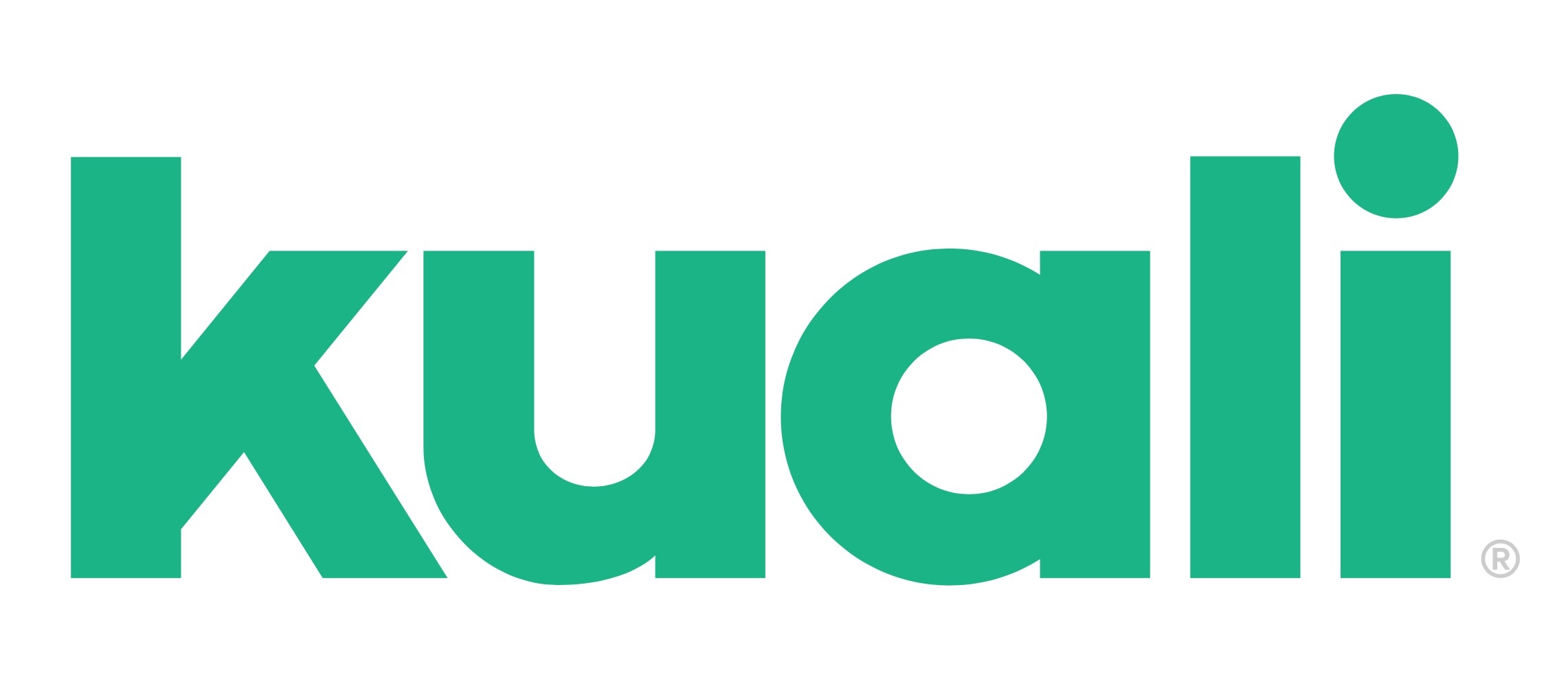 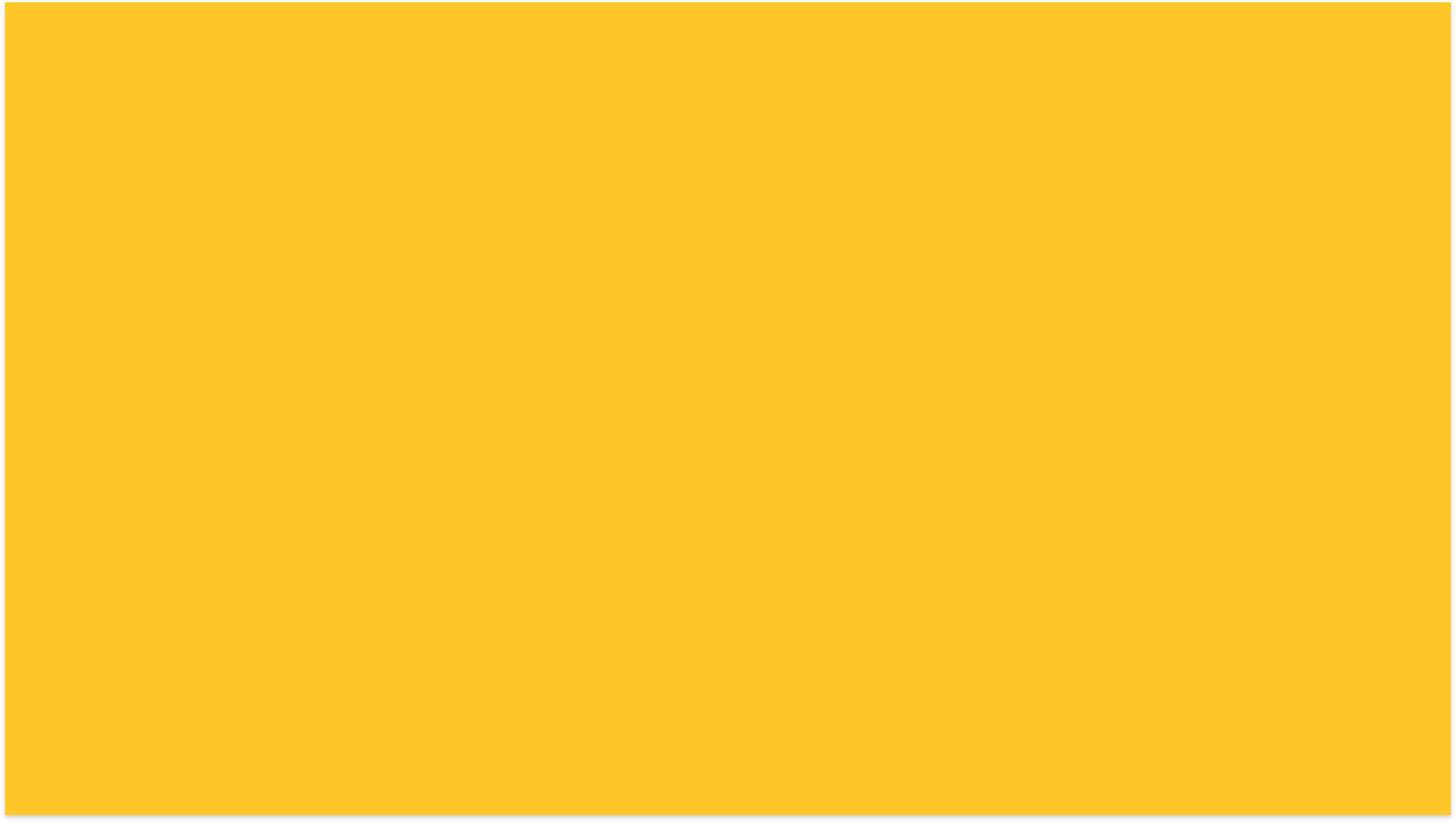 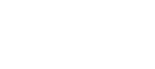 SINGLE-SIGN-ON, USERS, GROUPS, PERMISSIONS, DYNAMIC WORKFLOW
[Speaker Notes: Background of Kuali Slide  (PART 2 OF 3 SLIDE CLICKS)--
(2004
To provide background, Kuali was Born out of Collaborative Efforts in Higher Education
Our Kuali curriculum management solution (CM) evolved from the collaborative efforts of higher education including the University of Washington, University of Toronto, and other institutions with similar needs)
2014
Kuali has designed sustainable modular solutions built for the cloud including:
Curriculum & Catalog
Build
Research
Financials
Business Continuity Planning
All of the modules are accessed intuitively and includes SSO, the ability to add users, roles, and groups. You can assign permissions, and apply dynamic workflows. 
(NEXT SLIDE)]
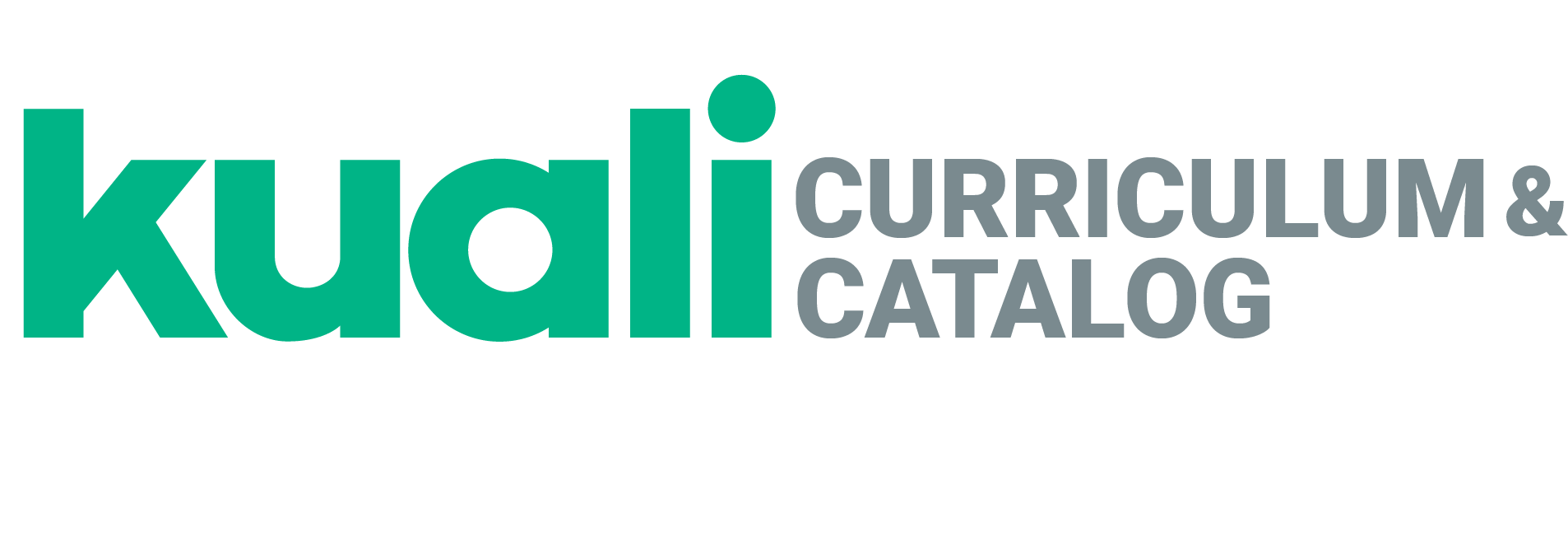 WILL YOU JOIN US?
2014
2004
TODAY
MEET PROJECT NEEDS IN PARTNERSHIP 
AND REACH 
DESIRED OUTCOMES
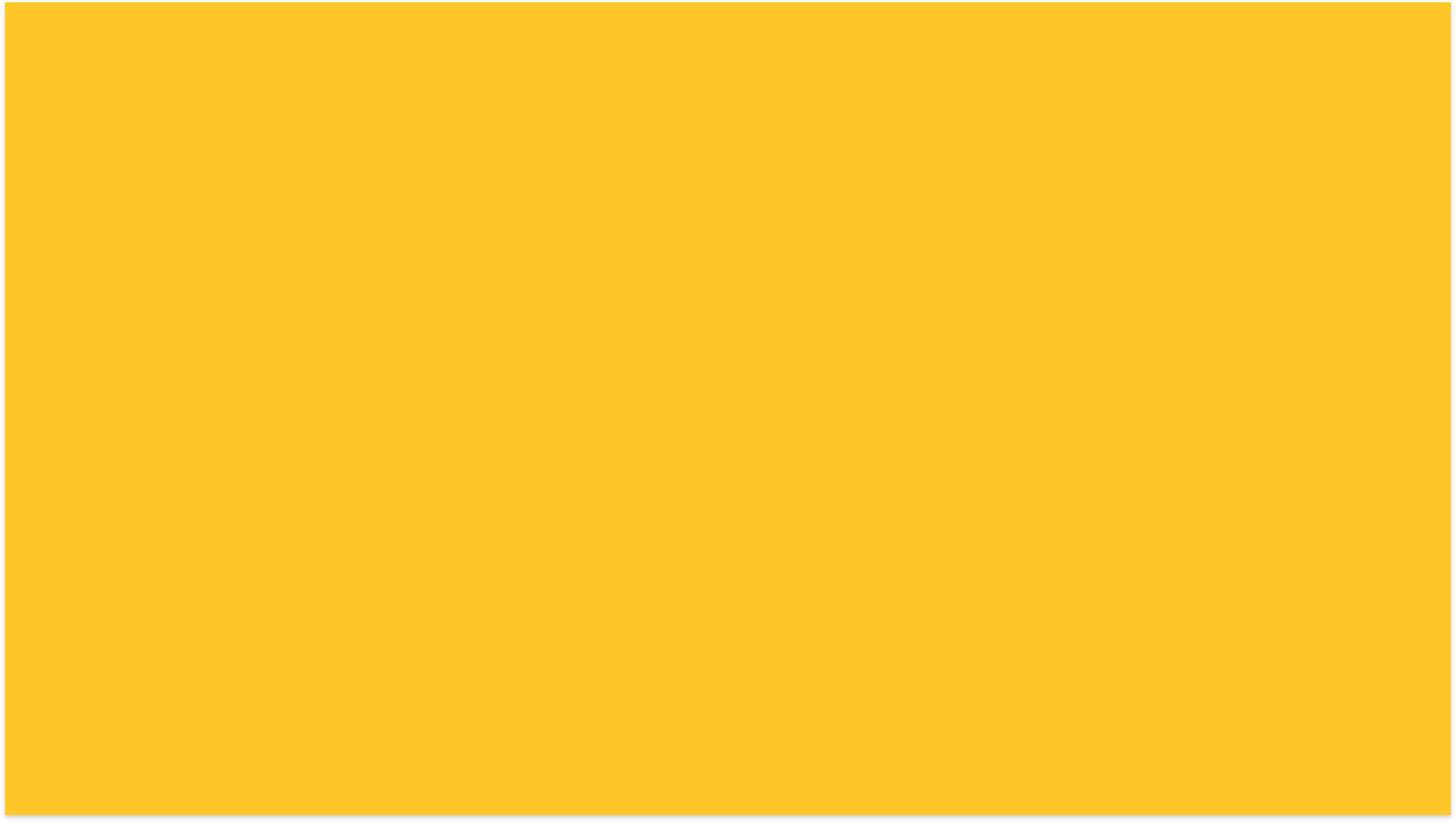 KUALI
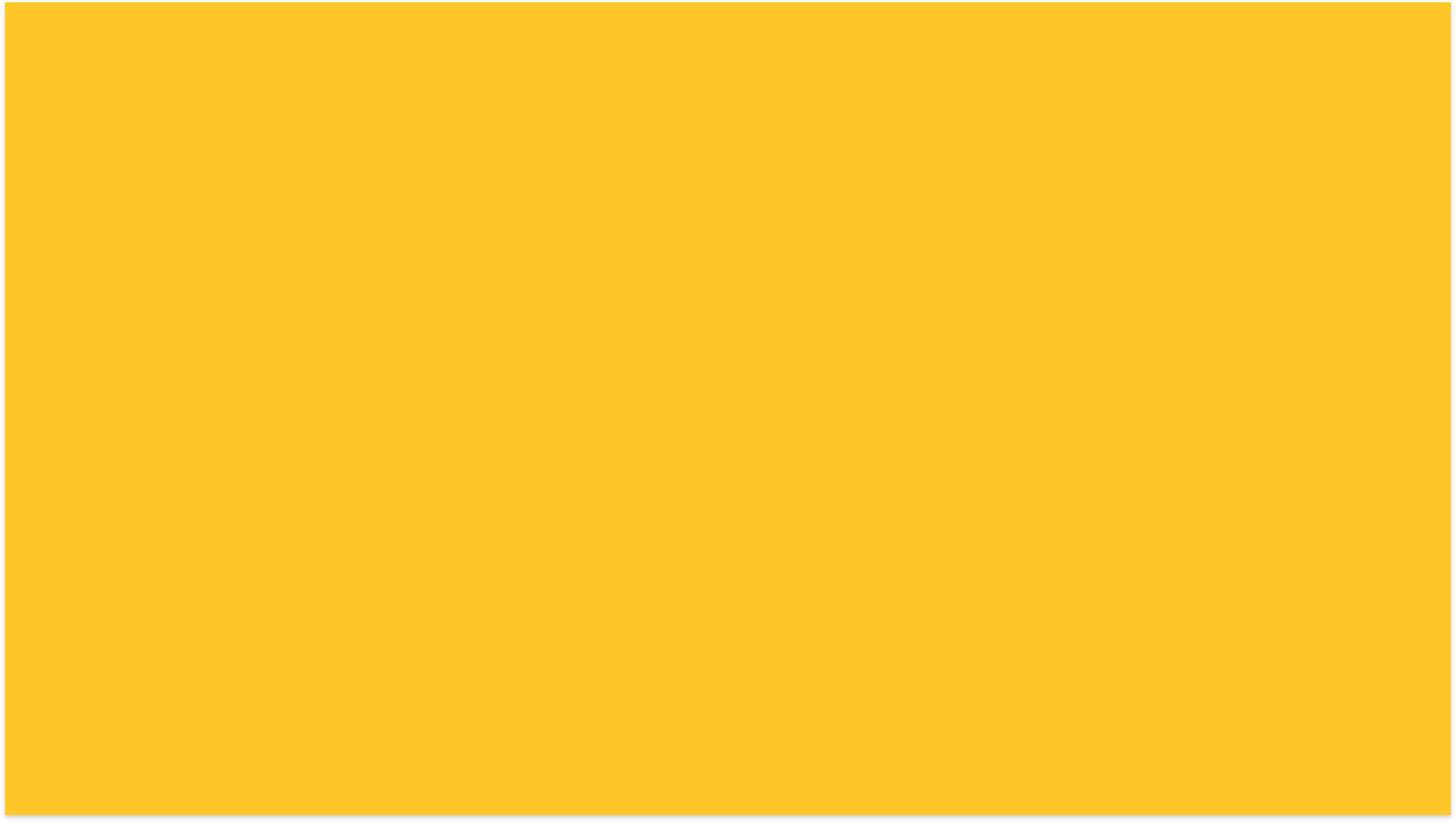 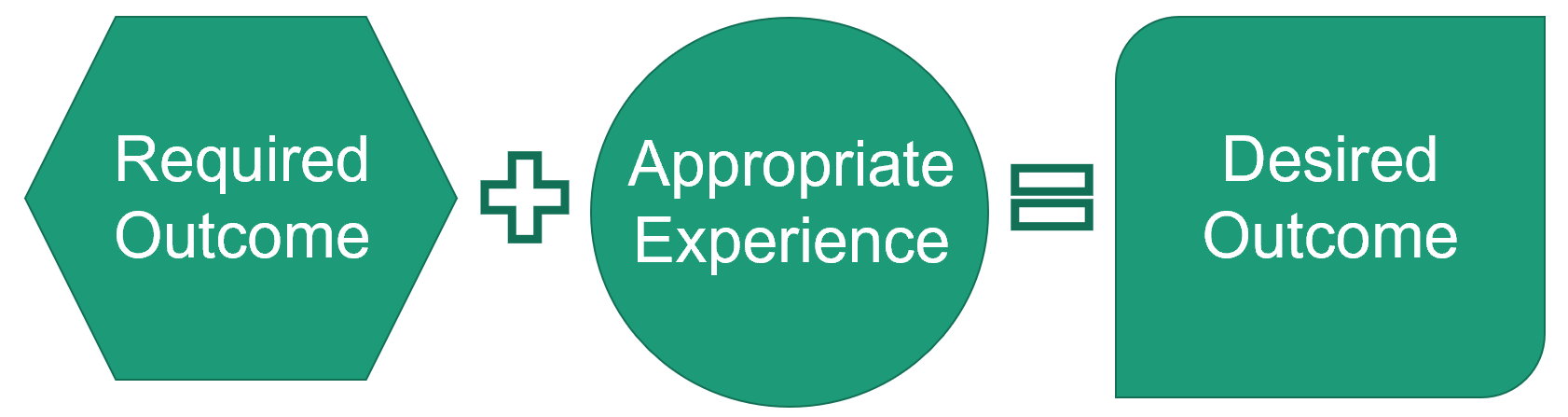 [Speaker Notes: Background of Kuali Slide (PART 3 OF 3 SLIDE CLICKS)--
(Previous Slides…
2004
To provide background, Kuali was Born out of Collaborative Efforts in Higher Education
Our Kuali curriculum management solution (CM) evolved from the collaborative efforts of higher education including the University of Washington, University of Toronto, and other institutions with similar needs.
2014
Kuali designed sustainable modular solutions that are built for the cloud:
Curriculum & Catalog Management
Build
Research
Financials
Business Continuity Planning
Next Slide)
--
TODAY
Our focus in the presentation today is on the first module listed, “Curriculum & Catalog Management”. 
We welcome the opportunity to engage in a collaborative partnership. 
begin by seeking a clear understanding of your required project needs so that we can apply the appropriate experience through our partnership approach to:
Meet your project needs and 
reach your desirable outcomes.
With a primary focus to create modern technology for the greater good, we began our journey to (NEXT SLIDE):
(Today) we welcome the opportunity to partner with us. We begin by seeking a clear understanding of your required project needs so that we can apply the appropriate experience through our partnership approach to:
Meet your project needs and 
reach your desirable outcomes.
With a primary focus to create modern technology for the greater good, we began our journey to (NEXT SLIDE):]
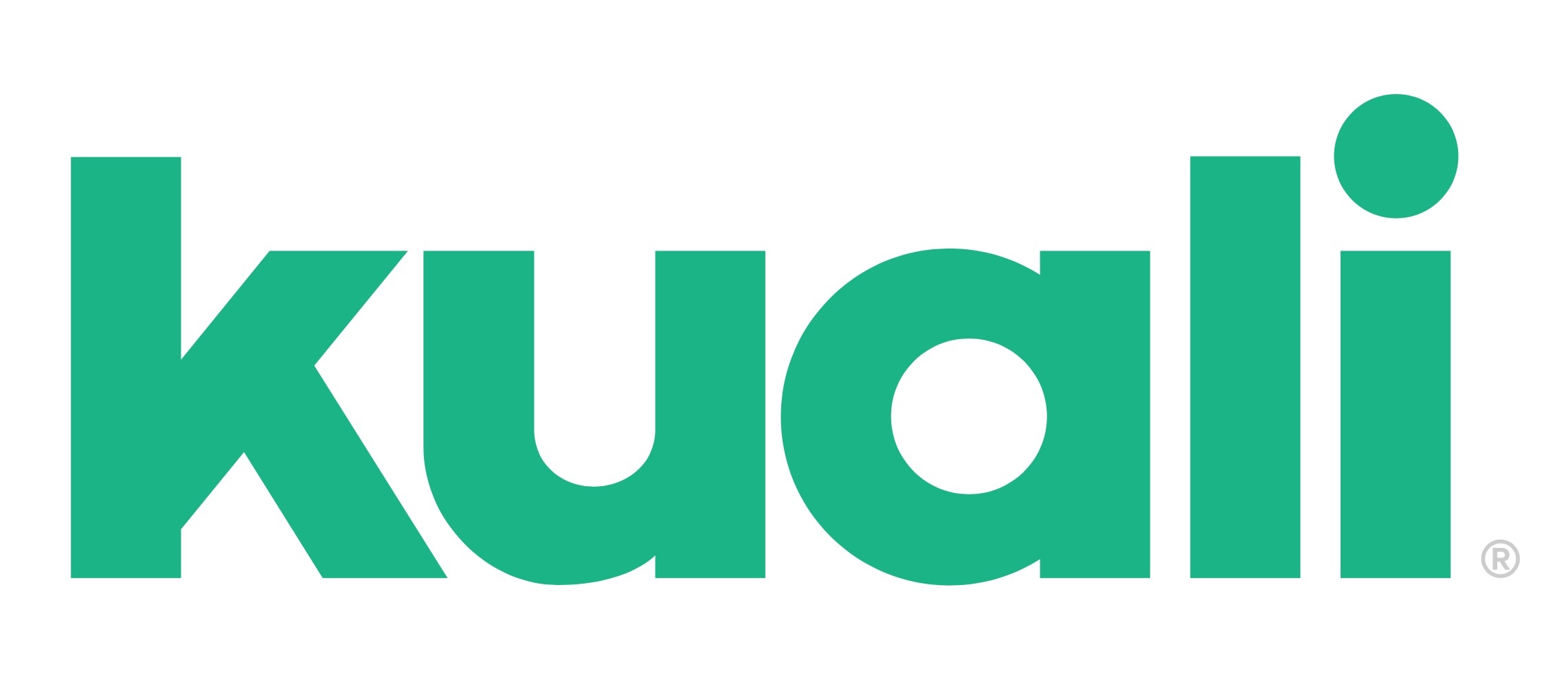 ...is more than a modern and intuitive solution. 


...is an extension of community, welcoming a people-centric, collaborative partnership approach to meet project objectives and reach desired outcomes.

...is environmentally and socially conscious and recognizes that we can make a greater impact - together - in the world of which we live.


With 			       you’ll have time to do more of what matters...

Produce high-quality curriculum that your institution is known for; 

& continue as a leader in higher education.
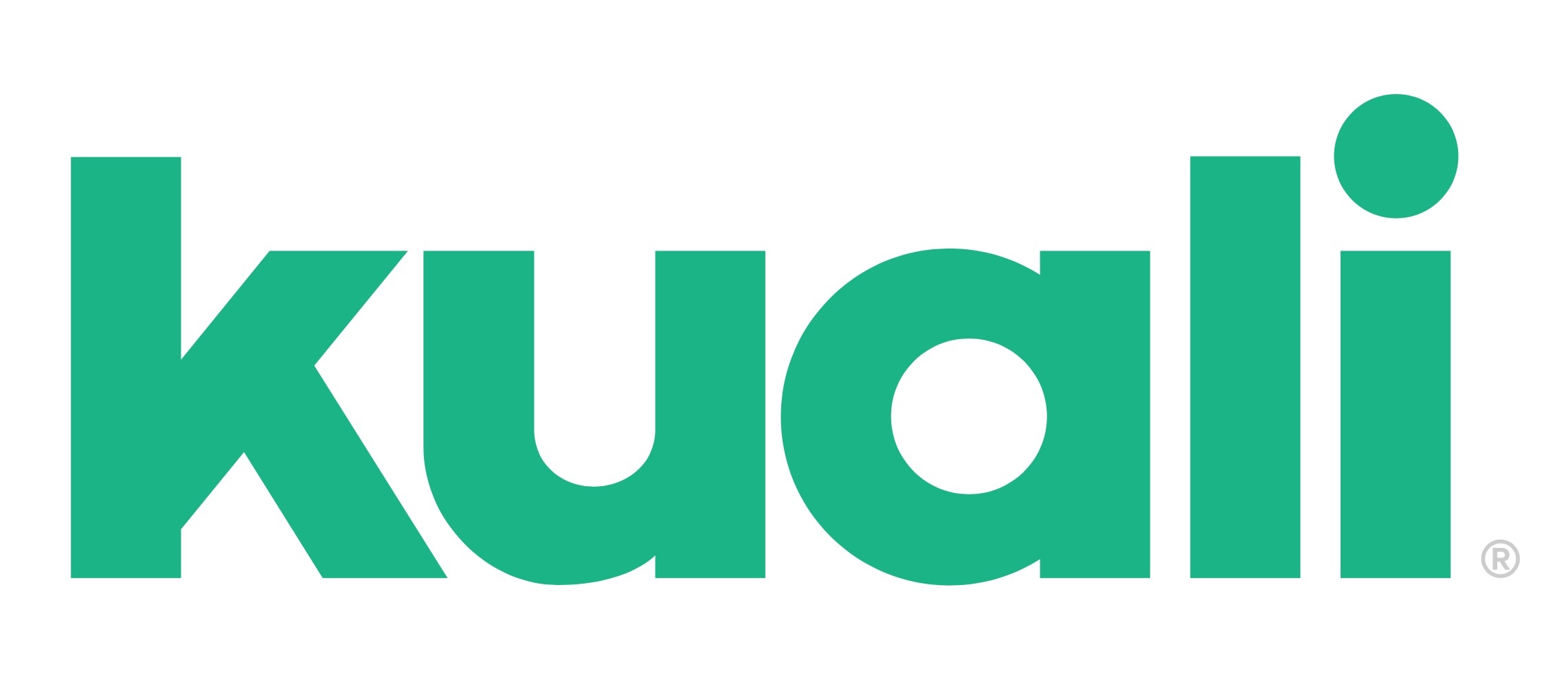 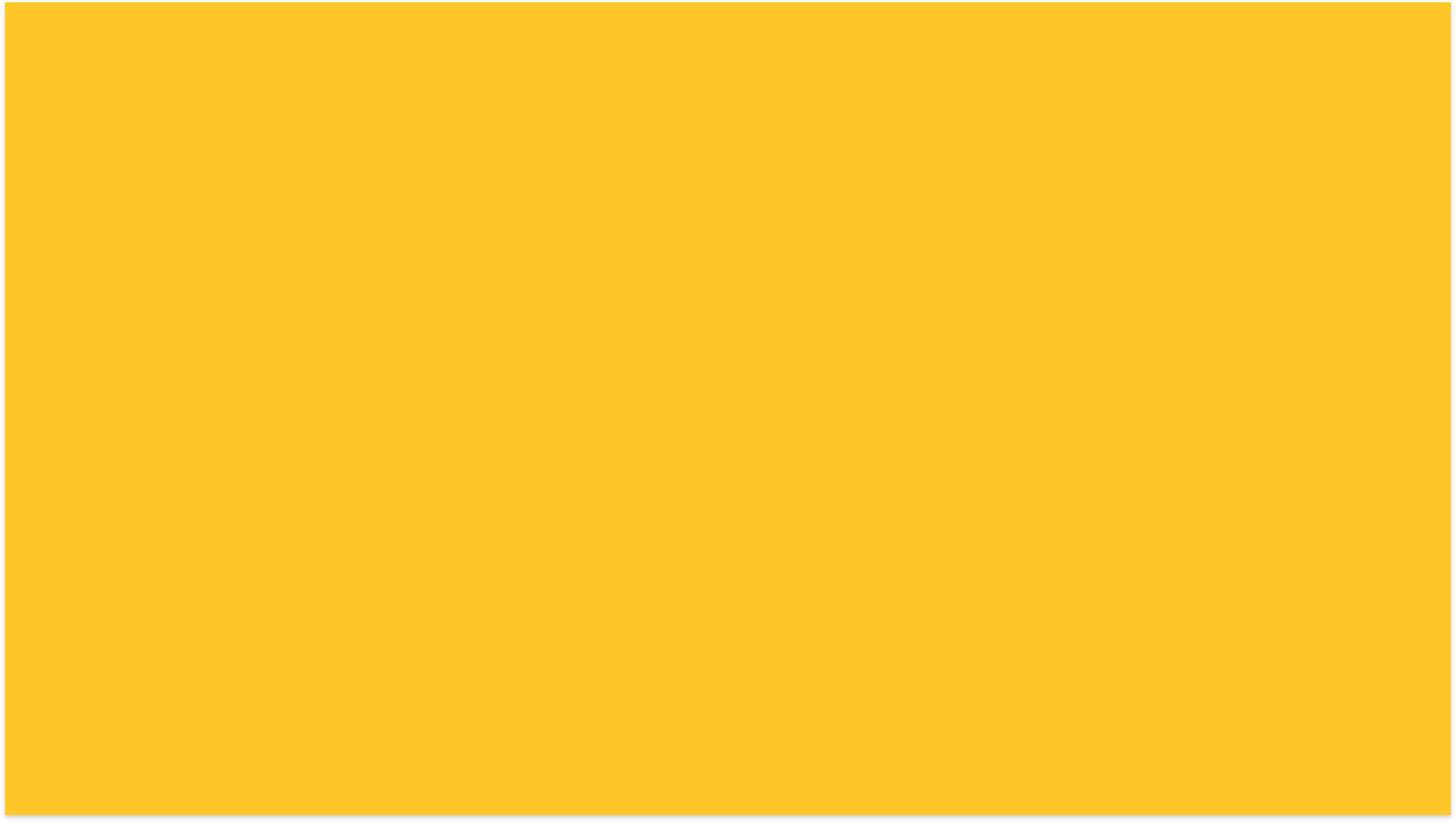 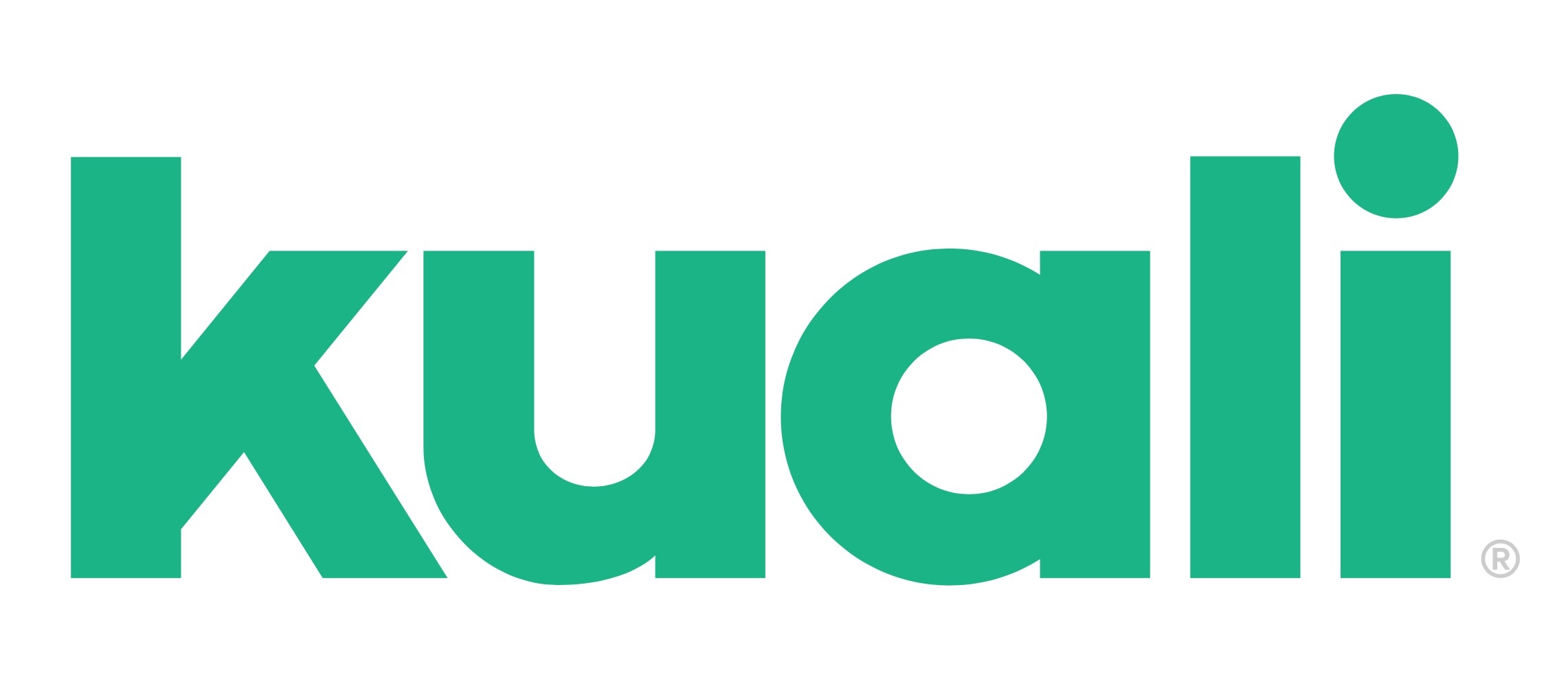 KUALI
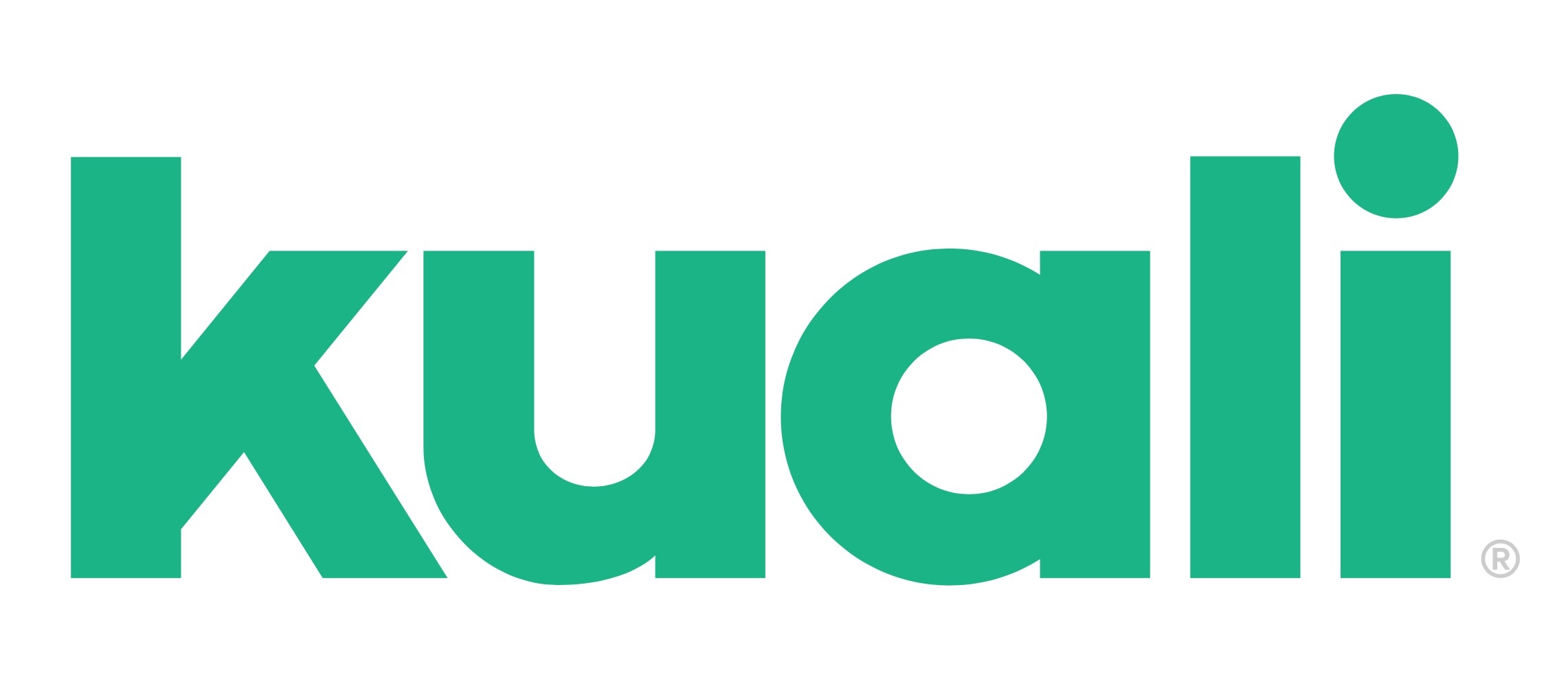 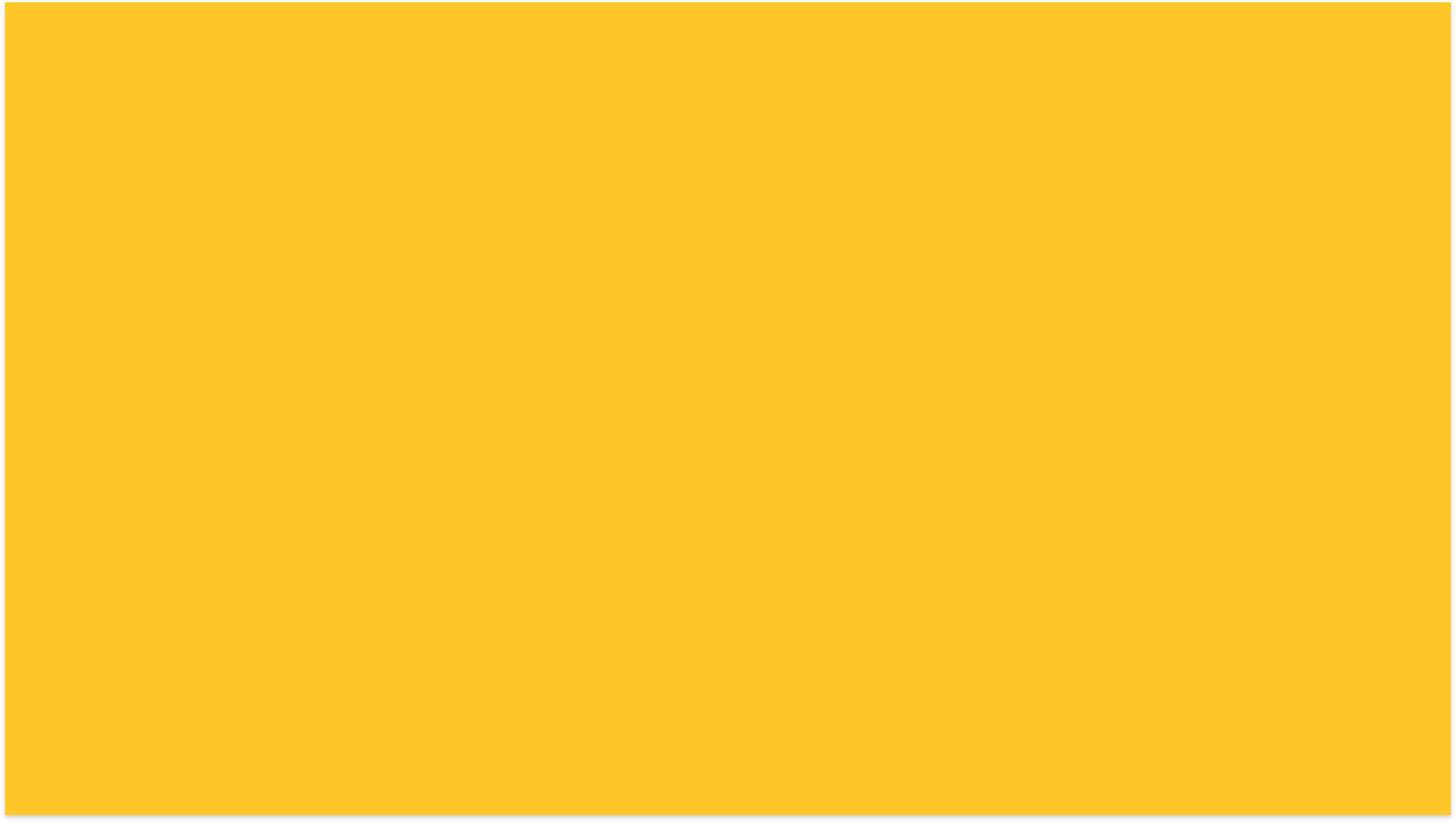 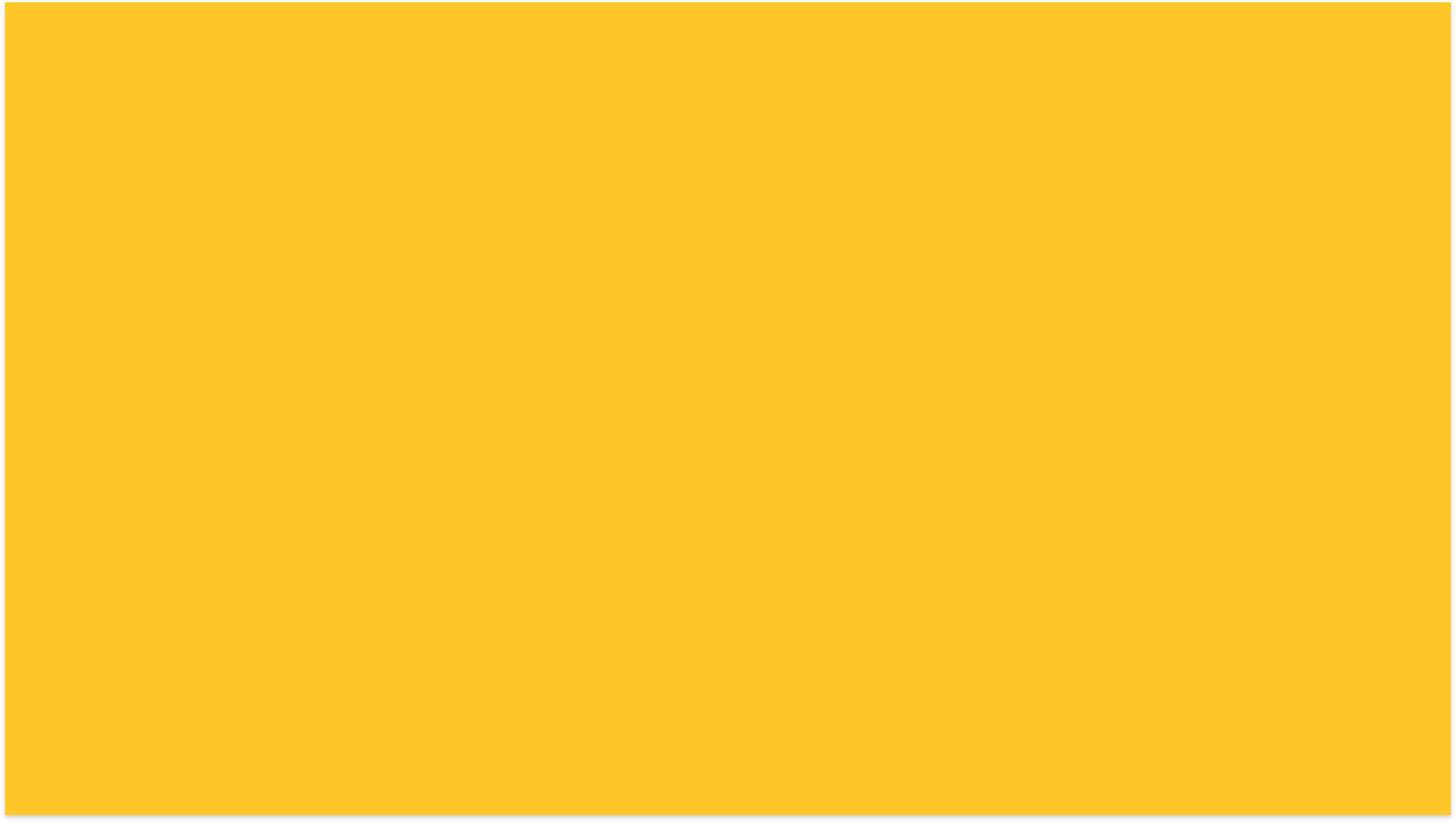 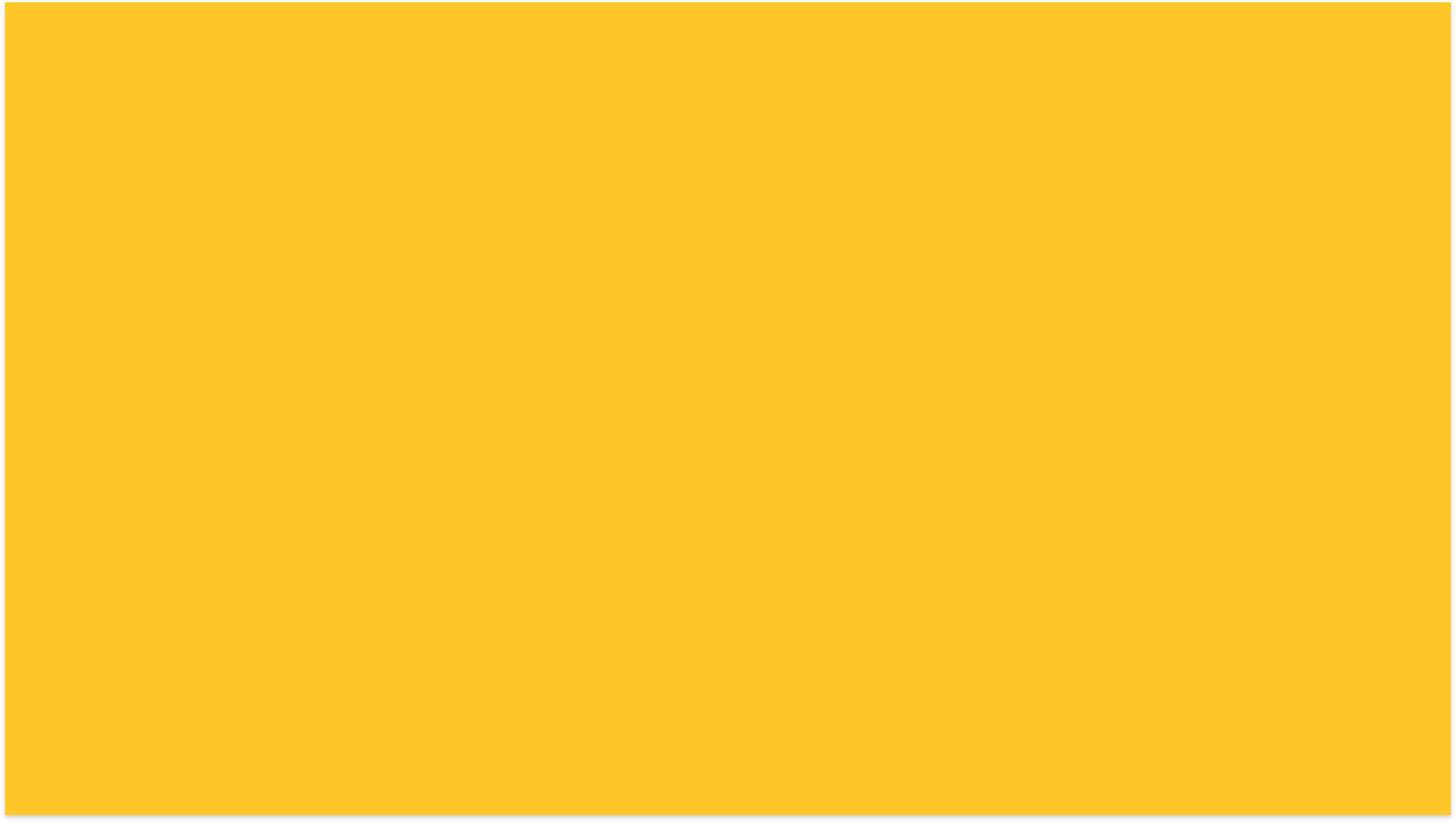 [Speaker Notes: KUALI
...is more than a modern and intuitive solution. 

...is an extension of community and welcoming of a people-centric and collaborative partnership approach to reach project objectives and desired outcomes.

...is environmentally and socially conscious and knows we can make a greater impact - together - in the world of which we live.

With Kuali, you’ll have time to do more of what matters:
Produce high quality curriculum 
& continue as a leader in higher education.]
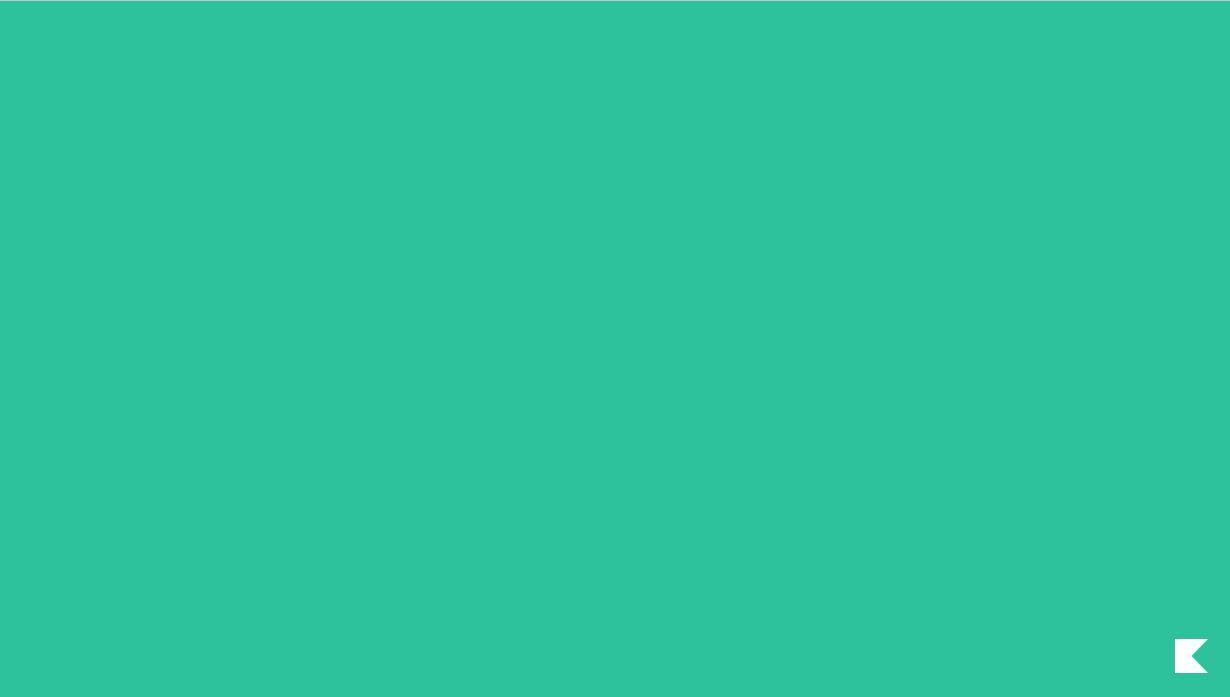 ONE 
PLACE
VISION
KUALI
[Speaker Notes: Presentation Transition Slide

Now that we know a little bit about Kuali’s background - all of it can be tied back to our “ONE PLACE VISION” at Kuali.]
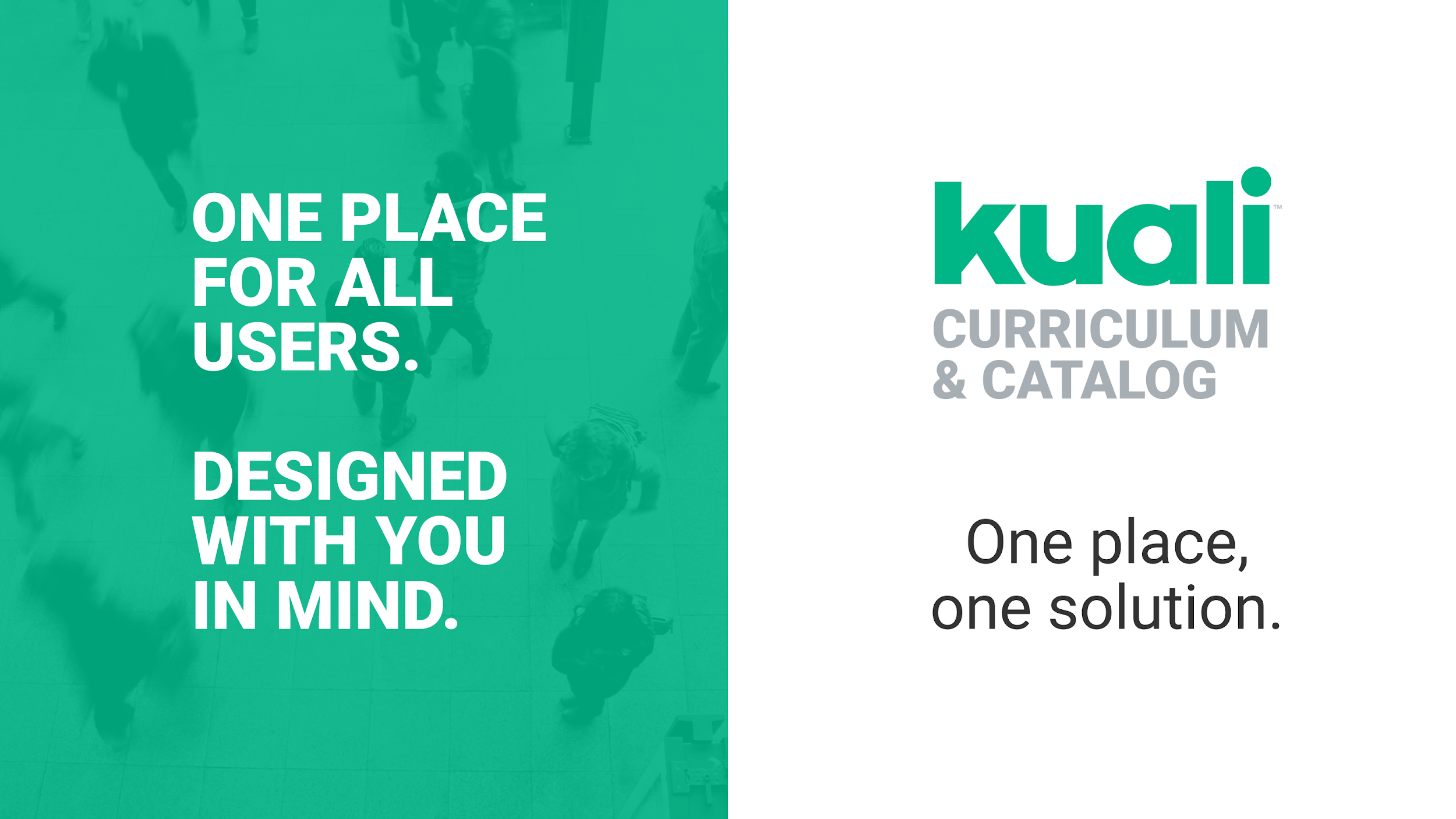 [Speaker Notes: SUMMARY OF PREVIOUS SLIDE: ONE PLACE VISION]
One Place, One Solution
Curriculum
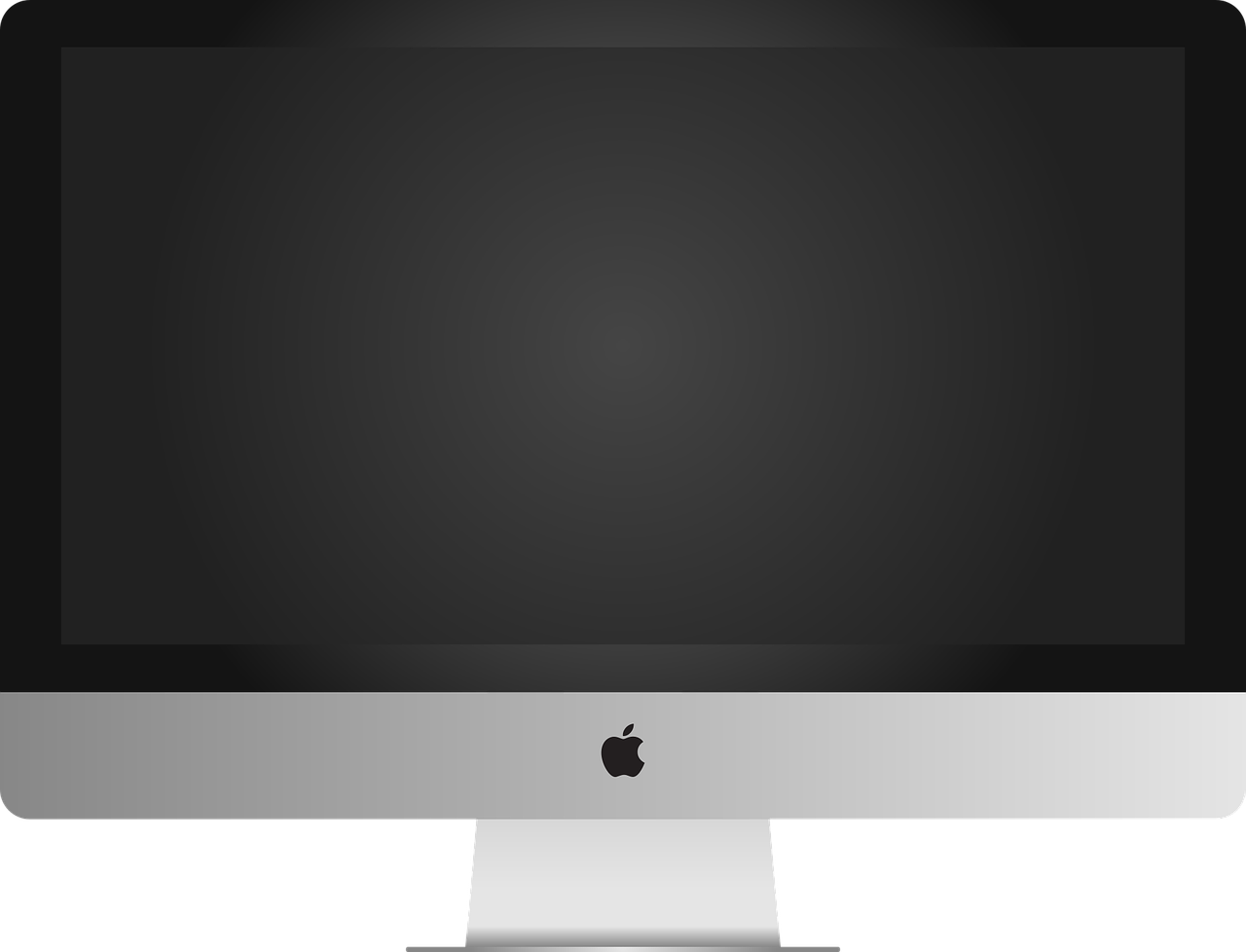 ONE PLACE
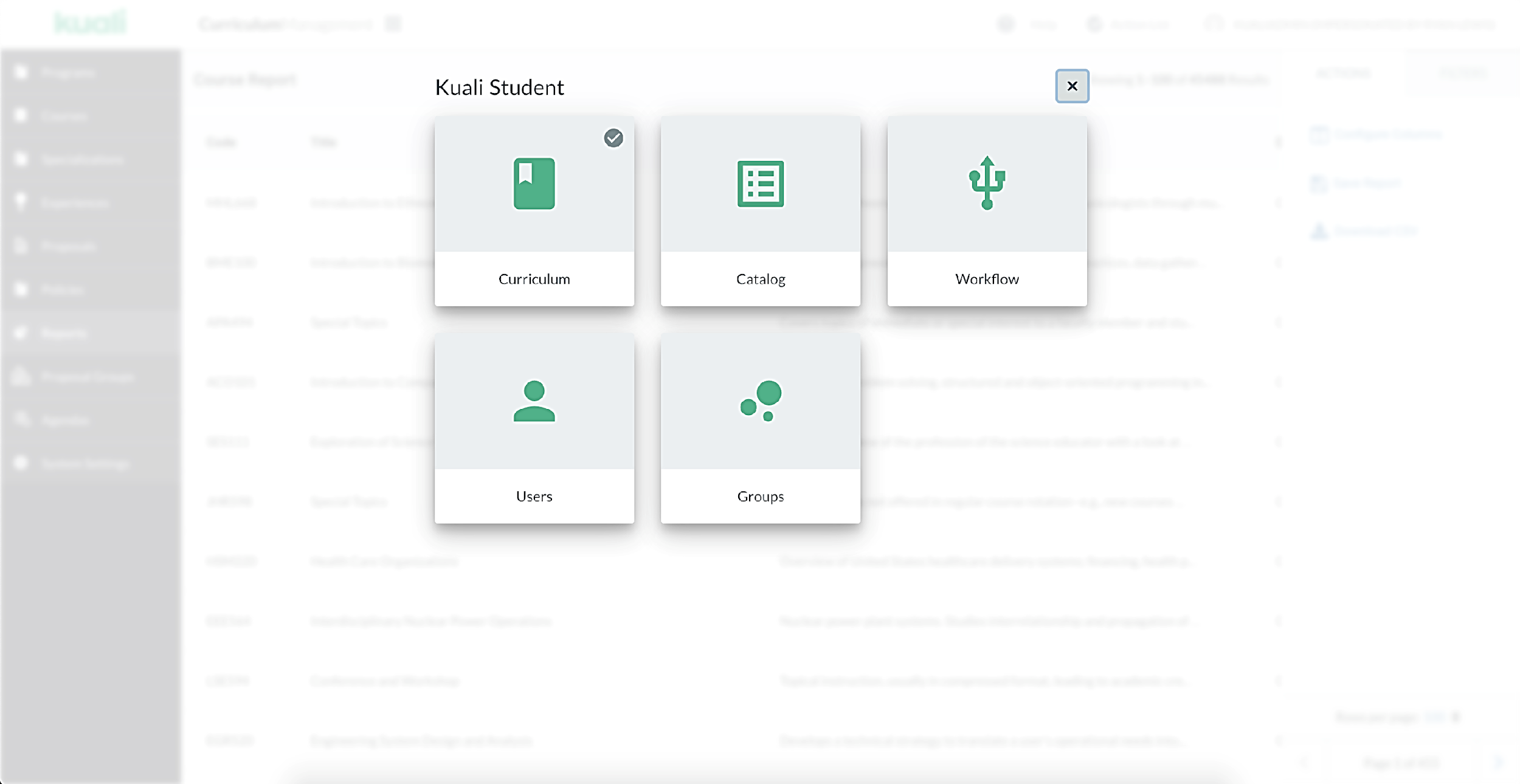 CURRICULUM
Catalog
KUALI
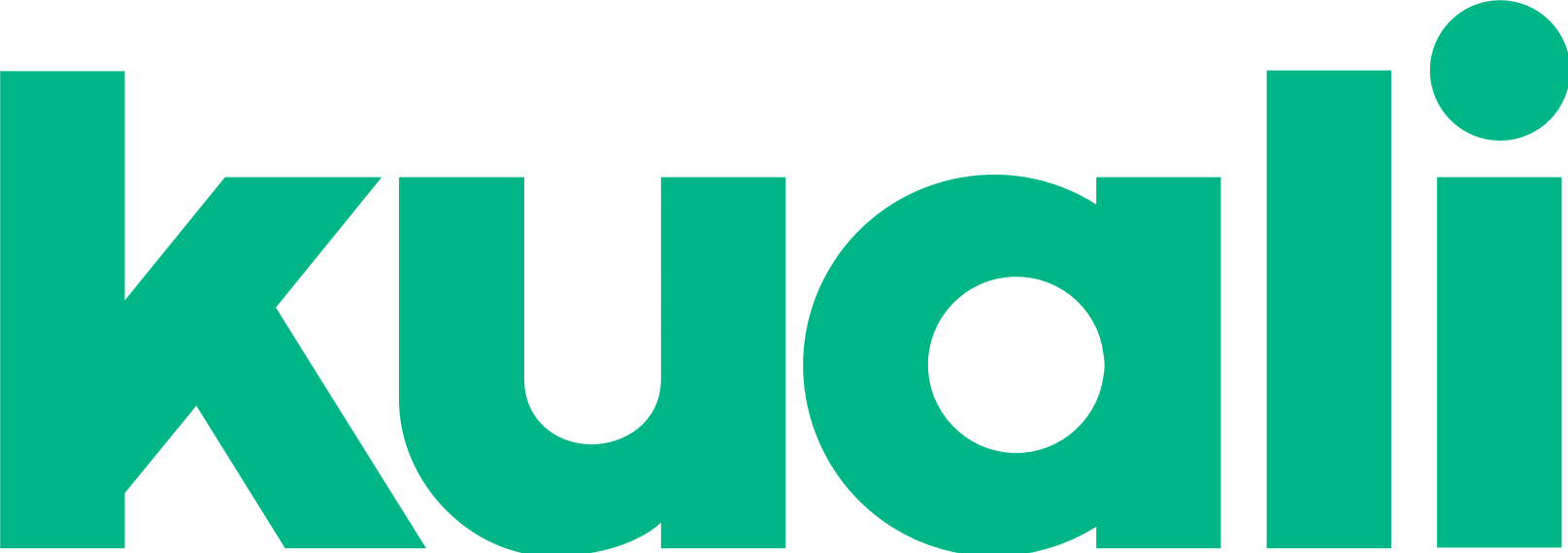 CATALOG
[Speaker Notes: One Place, One Solution

For the project we recommend use of Kual Curriculum & Catalog management – one place for curriculum and catalog for a seamless and intuitive experience.

Kuali’s Curriculum and Catalog Management helps administrators with every aspect of the process from proposing a course to publishing the academic catalog for students to accessibly review, search, and discover. 

Whether you offer traditional courses and programs or are forging new pathways to learning and the workplace, we’re here to help you manage it all in one place
 
One of the things you’ll notice with other vendor options is how disjointed the user experience can feel when they move from one URL to the next – they are often designed in silos using new developers who haven’t spent any time in their other solutions – making a much more cumbersome user experience or journey – especially when using assistive technology – going from one platform to the next. It can also become costly for adopters while the company tries to tie the different technology together more – the responsibility often falls on the client to pay more money or spend more time and resources, to have the efficiencies expected from the beginning.
--
Kuali's flexible software-as-a-service (SaaS) is hosted in the cloud and provides easy access to a streamlined, accessible, and environmentally sustainable platform One place in the cloud, for access across many devices around the world.]
One Place, One Solution for All Content Types
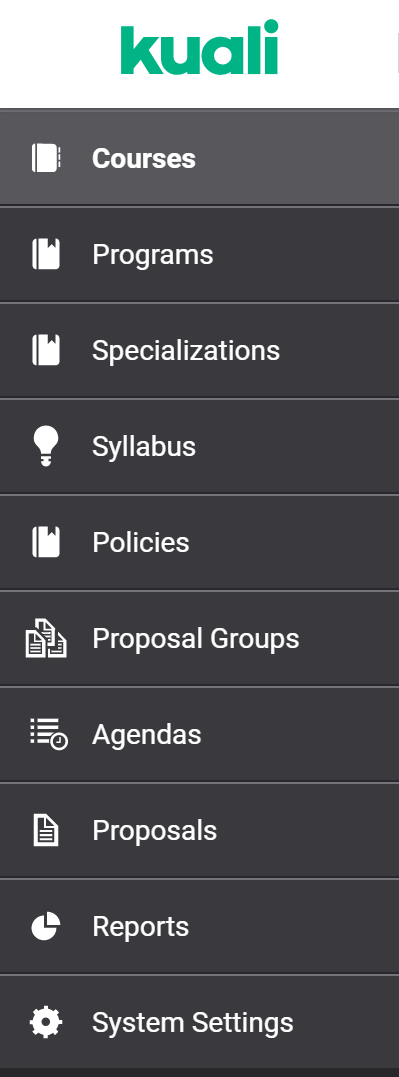 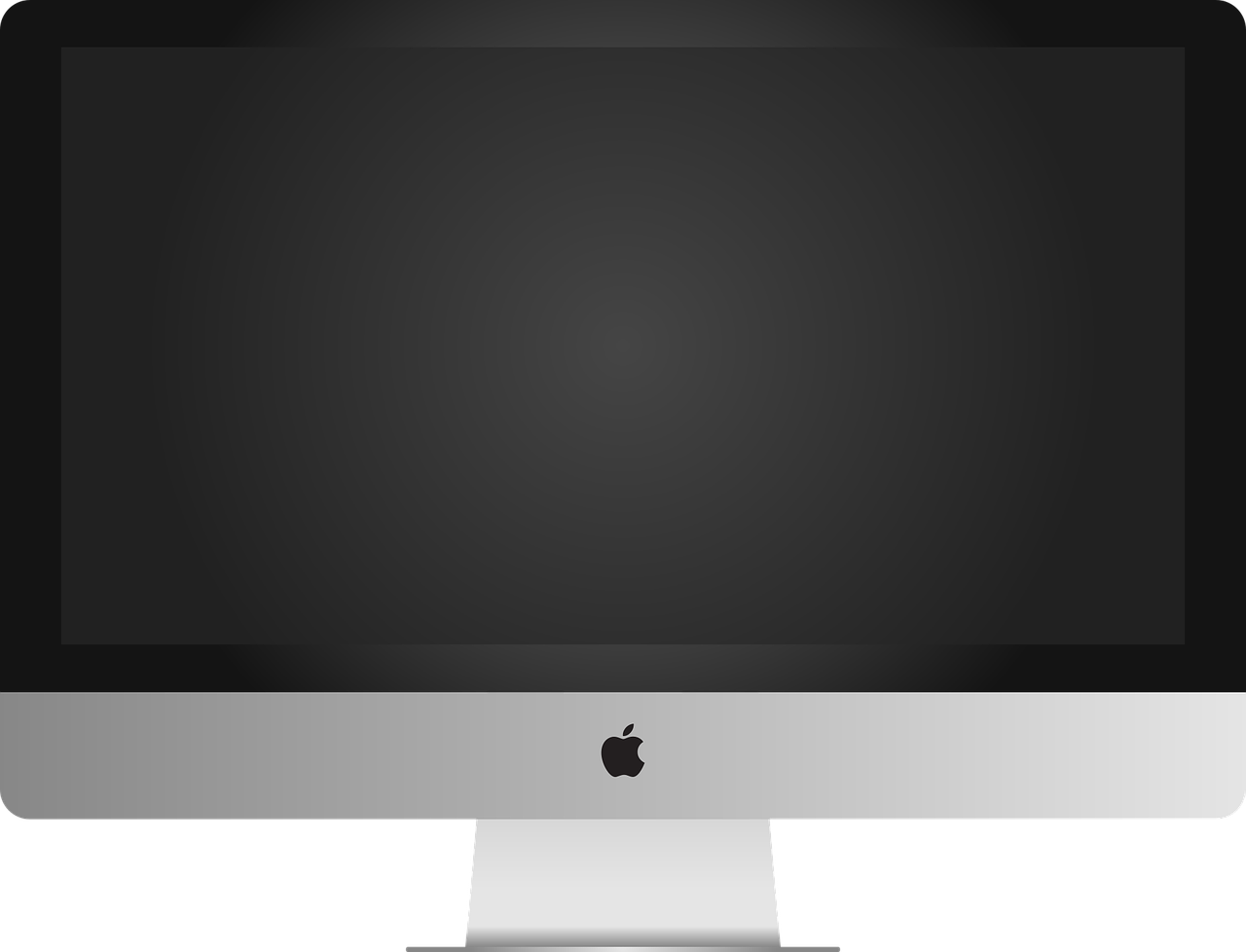 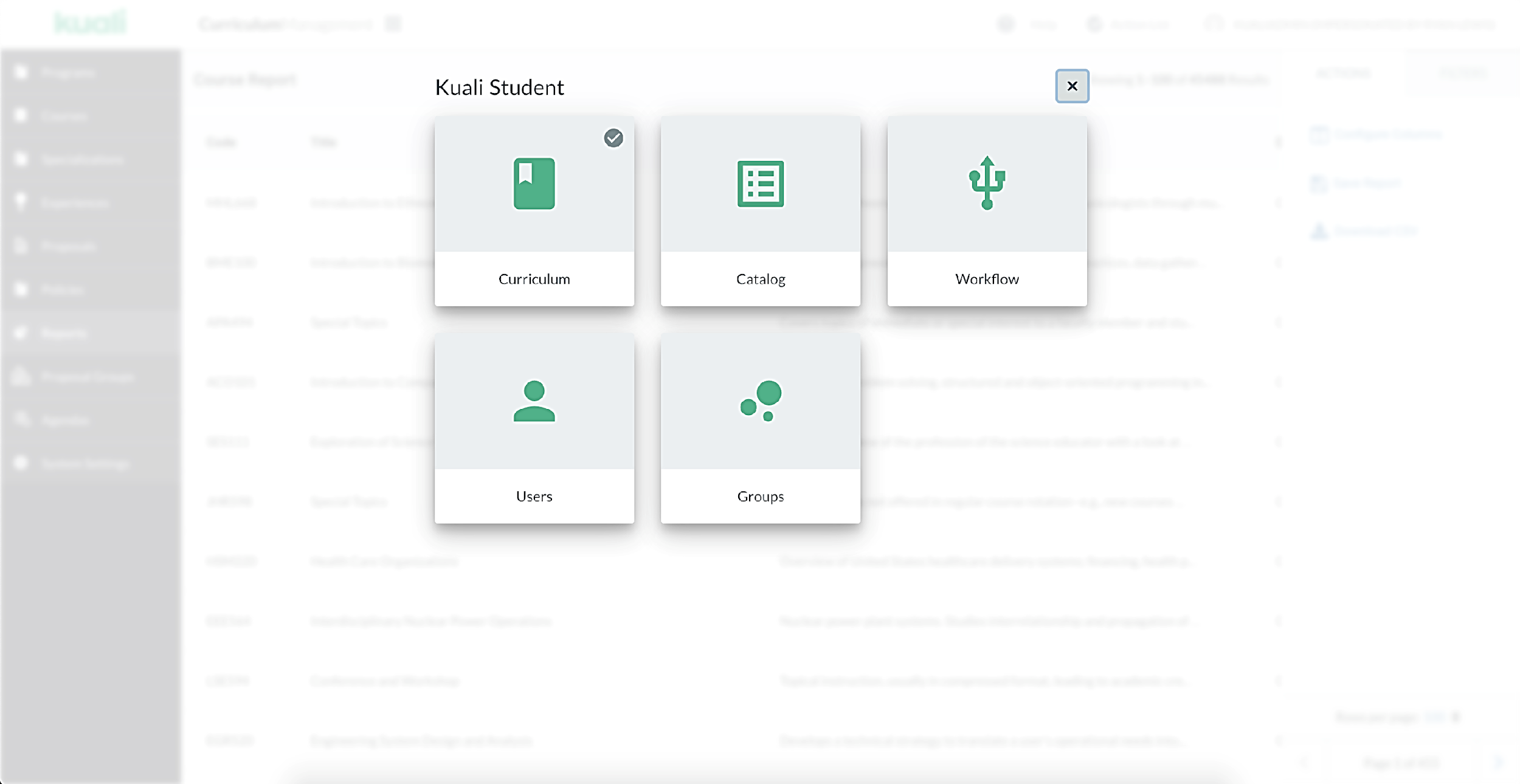 KUALI
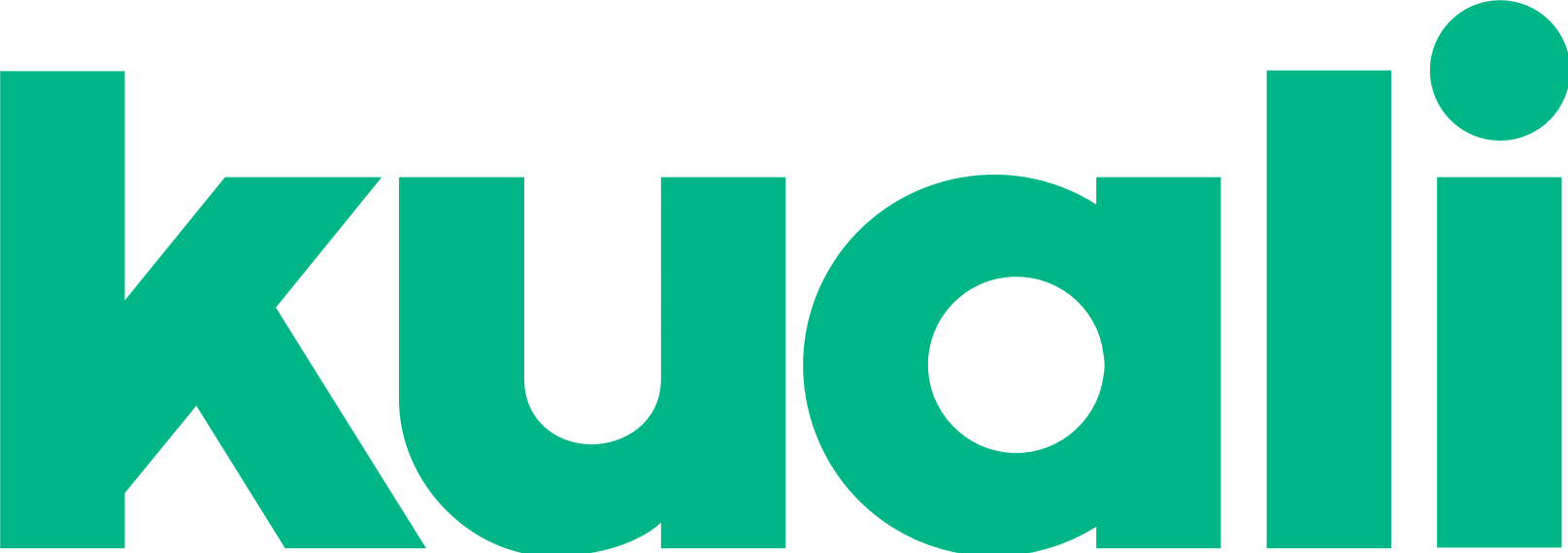 [Speaker Notes: One  Place, One Solution for All (Curriculum) Content Types
Courses
Programs
Specifications
Syllabus
Policies
Proposal Groups
Agendas
Reports
Academic Plan]
One Place, Evolve Curriculum
After
Before
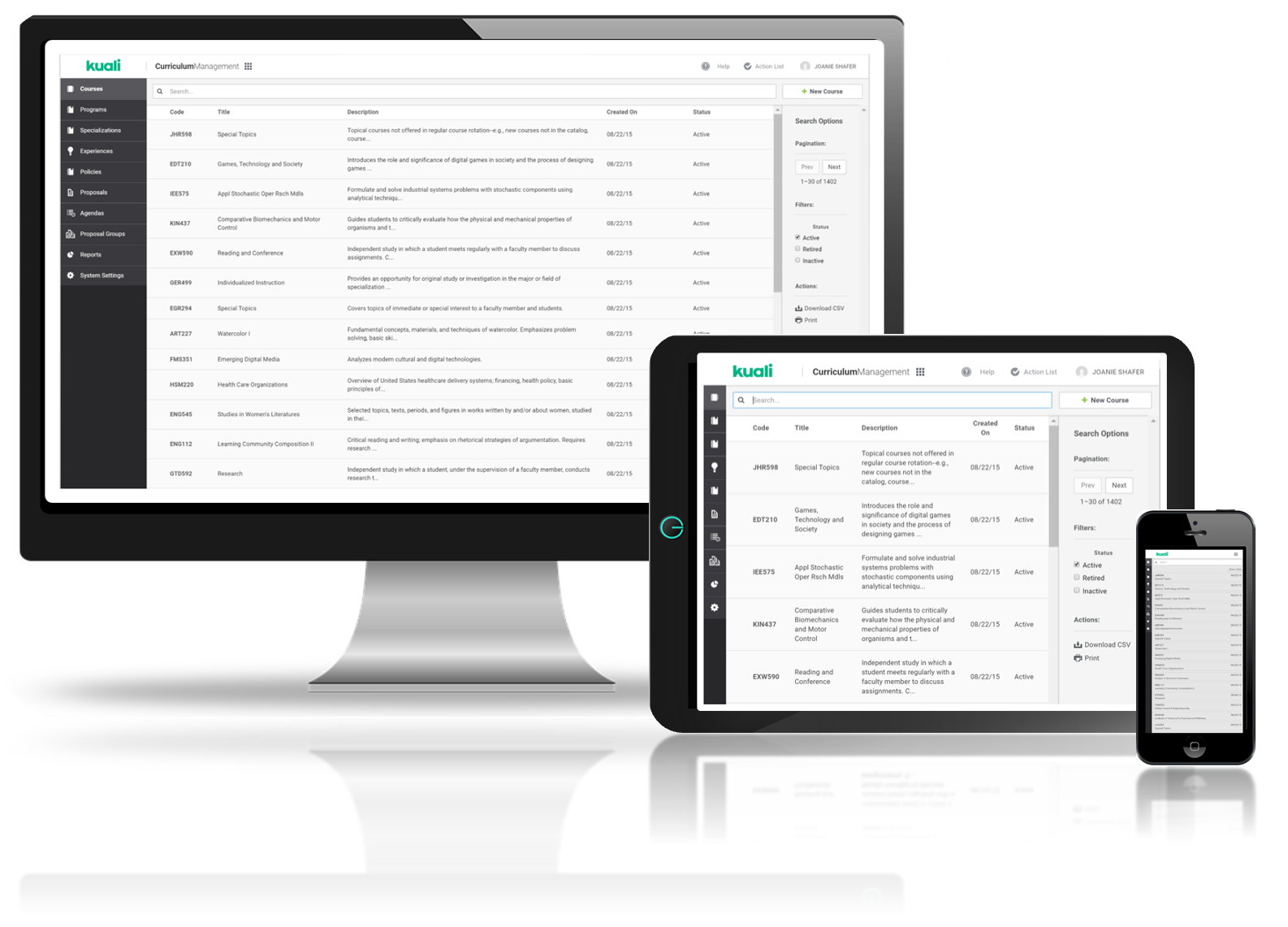 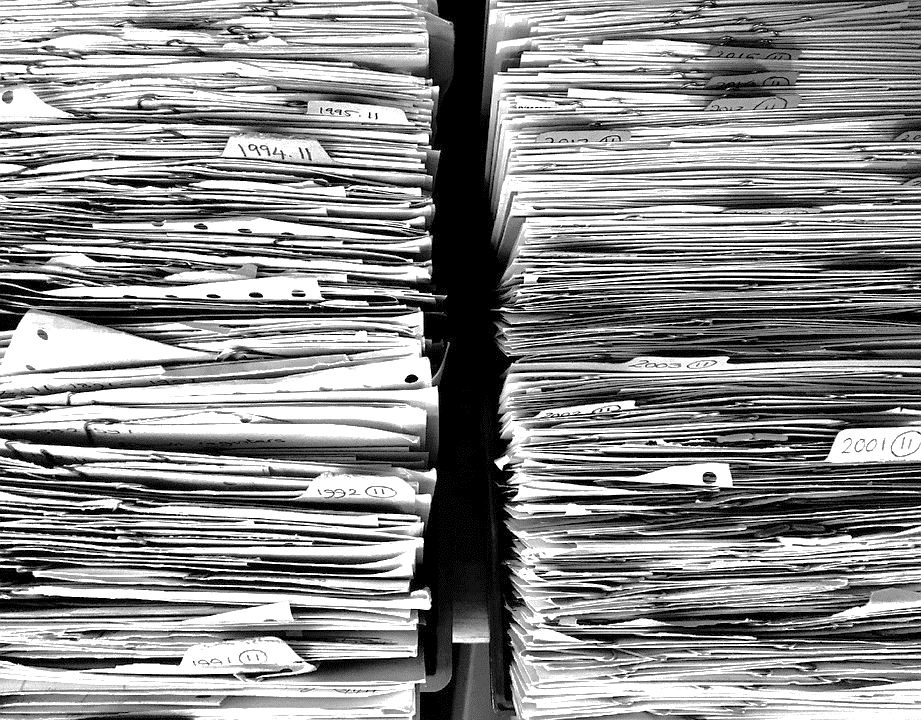 KUALI
Next Generation Smart Forms
[Speaker Notes: One Place to Evolve Curriculum  in CM with Next Generation Smart Forms

Before & After Visual 
Before: It feels as bad as it looks. Keeping track of the number of proposals or managing data from disparate systems that don’t integrate easily with one another.
After: Kuali is one streamlined solution for curriculum and catalog to digitize records, automate workflows, and streamline processes to increase efficiencies and maintain the academic (student) record.
In one place – you’ll be able to evolve curriculum over time using a future-proof platform designed for the production, review, and management of high quality curriculum that the University is known for.
Kuali Curriculum (CM)
Digitize records
Flexible Next generation smart forms 
Apply your specific business logic
Graphically build workflows that can automatically assign the right process]
One Place, Dynamically Build Catalog
Before
After
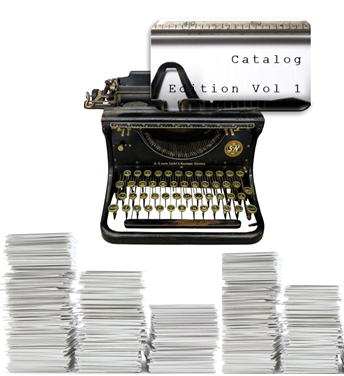 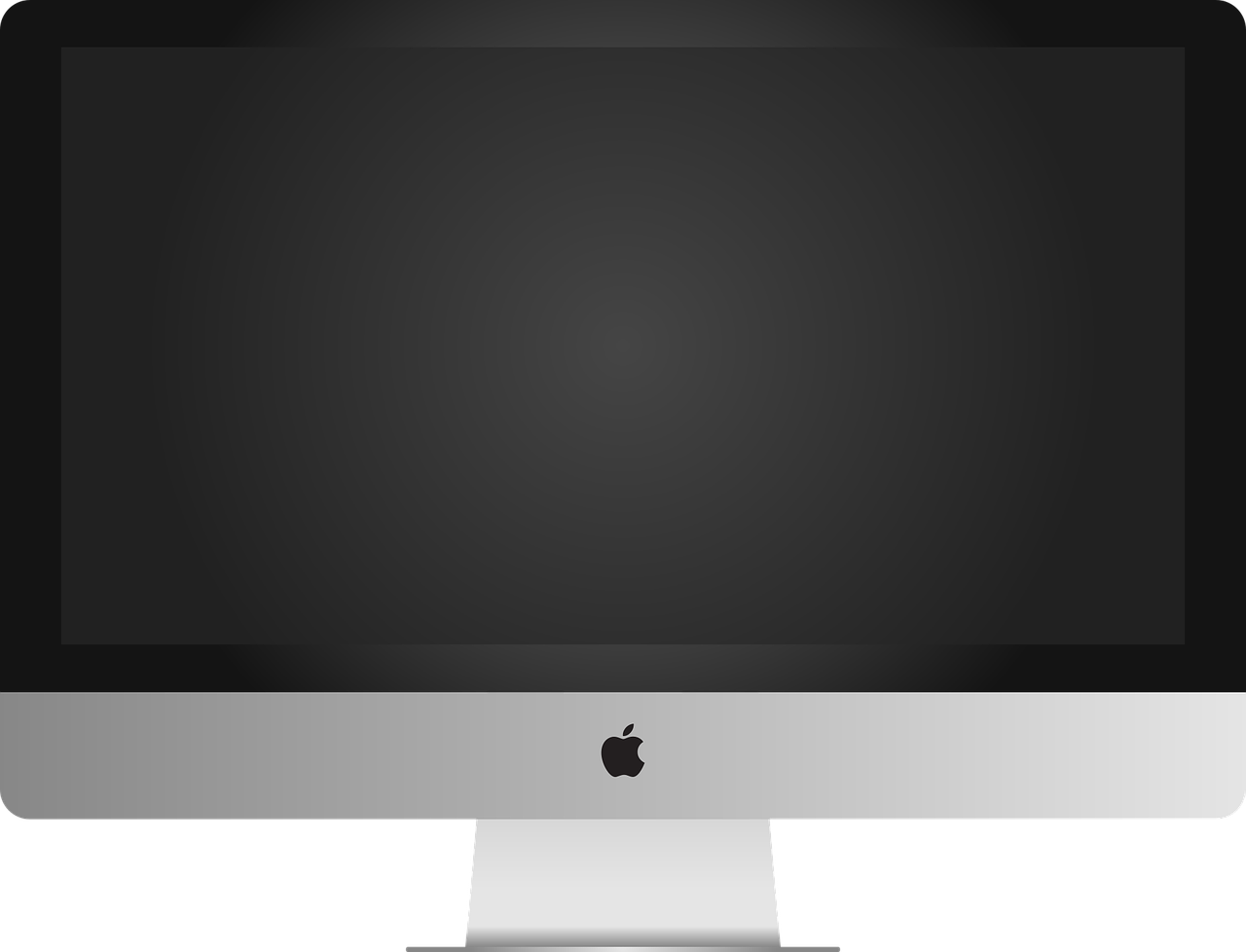 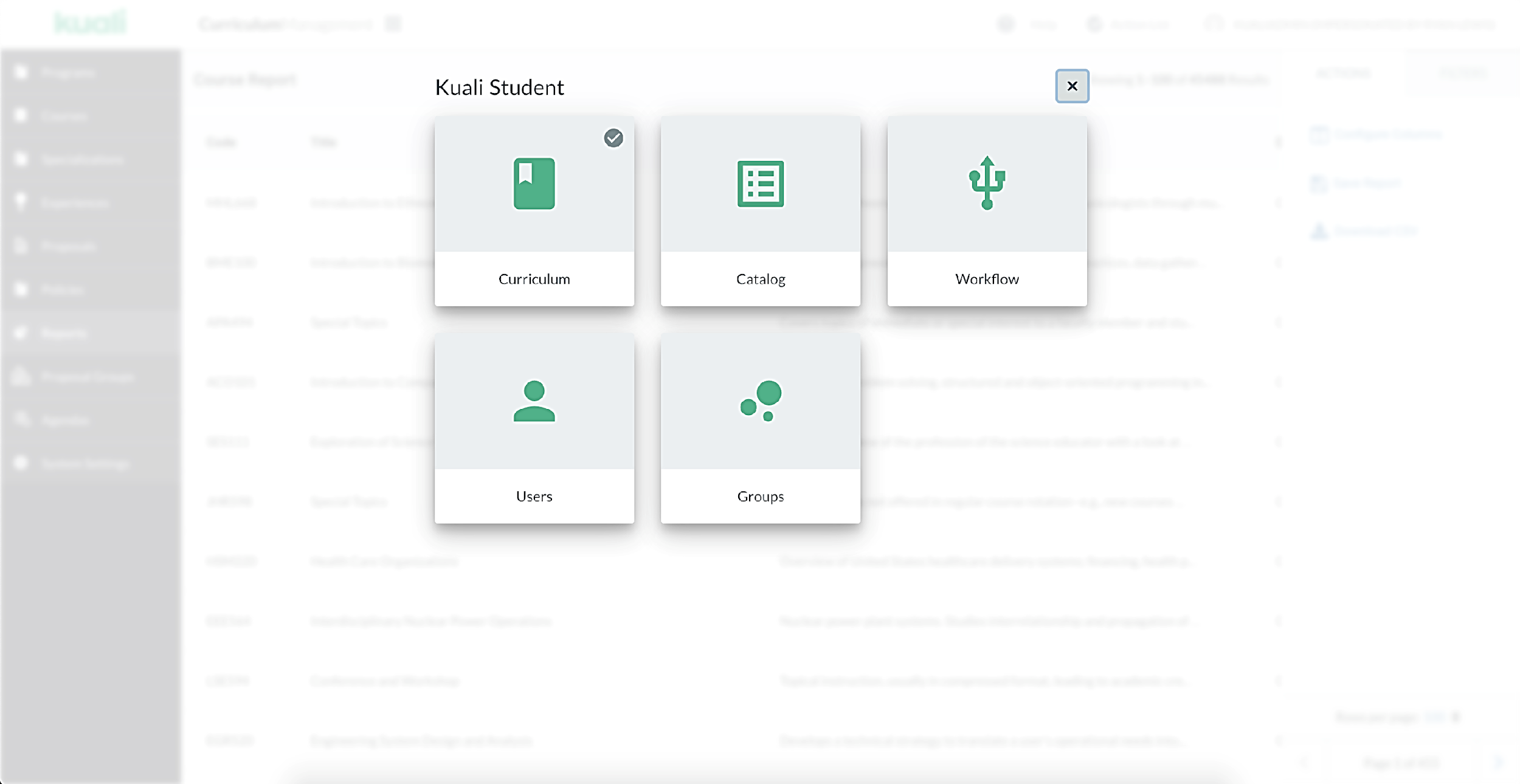 KUALI
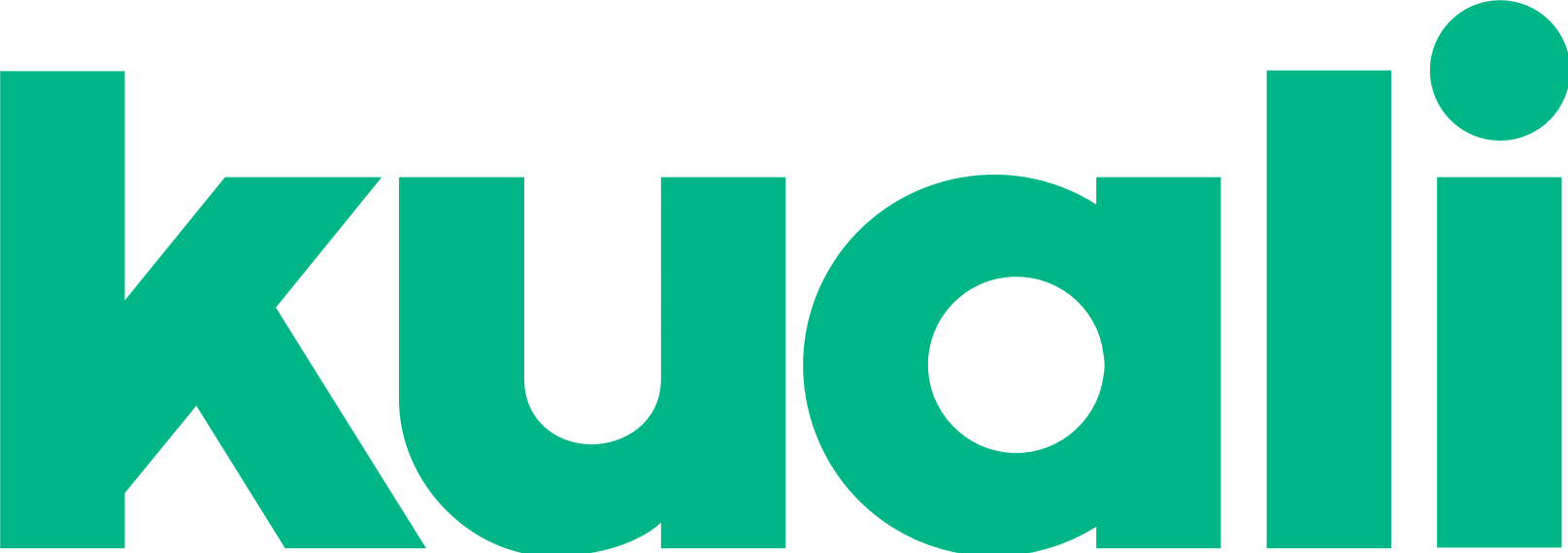 [Speaker Notes: One Place, Dynamically Build Catalog

In one place you can dynamically build catalog from curriculum and include other content that might not go through the curriculum review process though is still needed to be content in the catalog copy/publication. 

--
Through our unique curriculum first approach you can begin by implementing Curriculum first to dynamically build Catalog.]
One Place, On-Demand Publishing
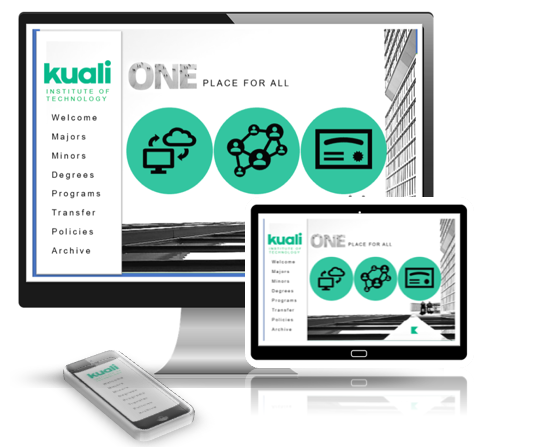 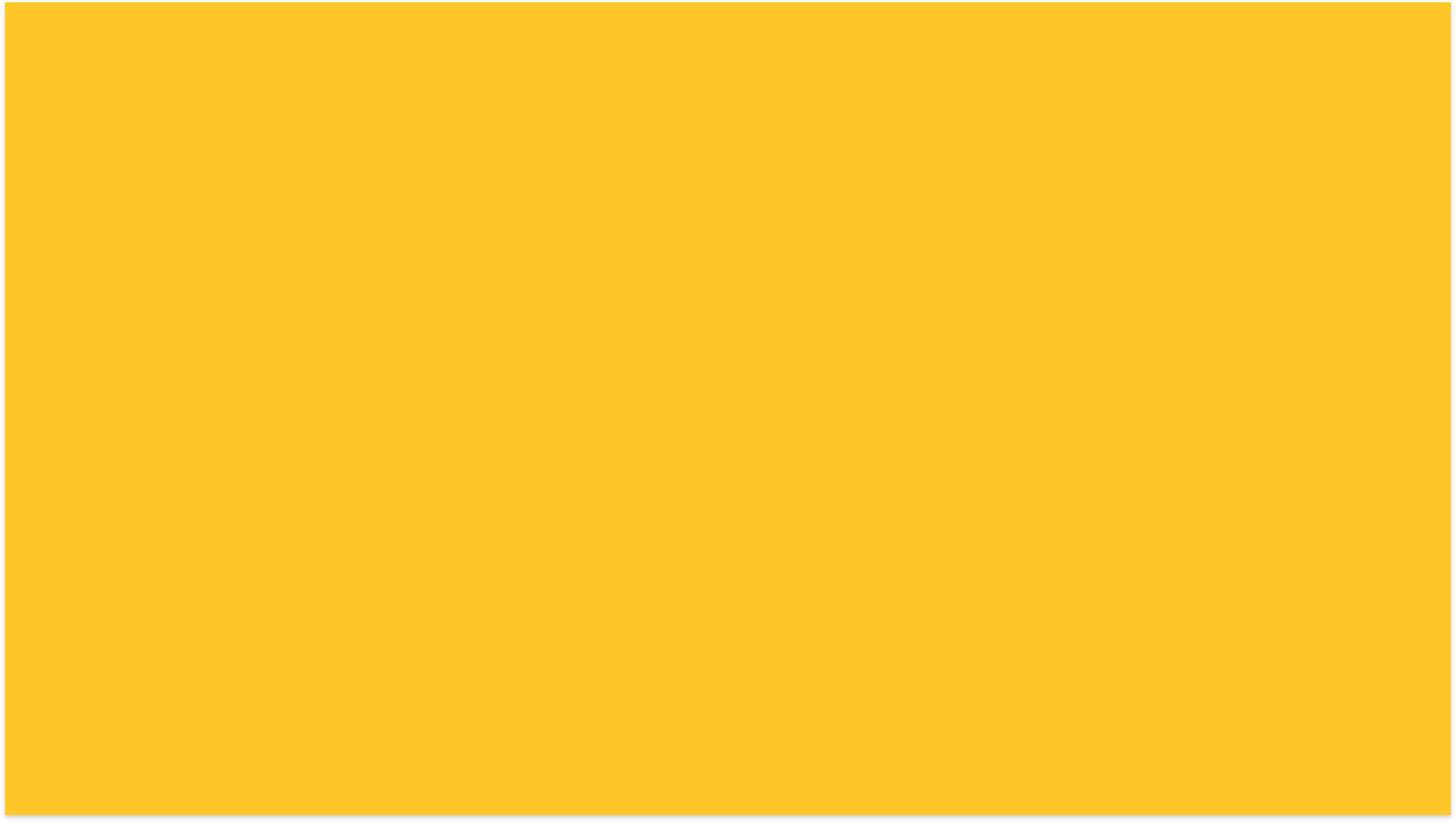 Provide Broad Access
Responsive Design
Desktop
Laptop
Tablet
Mobile
KUALI
[Speaker Notes: One Place, On-Demand Publishing

In one place you can dynamically publish on-demand without putting in a support request or ticket which is unique to Kuali.

Publish in fully responsive design and mobile-ready platform for one single instance of the catalog which is often preferred (as opposed to having a separate mobile site considering the type of document/publication). The template shifts as though it was built for the device you’re on (tablet, mobile, laptop, desktop).]
One Place, On-Demand Publishing
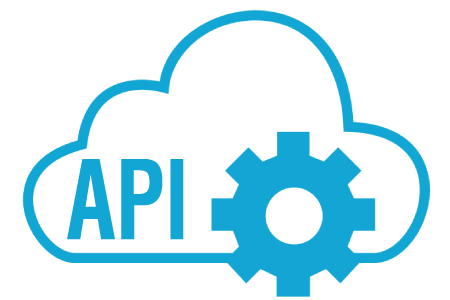 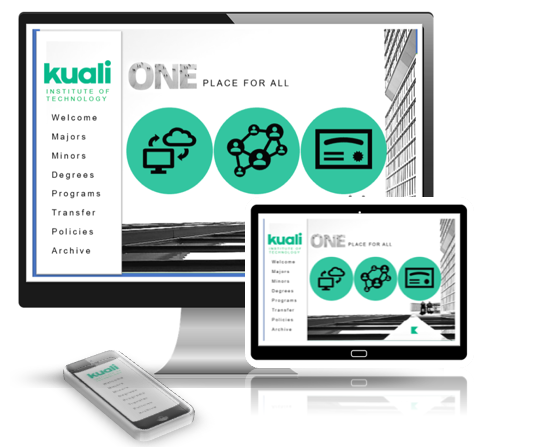 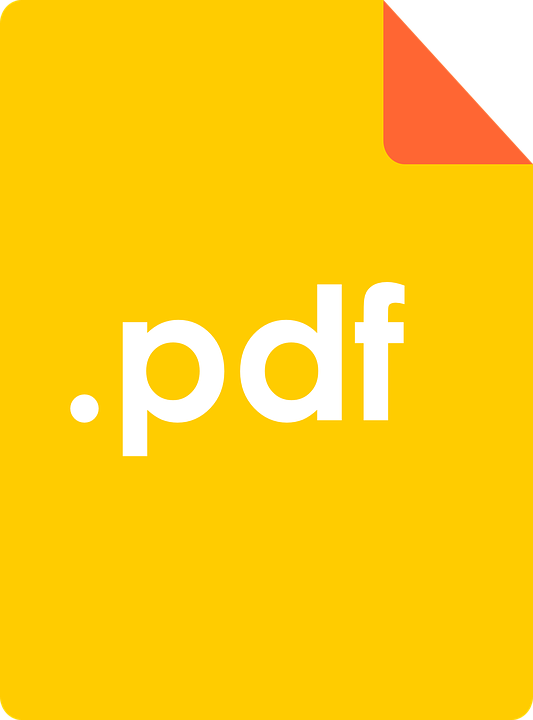 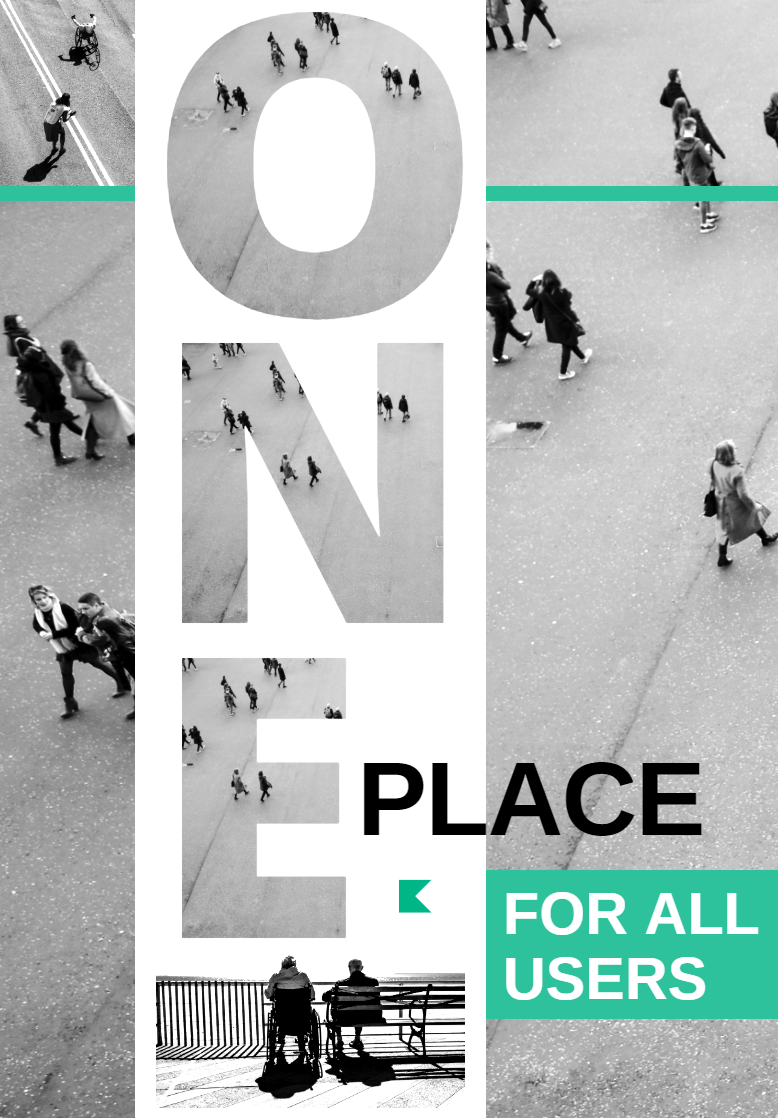 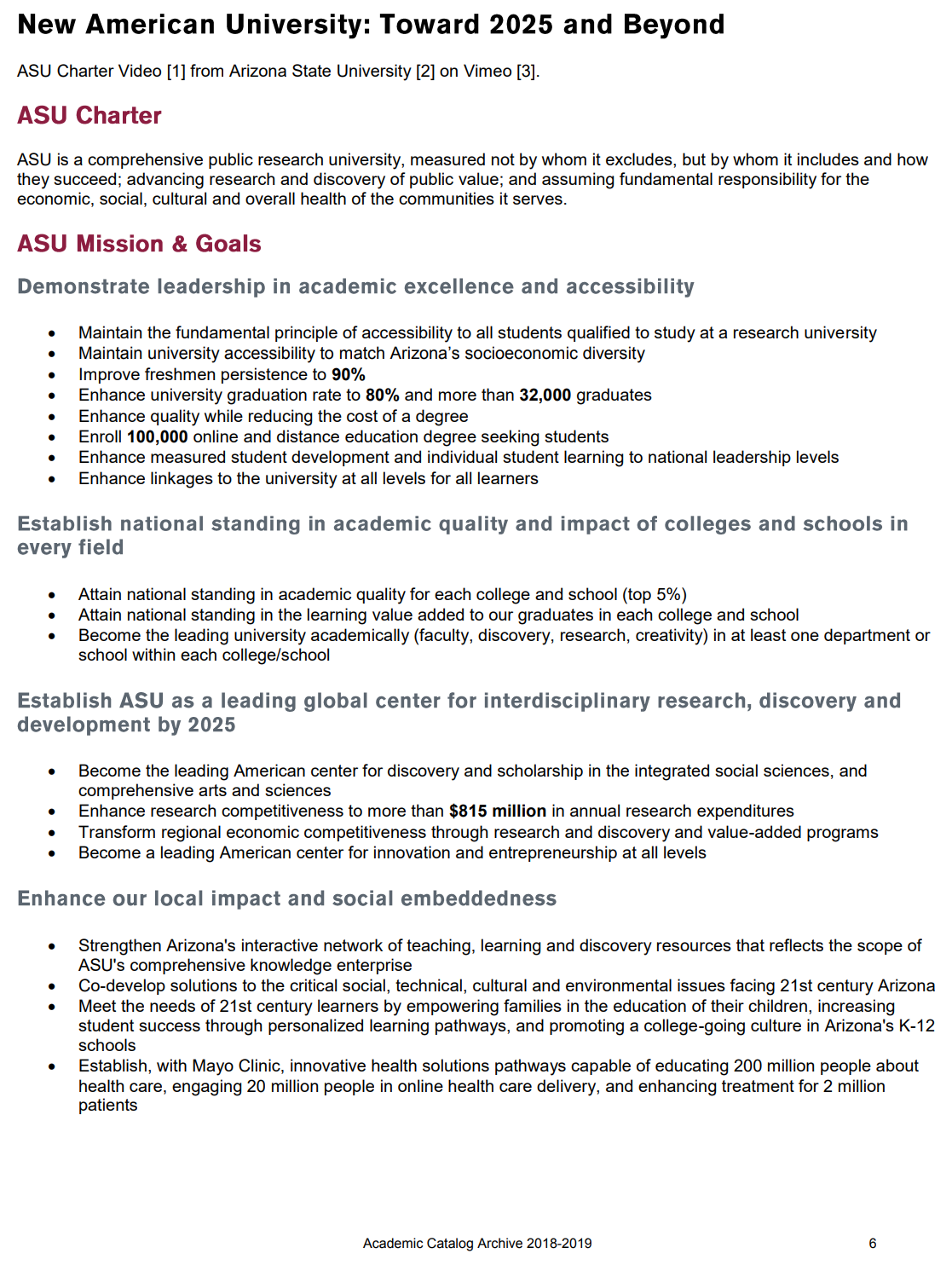 KUALI
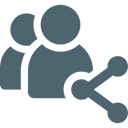 [Speaker Notes: One Place, On-Demand Publishing

(Previous Slide: In one place you can dynamically publish on-demand without putting in a support request or ticket. 

Publish in fully responsive and mobile ready platform. One instance of the catalog which is preferred (as opposed to having a separate mobile site) - the template shifts as though it was built for the device you’re on (tablet, mobile, laptop, desktop). 

Use APIs to share content with other websites on campus or integrated systems. 

Given the different mediums available with publication, people will easily connect and begin sharing with others. 
--
Integration 
Kuali Curriculum (CM) & Catalog (CAT) Management Solution
Kuali Student Analytics
Kuali Student Data Export
Kuali Student APIs
Kuali SIS Connector for Curriculum]
One Place, Search & Discover
After
Before
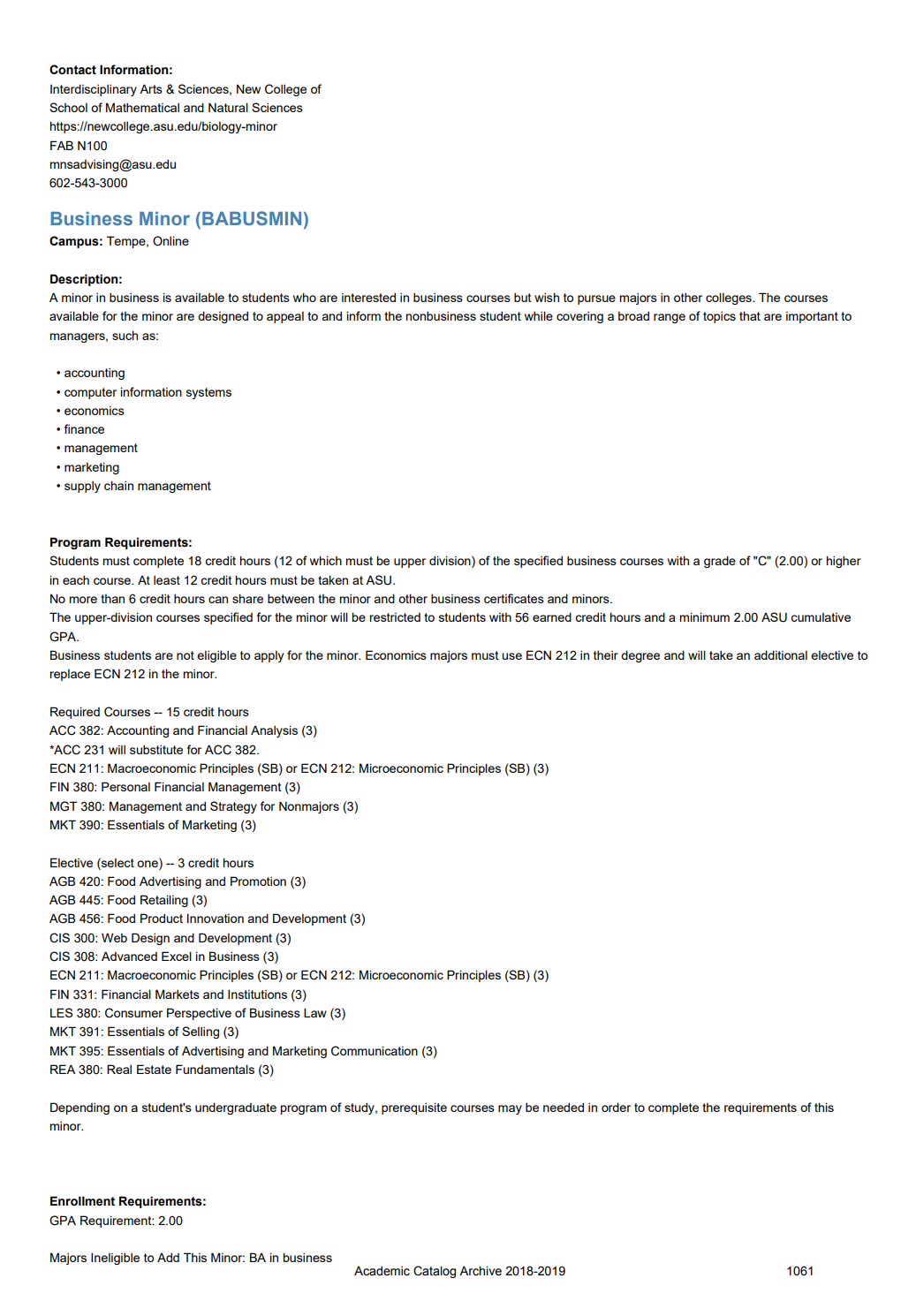 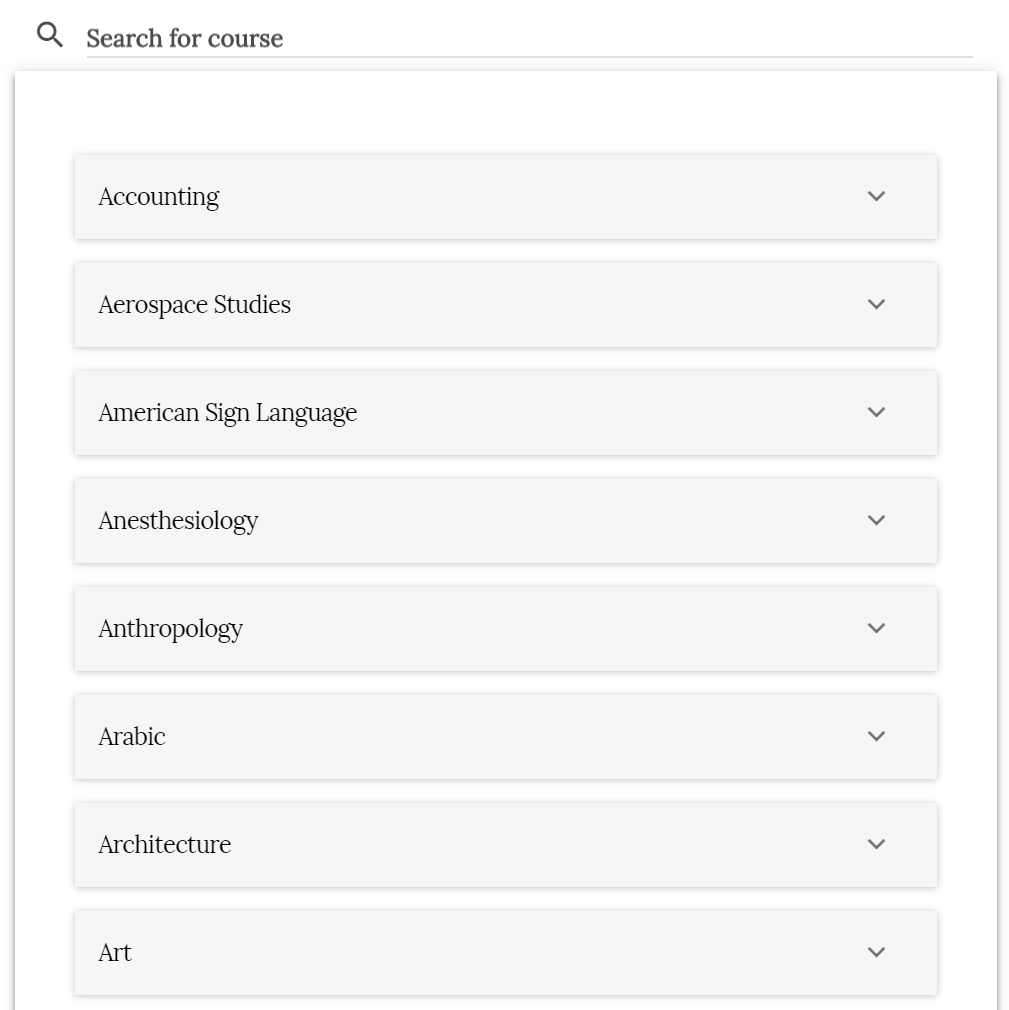 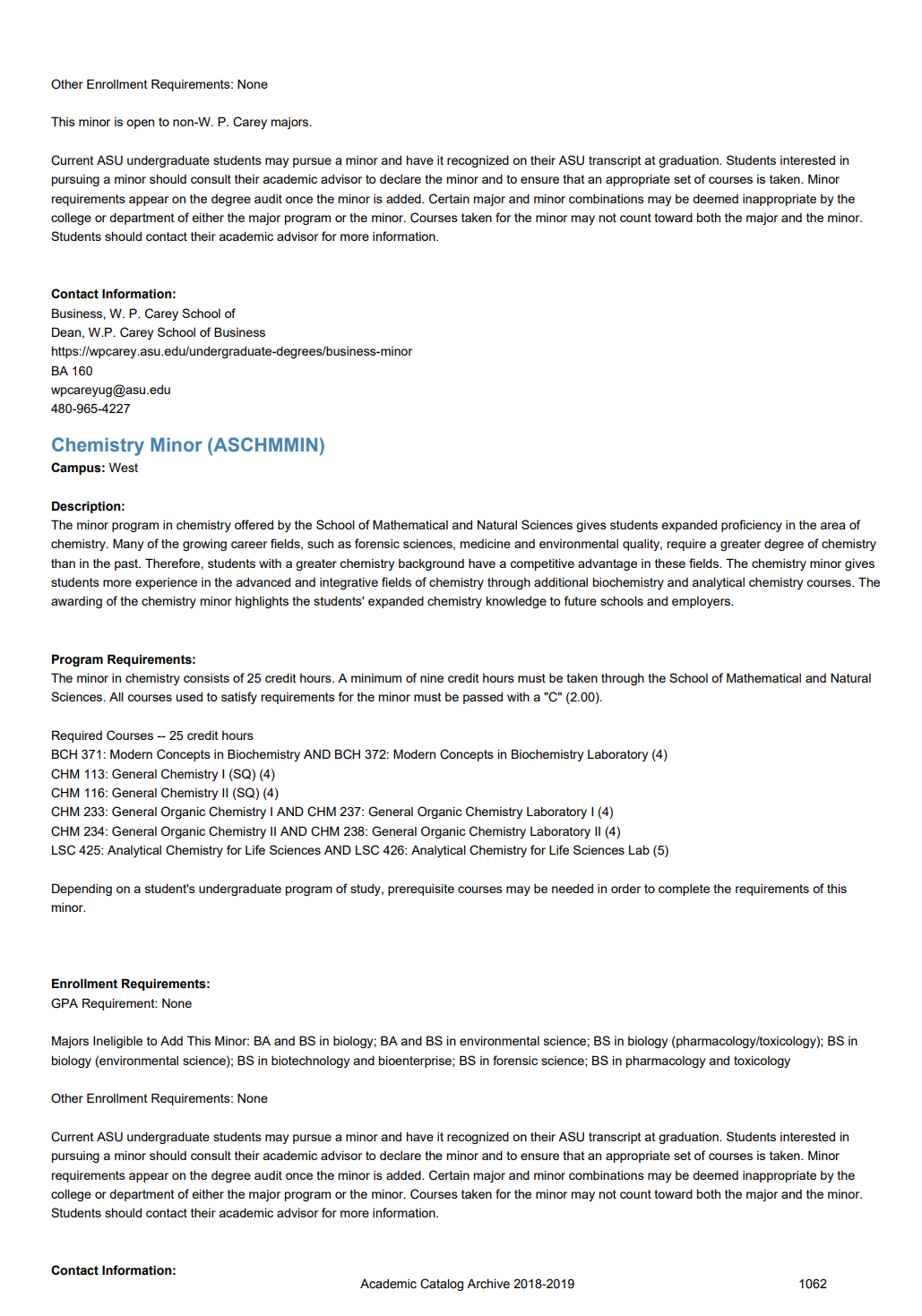 KUALI
[Speaker Notes: One Place for Search & Discovery

One Place for a smarter search with accurate data to help students/prospective students find exactly what it is they are looking for with fewer clicks.

Before: When considering the catalog copy, search is often cumbersome to find what you’re looking for. PDF catalogs  are often set up with a specific organizational hierarchy. 

After: Search with Kuali is intuitive and what users expect. Moving to online dynamically created catalogs exemplifies search & helps users find what they’re looking for as quickly as possible. This includes the ability to search archived copies.

Navigation is set up in a way that makes sense for your audience or students/stakeholders. Users can take fewer clicks to find what they’re looking for. Plugging in your API can help explore analytics - like the number of times a certain program is visited in the catalog; that navigation path; or even terms that are being searched for. With insight, you can learn more about how the student or prospective student navigates your catalog in order to take the fewest clicks possible to what the current or prospective student is looking for - having a program/degree/course oriented catalog for example, or providing links to sync the student journey with anticipated experience. 

Have confidence that what you’ve taken the time to review and produce is then available to easily search to learn more about. There are opportunities to focus on how students navigate content in order to let students take fewer clicks to find the information they are looking for.]
One Place, One Solution
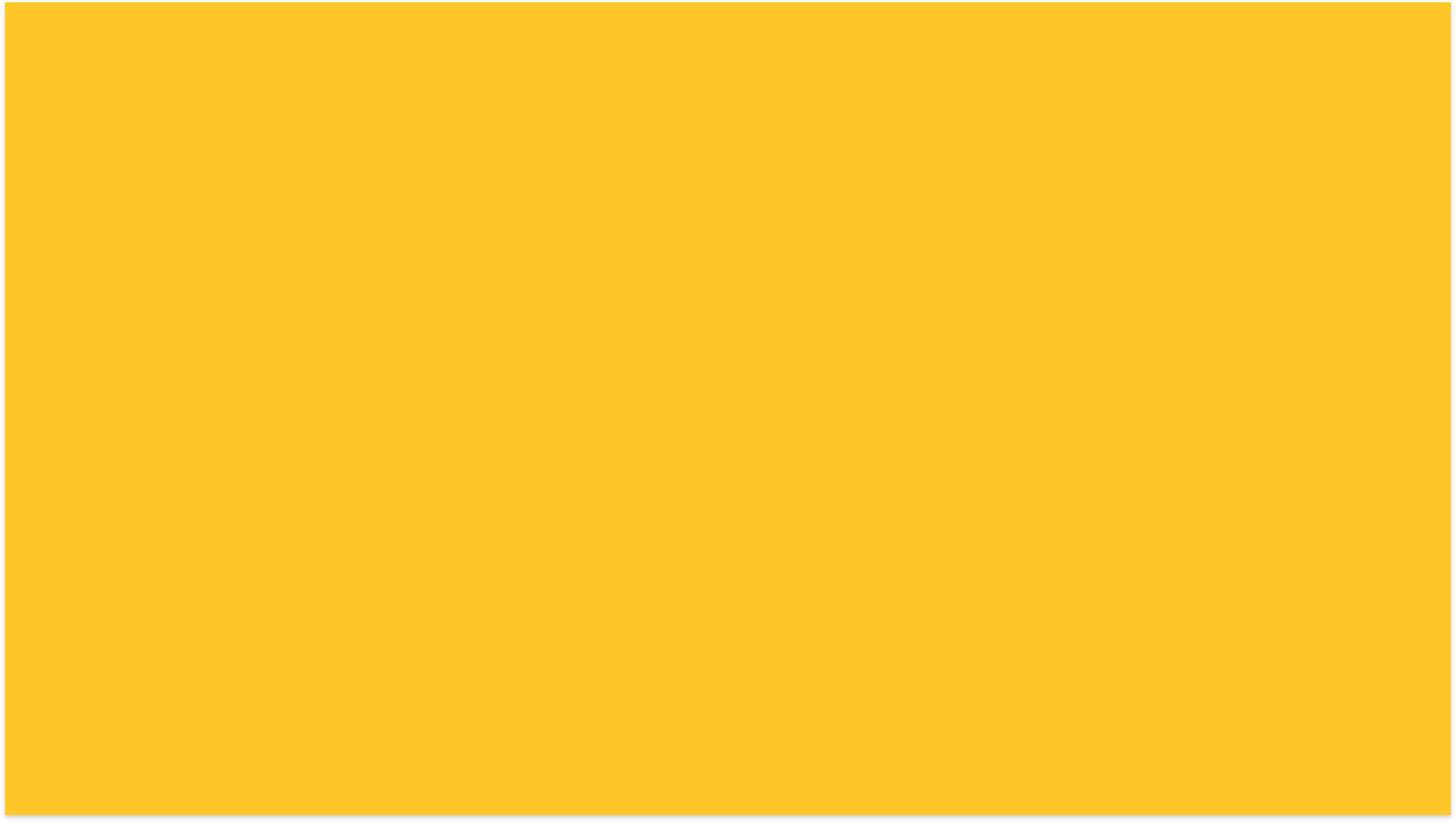 Inclusive &
Accessible
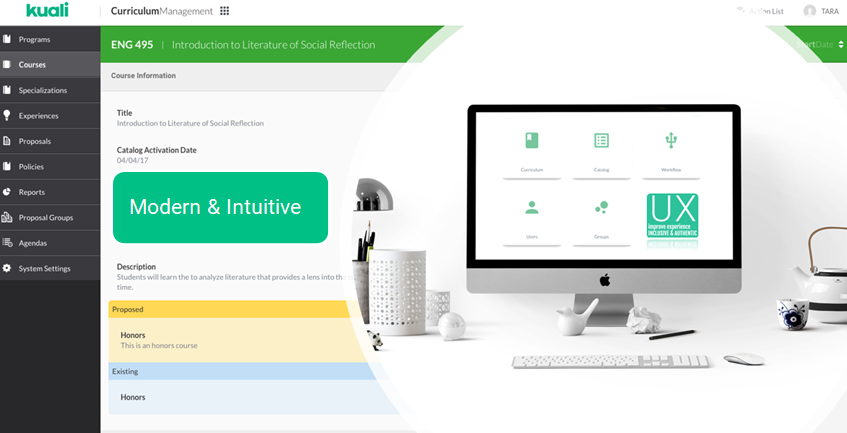 VPATS 2019
WCAG 2 AA Goals
Accessible Customer Service (AODA) Training
KUALI
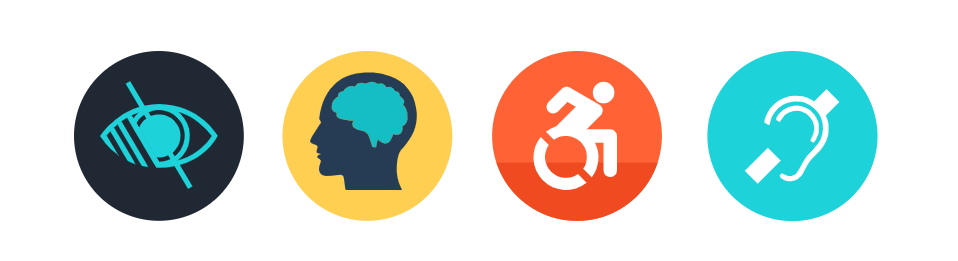 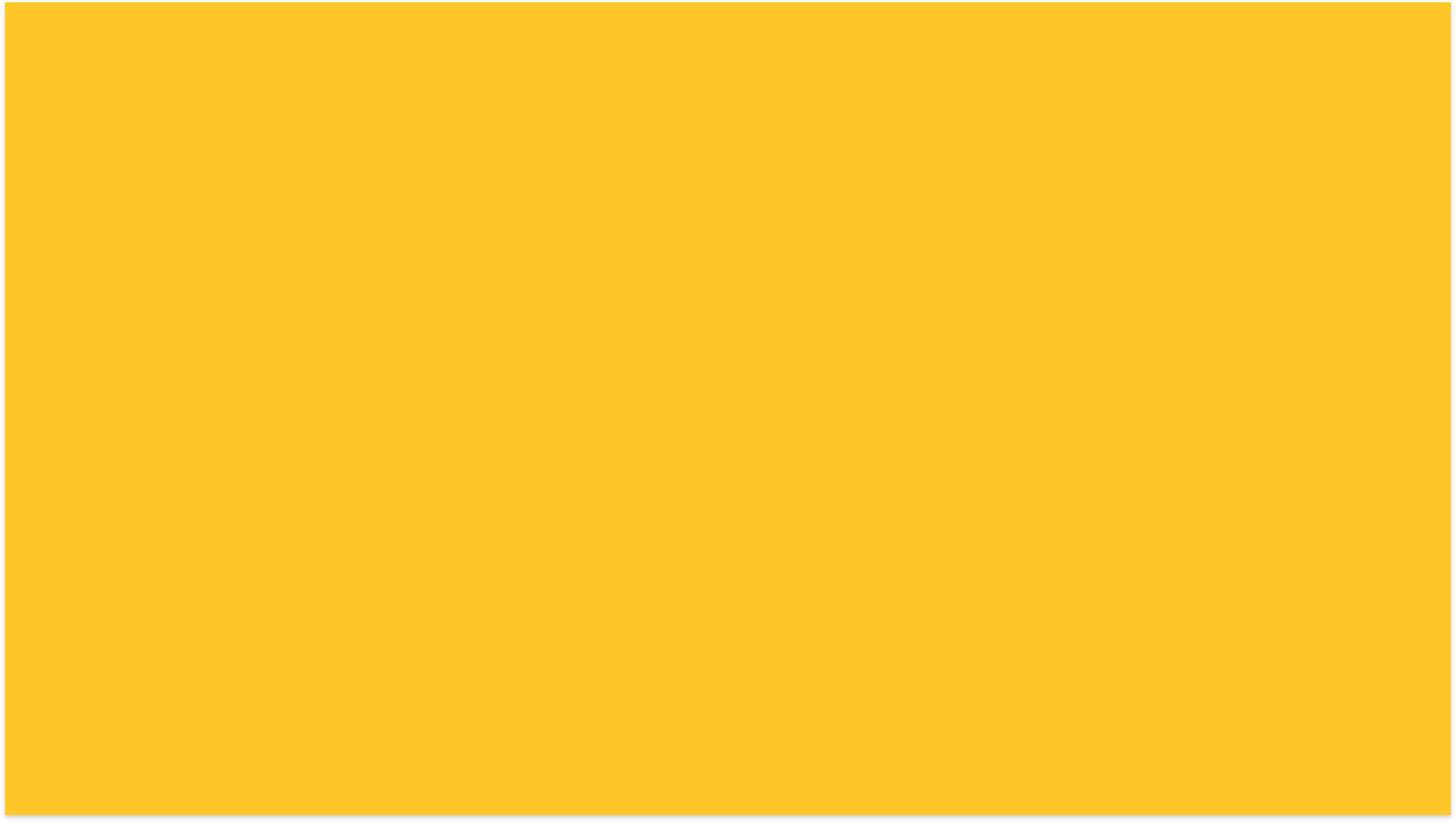 [Speaker Notes: One Place, One Solution (for many)
Inclusive & Accessible (VPATS 2019; WCAG 2 AA Goals; Accessible Customer Service)
Recently completed VPATS with an independent 3rd party reviewer who identifies as visually impaired. While some vendors may be focused on “checking the box” on accessibility, we focus on designing what is useable and intuitive and continue to reduce barriers with continued training for a truly accessible and useable site. 
Modern & Intuitive
Fresh and innovative solution in ed-Tech
Tailored with institution-specific branding and guidelines for a seamless experience 
Increases user adoption]
One Place, Desired Outcome
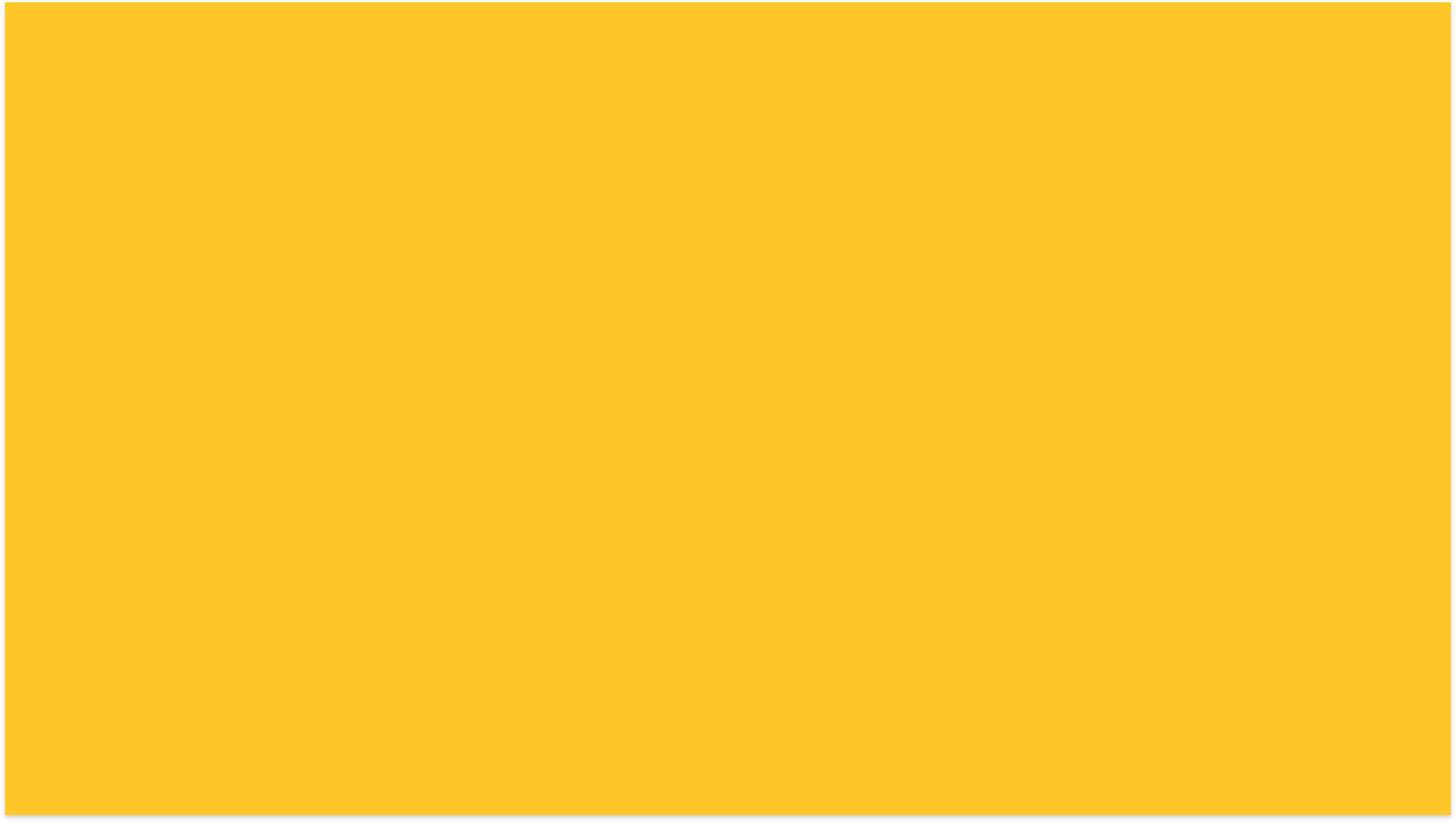 Desired Outcome is a Transformative Concept
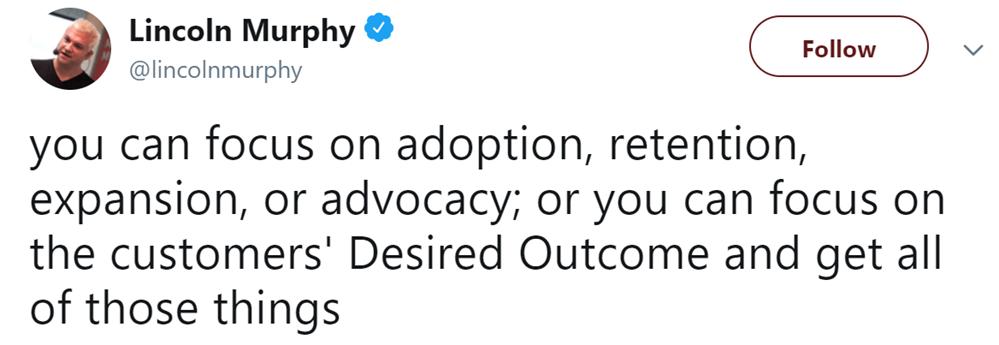 KUALI
[Speaker Notes: Customer Success, Desired Outcome
Desired Outcome is a Transformative Concept
“You can focus on adoption, retention, expansion, or advocacy; or you can focus on the customers’ Desired Outcome and get all of those things.”
-Lincoln Murphy’s model of Customer Success]
One Place, Innovative Leadership
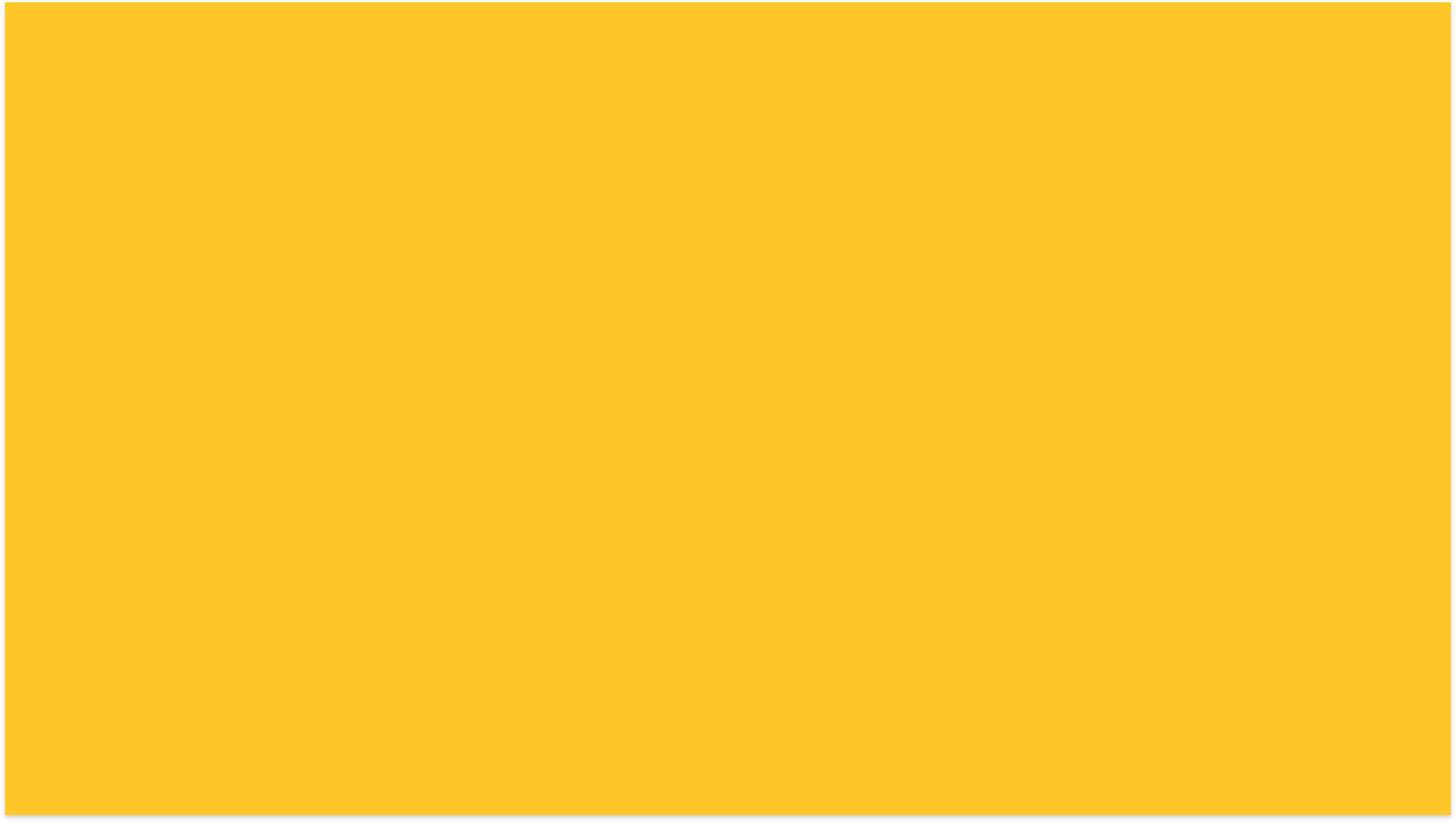 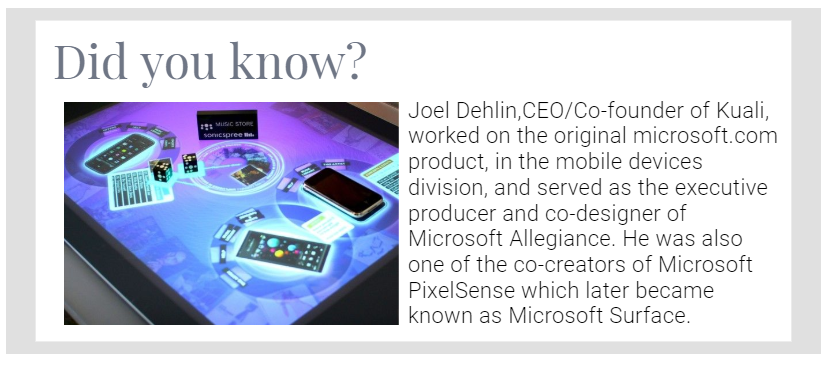 KUALI
[Speaker Notes: Fun Fact / Did you know?]
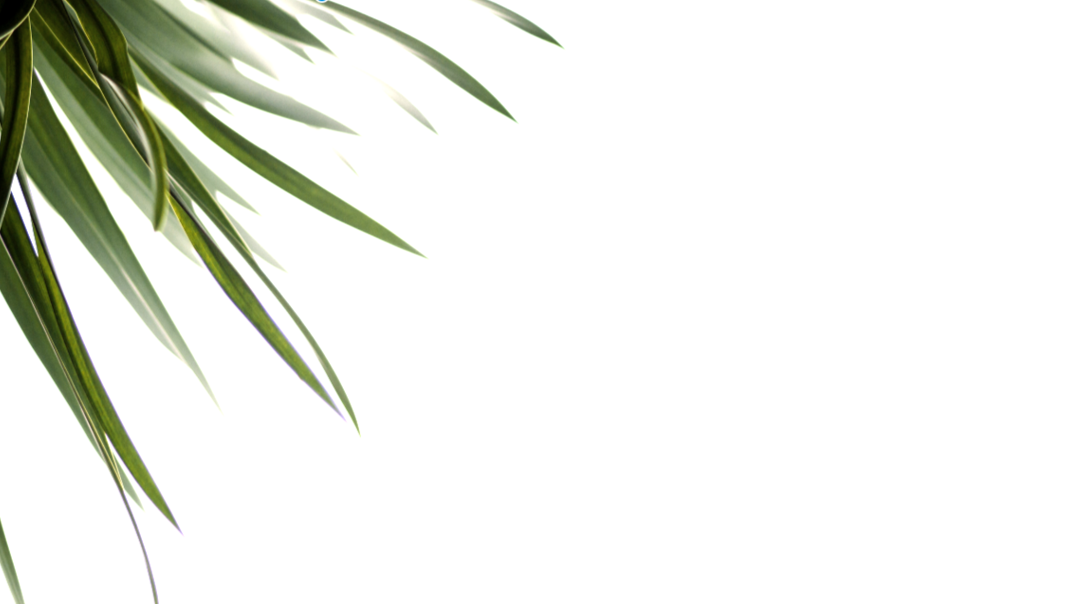 One Place, One World 
Kuali is Environmentally & Socially Conscious
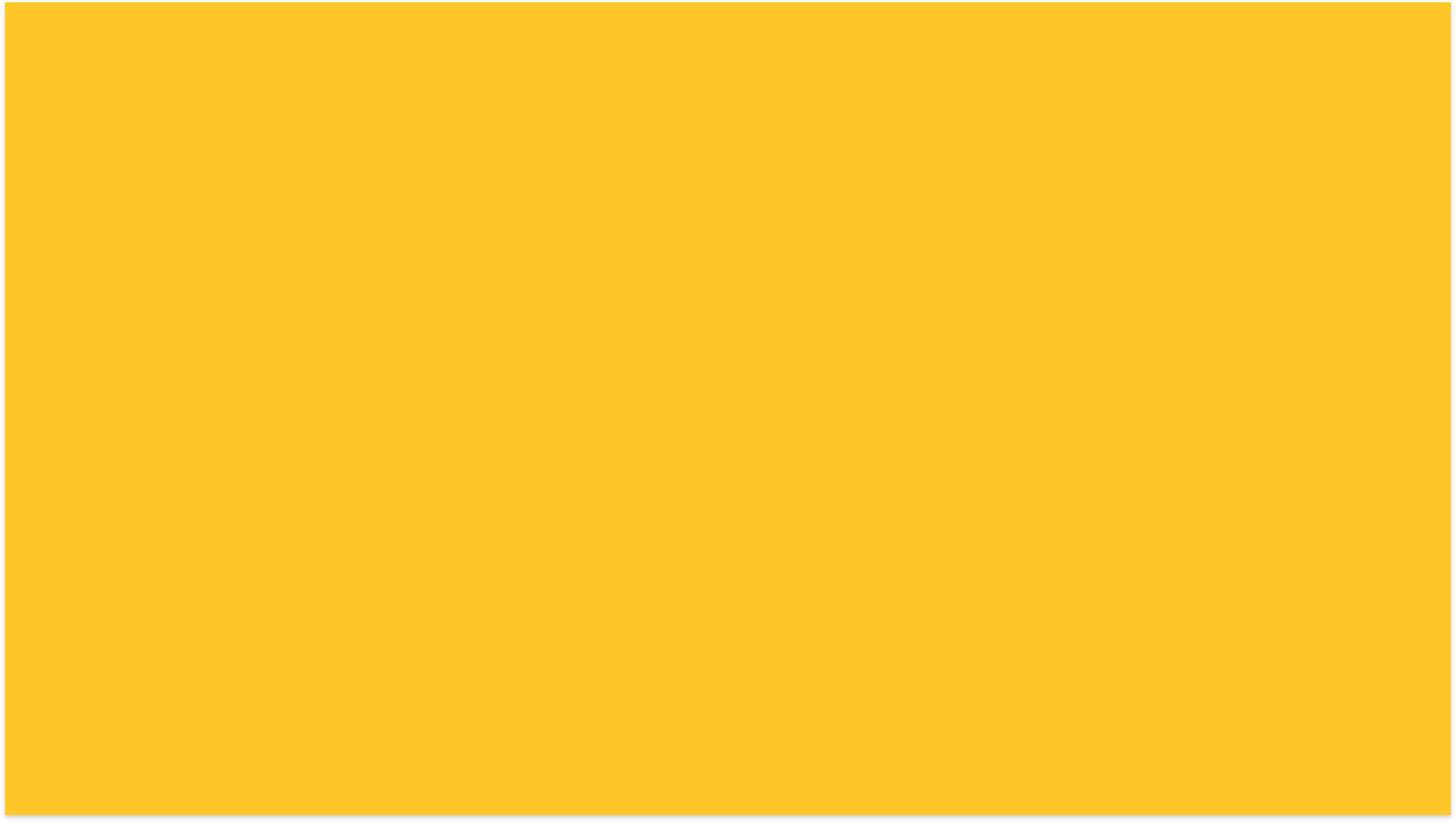 KUALI
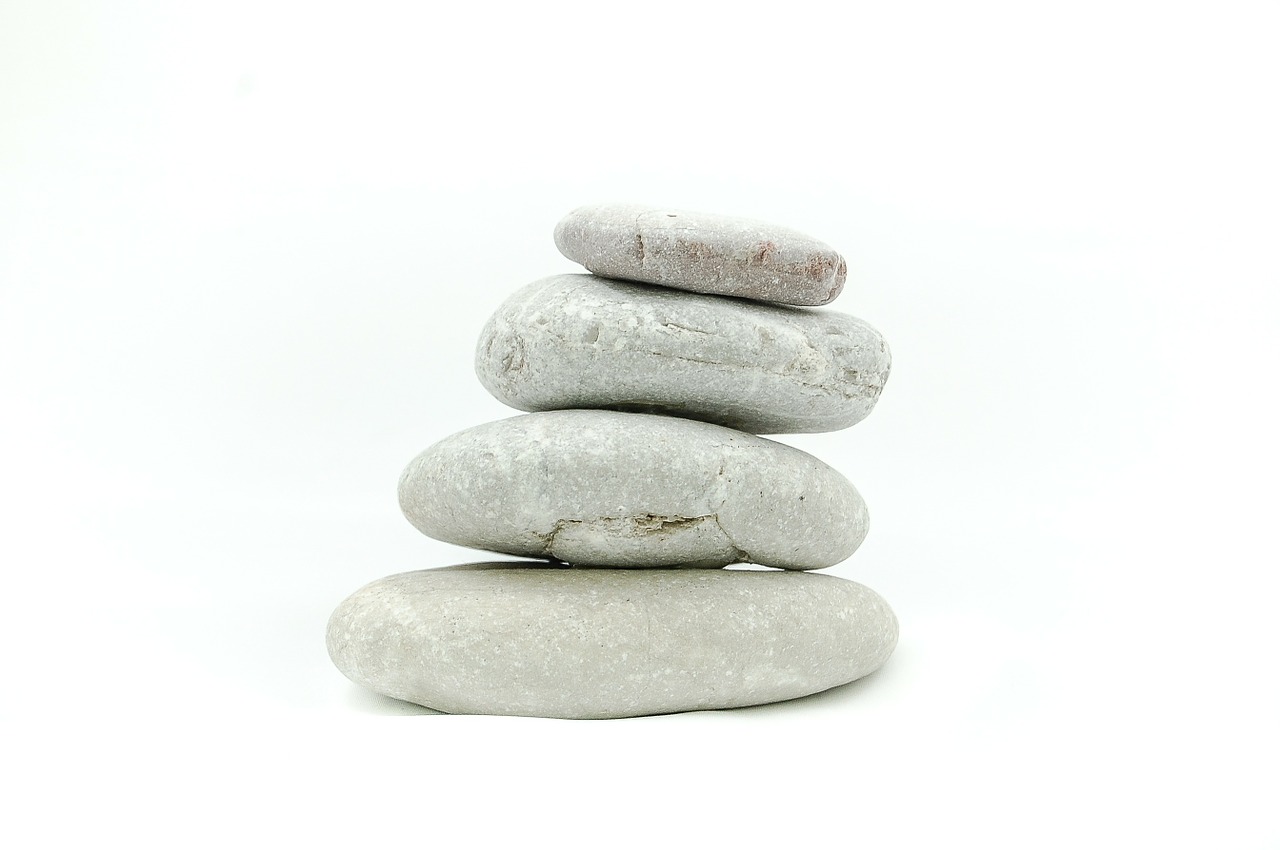 [Speaker Notes: One World, Environmental & Social Consciousness 
Sustainable architecture - modular solutions
You reduce paper, we will plant a tree (or give back in a way that makes sense considering geographical locations).
Equality in the workplace - We pledge for parity. & Support women in tech.]
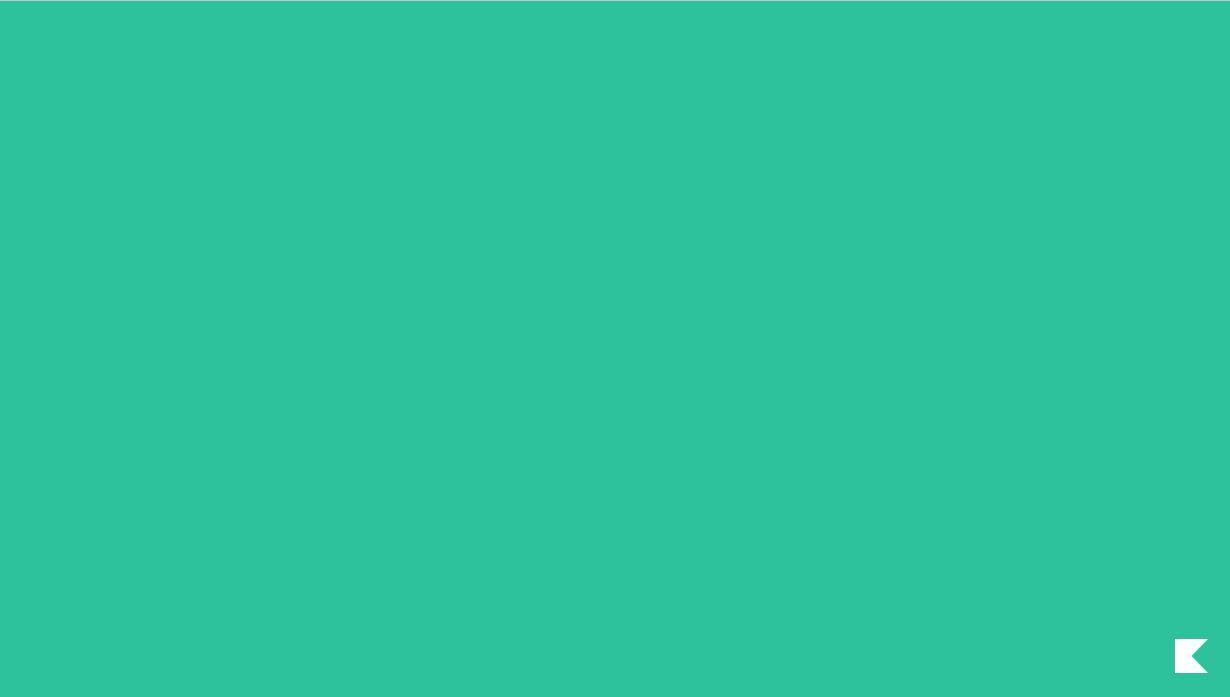 DEMO OF KUALI
KUALI
PART II
LIVE DEMO OF KUALI, ONE SOLUTION
QUESTION & ANSWER THROUGHOUT
[Speaker Notes: Presentation Divider
--
Demo of Kuali
Part II
Live Demo of Kuali, One Solution
Questions & Answers Throughout

Once the live demo is complete, transition from the solution back to the slides for Part III of the agenda (closing, next steps).]
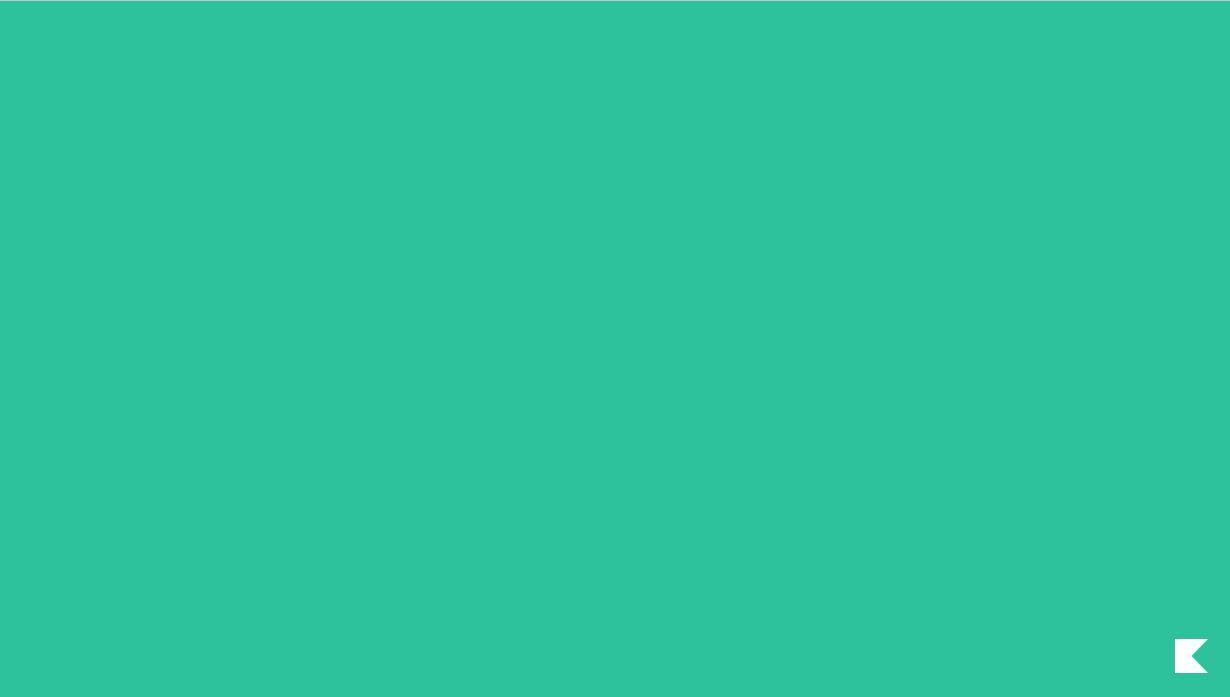 SUMMARY
SUSTAINABLE MODULAR TECHNOLOGY
FLEXIBLE & CONFIGURABLE SOLUTION
MODERN & INTUITIVE USER EXPERIENCE (UX)
NEXT GENERATION SMART FORMS
INSTITUTION-SPECIFIC RULES & GUIDELINES 
PROGRESSIVE DISCLOSURE
DYNAMICALLY ADJUSTS FOR EASE OF USE
DYNAMICALLY BUILD CATALOG
ON-DEMAND RESPONSIVE DESIGN PUBLICATION
PRINT-READY PDF (ACCREDITATION, VETERANS AFFAIRS, PREFERENCE) 
INTEGRATION (OPEN APIS, SIS CONNECTOR)
KUALI
[Speaker Notes: Presentation Divider
--
Demo of Kuali
Part II
Live Demo of Kuali, One Solution
Questions & Answers Throughout

Once the live demo is complete, transition from the solution back to the slides for Part III of the agenda (closing, next steps).]
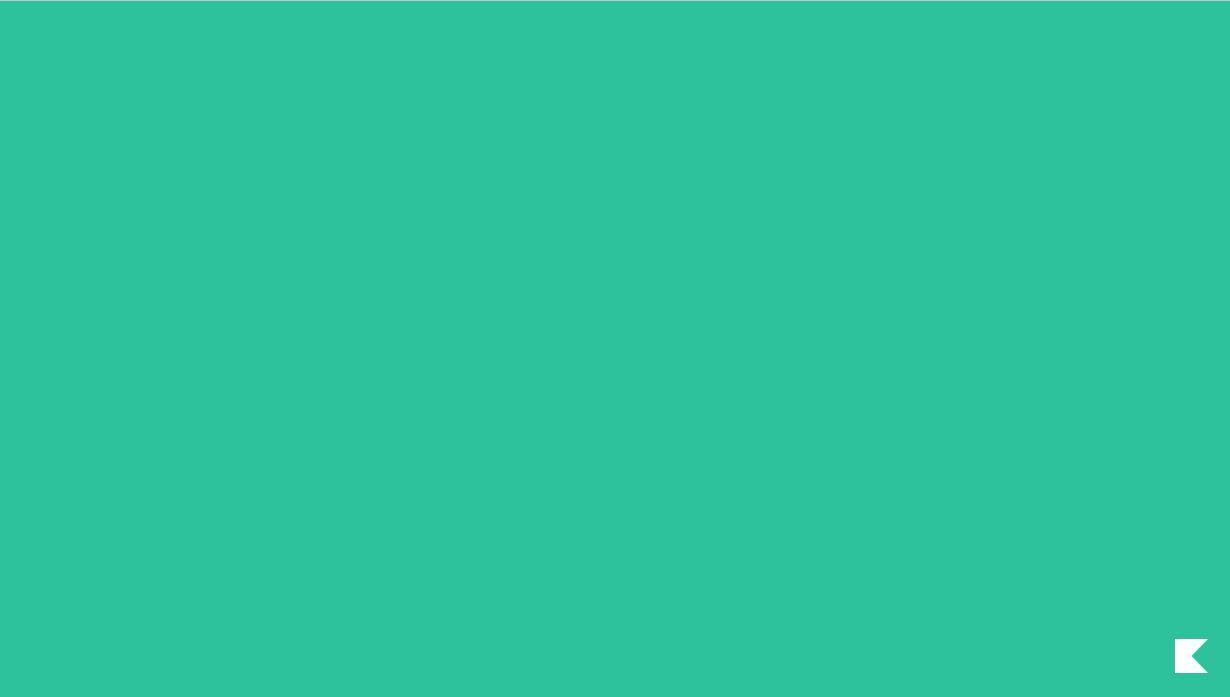 CLOSING & NEXT STEPS
KUALI
PART III
CLOSING (SLIDES) 
NEXT STEPS
[Speaker Notes: Presentation Divider Slide
--
Closing & Next Steps
Part III
Closing (slides)
Next Steps]
Did You Know?
In Malaysia, a wok-like pan is called a kuali (small wok) or kawah (big wok)
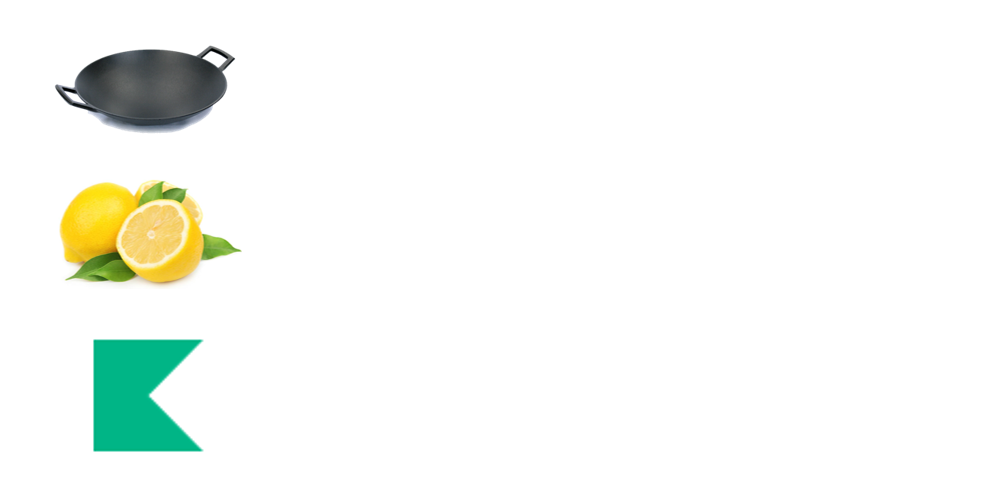 Conveniently, you can find recipes to try with your wok online at kuali.com
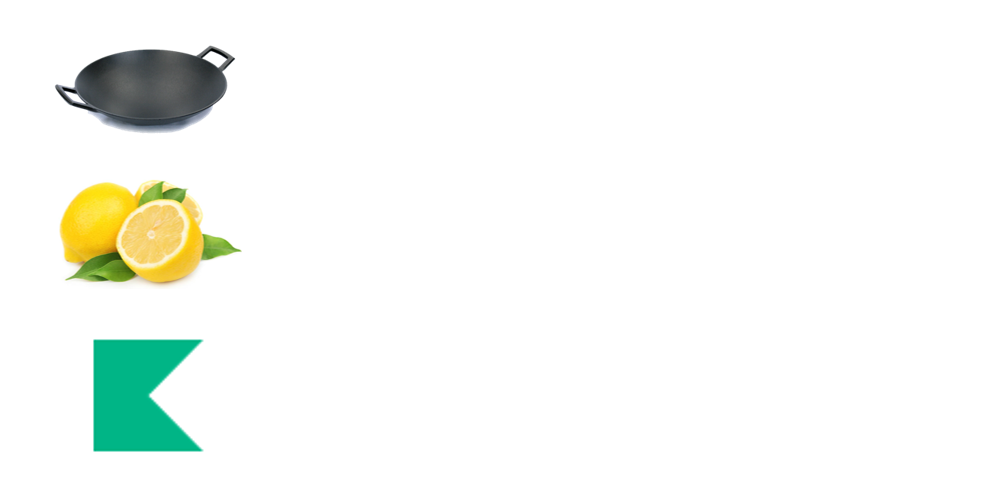 KUALI
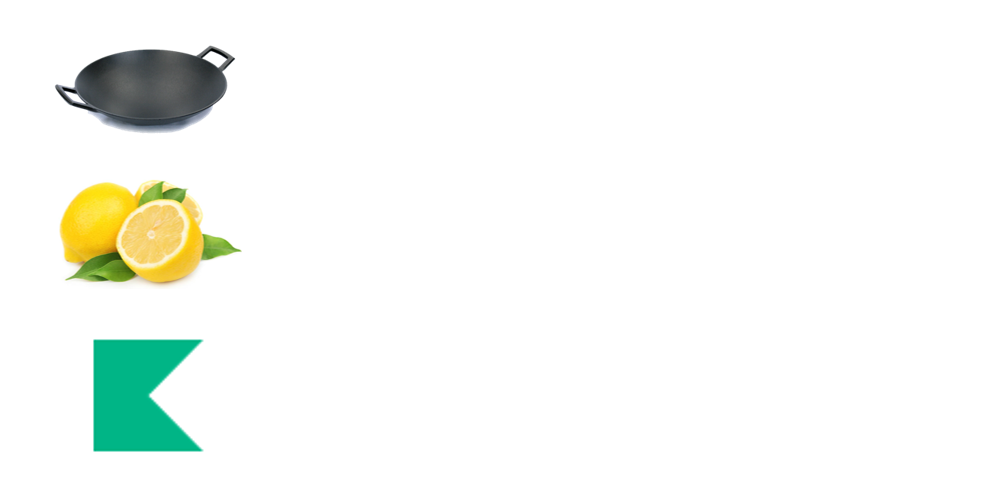 You can find us at kuali.co
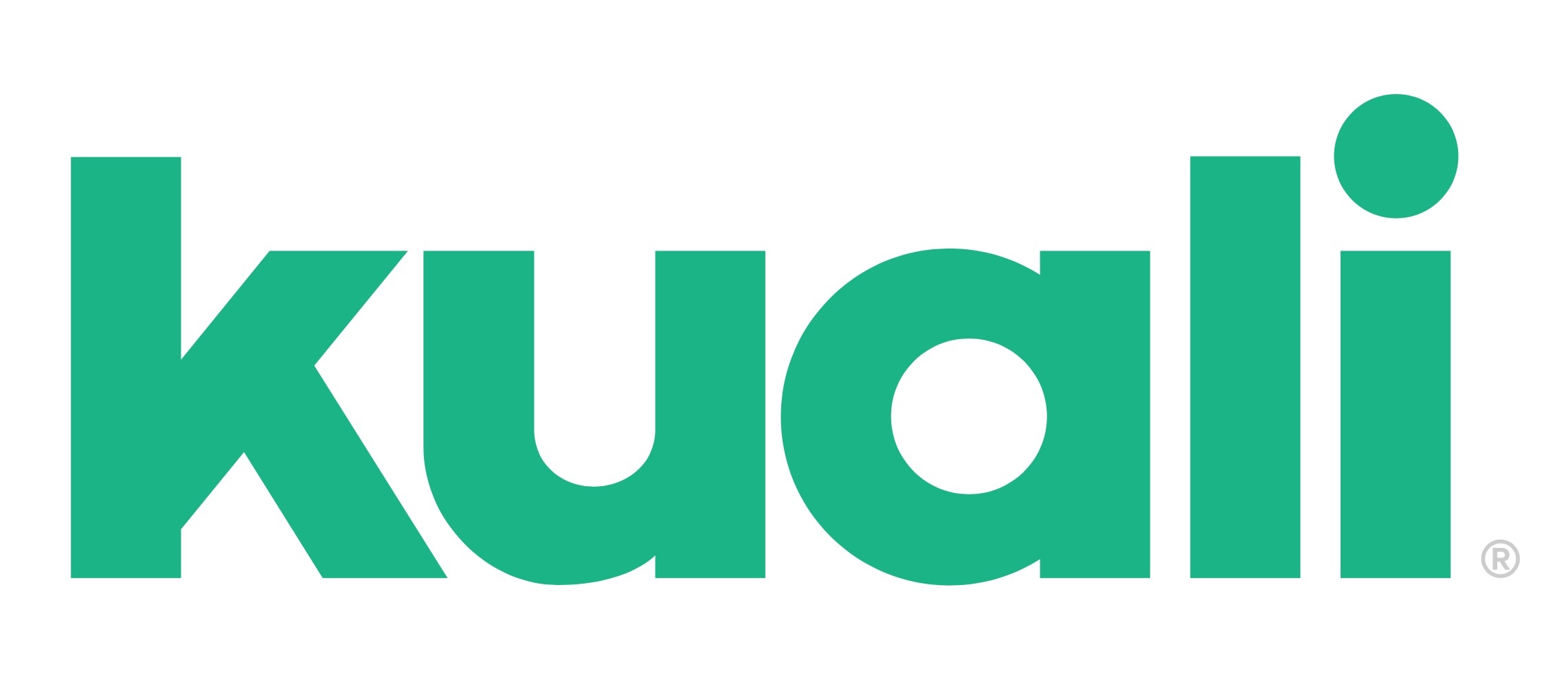 Why
Retire Outdated, inefficient, and manual processes
Improve overall user experience
Reduce ecological footprint
Restore community, transparency, and accountability
Elevate efficiencies for faculty, staff, and students
Provide broad access to streamlined, accessible, and sustainable platform
KUALI
[Speaker Notes: SUMMARY (TAILORED TO INSTITUTION)
Retire outdated, inefficient, and heavily manual processes. 
Improve overall user experience (UX) for all, inclusivity
Reduce our ecological footprint: with sustainable modular solutions to reduce technological waste and reduce the amount of paper being used with curriculum and catalog projects
Restore community, transparency, and accountability 
Elevate efficiencies for faculty, staff, and students 
Provide Broad Access to streamlined, accessible, and sustainable platform]
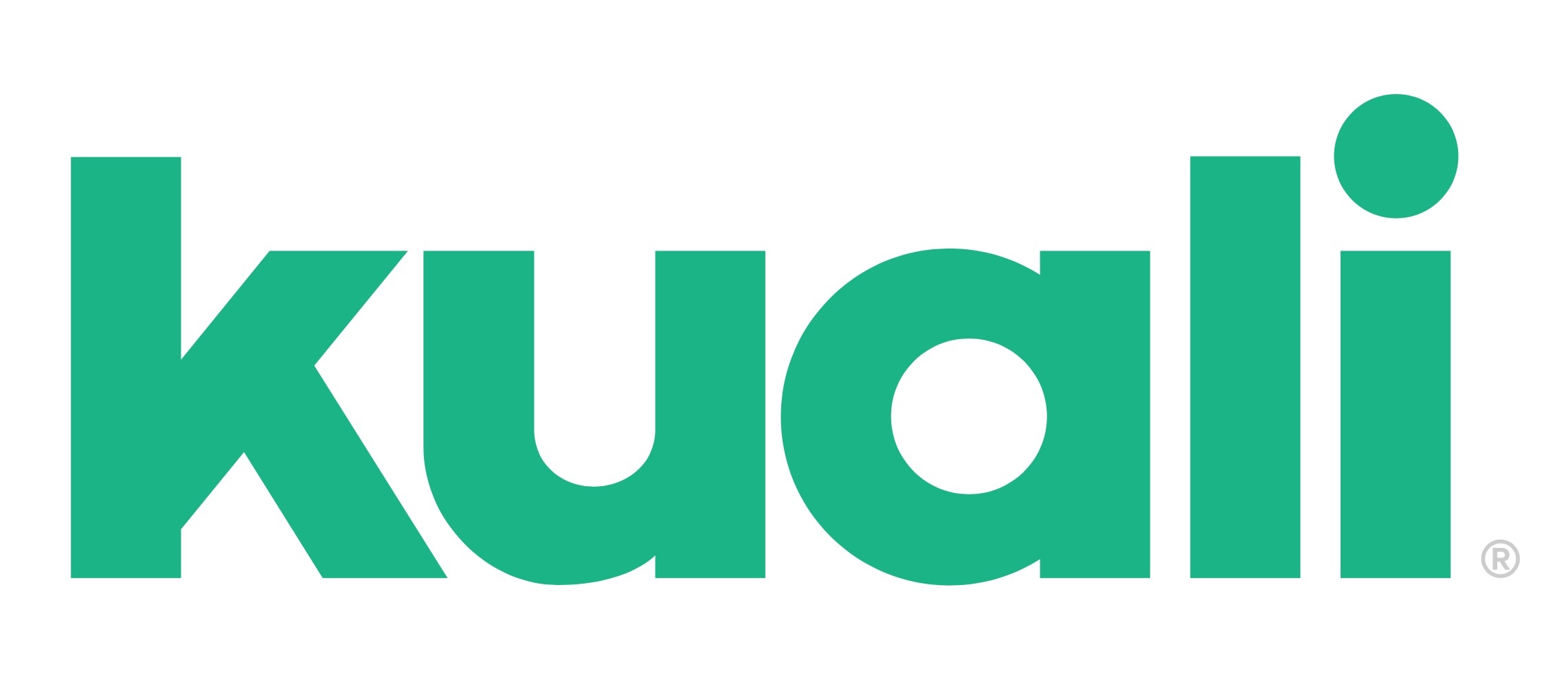 Why
One Place for Your Next Steps
...where we recognize the interconnections of education, technology, career, and impact of the world in which we live.
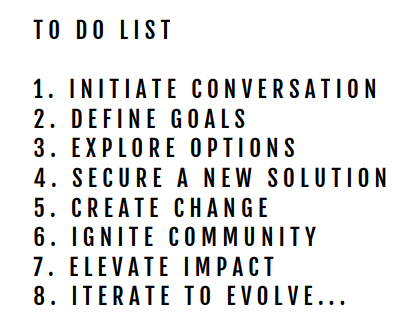 KUALI
[Speaker Notes: Why Kuali?
One Place for your New Steps
...where we recognize the interconnections of education, technology, career, and impact of the world in which we live.
Consider distilling the process you’re in to a “to do list”. For example...
You’ve already Initiated Conversation
Taken the time to Define Goals for the Project
And You’re Currently Exploring Options
So that you can Secure a New Solution. 
By selecting Kuali as a collaborative partner, we can Create Change,
Ignite Community, 
Elevate Impact, 
And Iterate to Evolve...in the world of which we live so that you can (next slide).....]
Do More of What Matters
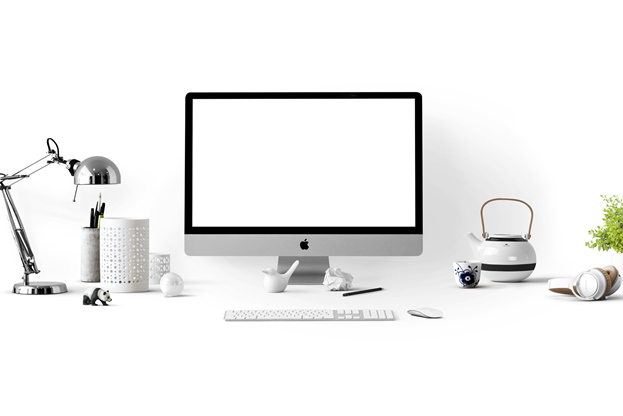 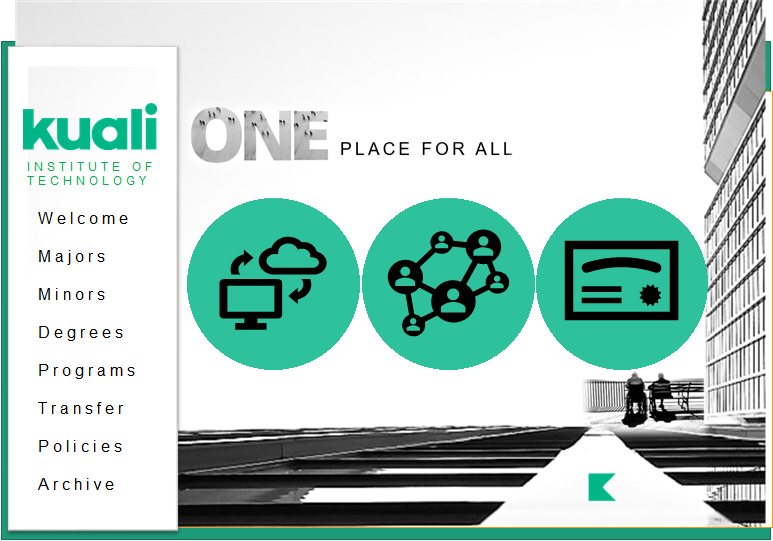 KUALI
[Speaker Notes: ...find time to do more of what matters - like continuing with the production of high quality curriculum that your institution is known for and focus on connecting with higher level strategic initiatives at the institution.]
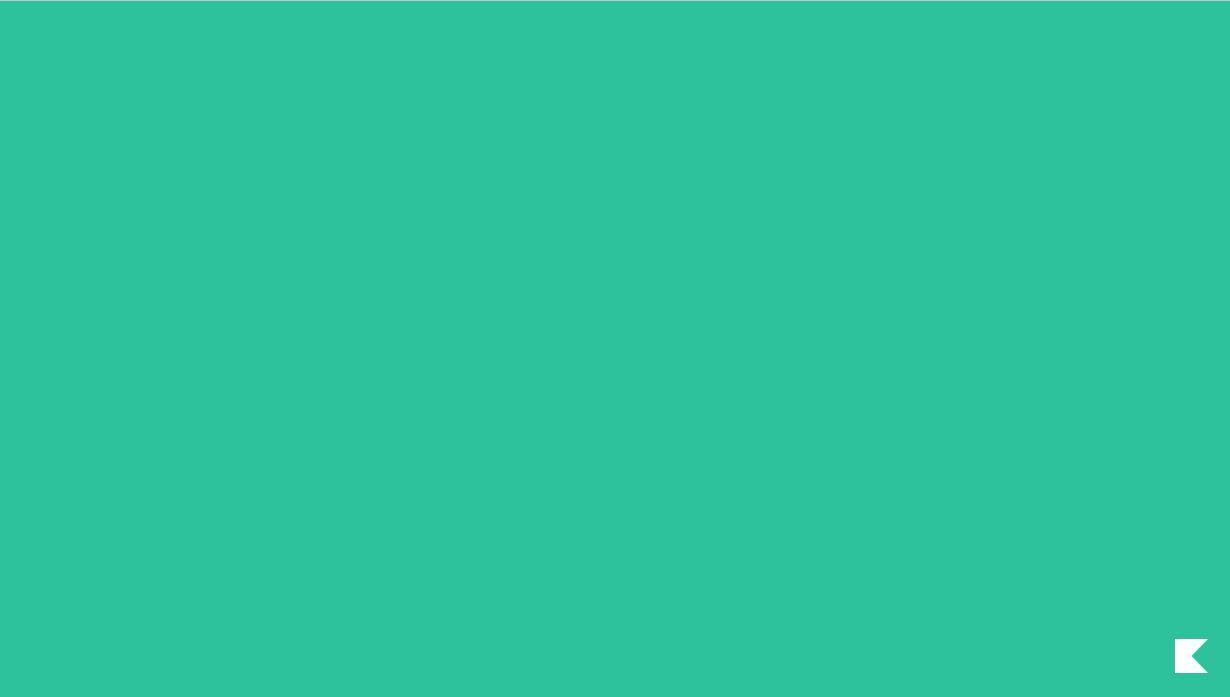 Thank you.
We hope to continue the conversation with you and create lasting change - together.
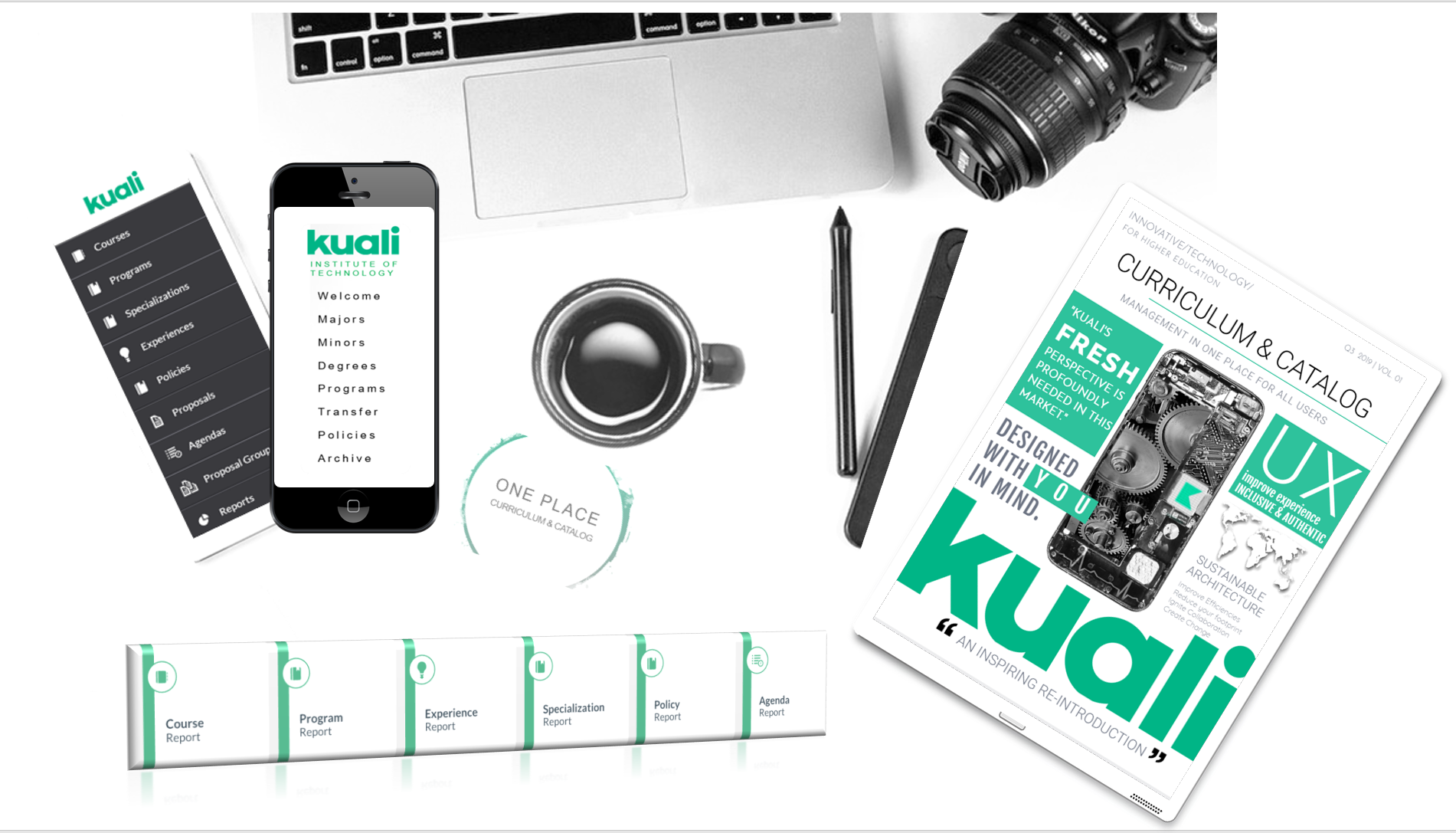 KUALI
[Speaker Notes: Thank you. 
We hope to continue the conversation with you and create lasting change - together, beginning in one place, one solution.


Please Note: The primary focus with Gartner for our advisory meeting is on the Introductory slides listed above and doesn’t include demo slides, use cases, implementation slides, or other general slides that we might pull from the appendix to use to help tailor a presentation to the needs of the prospective client presentation. 

Because of this, we left the section divider/placeholder of “Appendix Slides” here as an FYI, but didn’t include the sample appendix slides for this experience.]
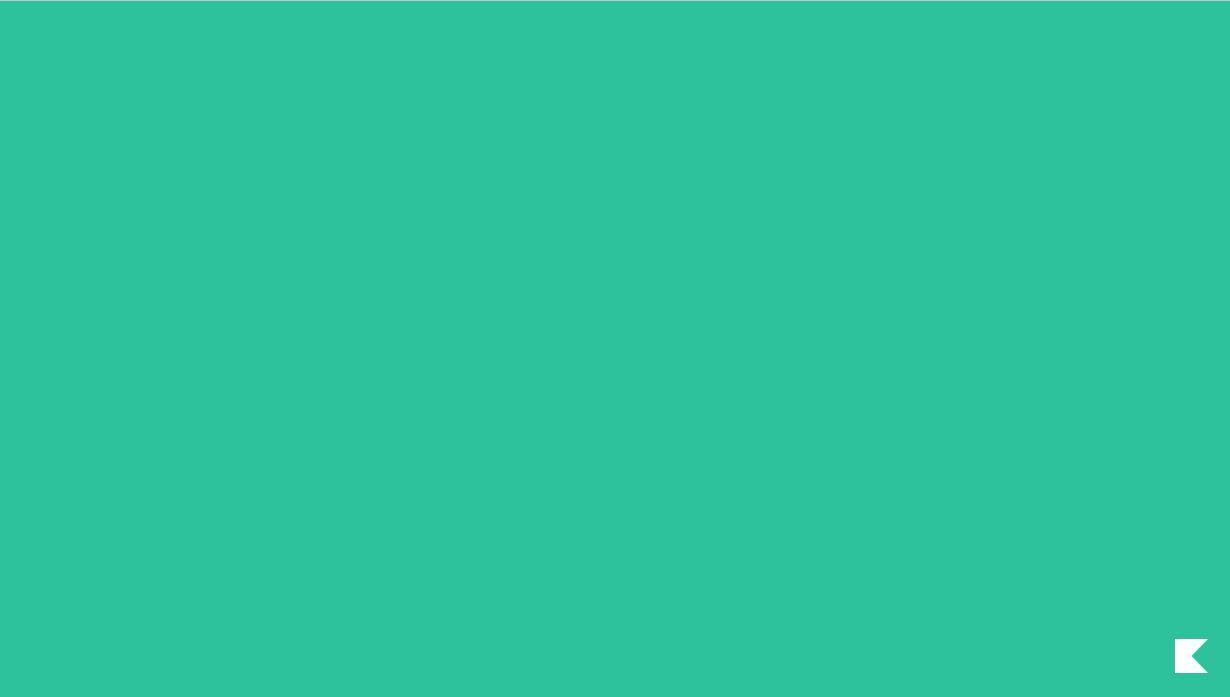 APPENDIX
KUALI
[Speaker Notes: Presentation Divider
--
Demo of Kuali
Part II
Live Demo of Kuali, One Solution
Questions & Answers Throughout

Once the live demo is complete, transition from the solution back to the slides for Part III of the agenda (closing, next steps).]
Fun Fact
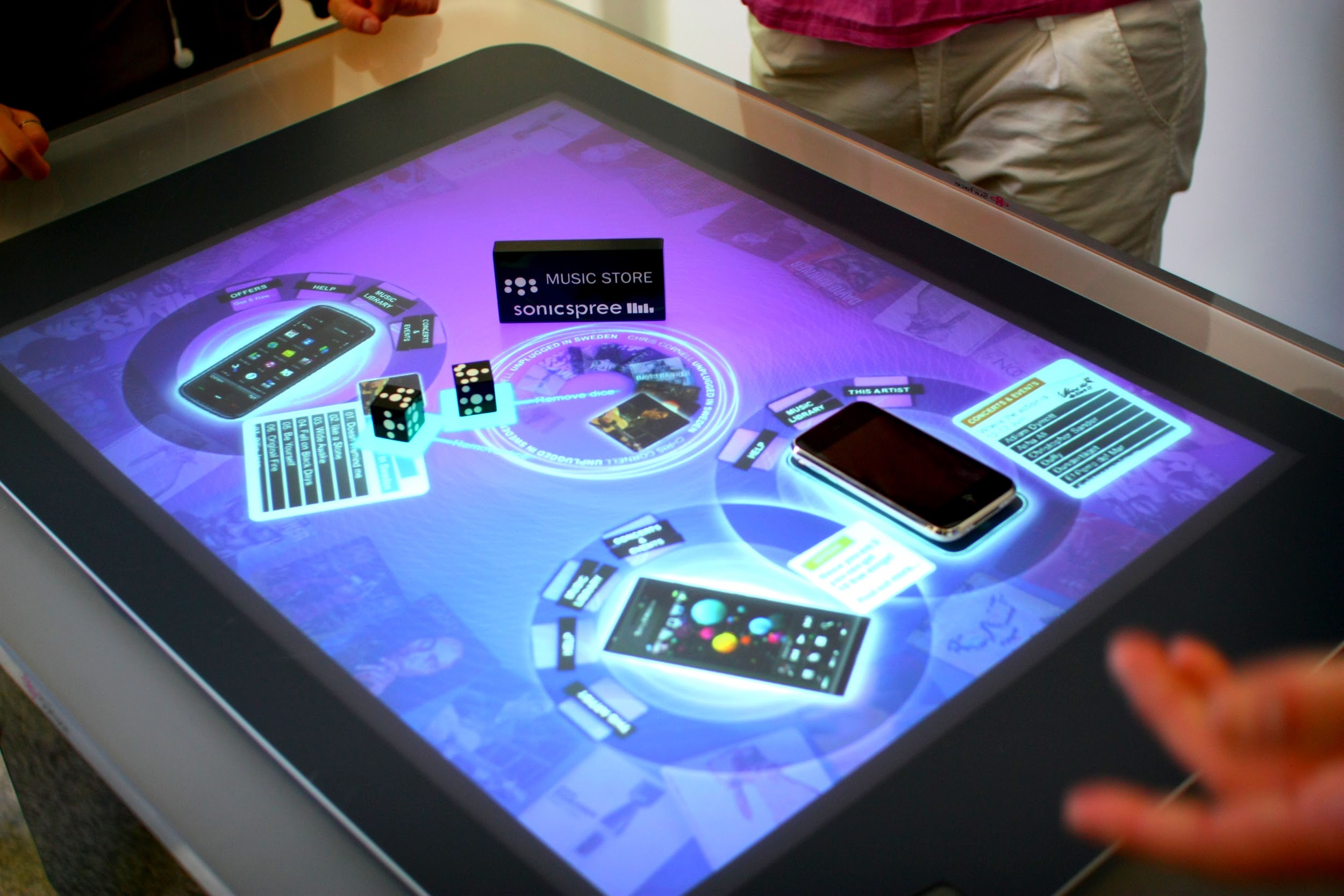 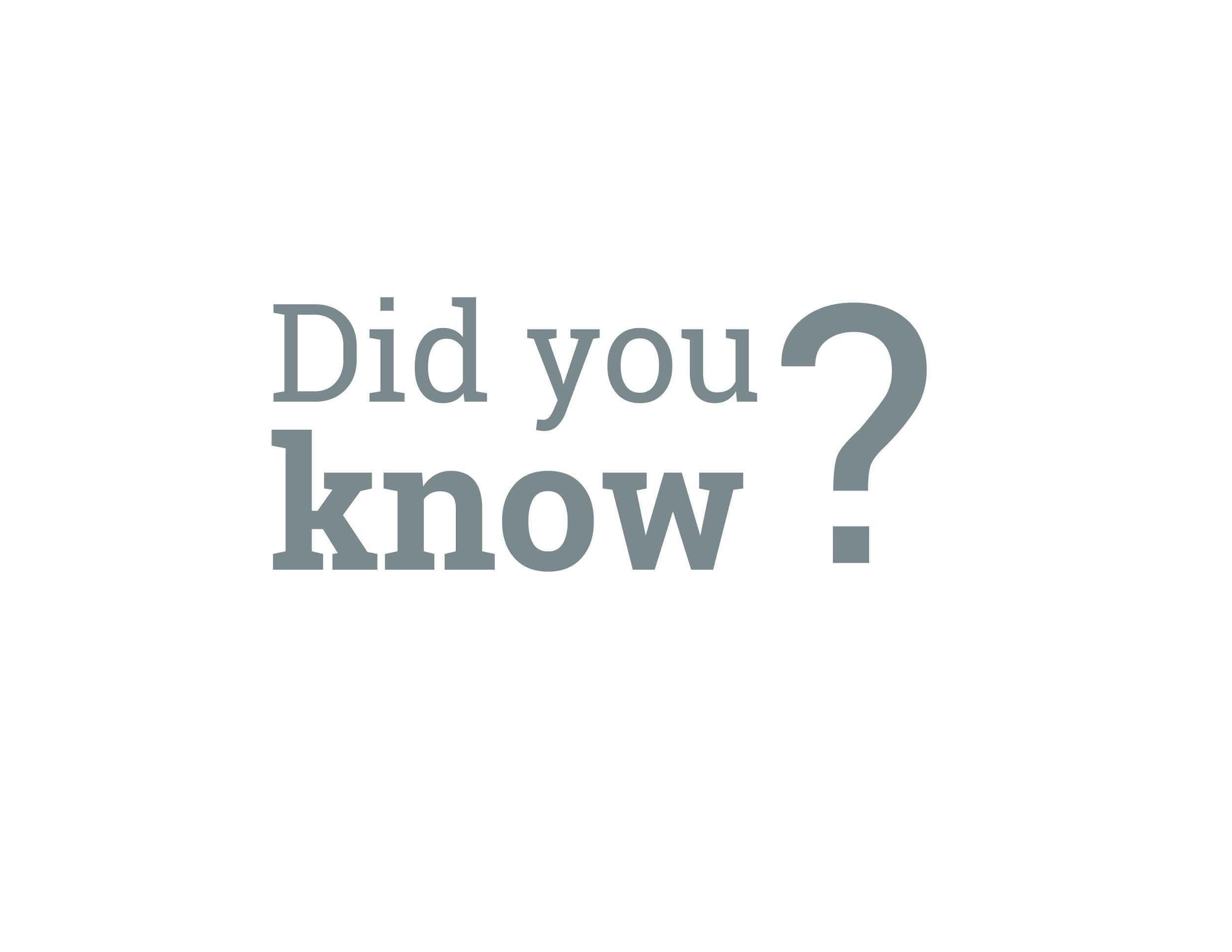 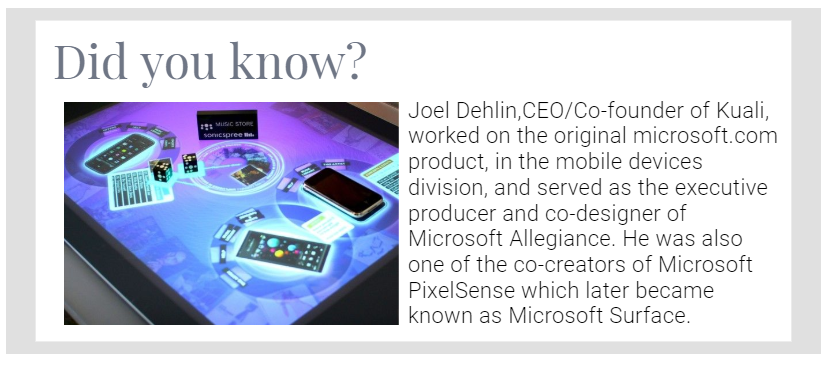 Joel Dehlin, CEO/Co-founder of Kuali, worked on the original microsoft.com product, in the mobile devices division, and served as the executive producer and co-designer of Microsoft Allegiance. He was also one of the co-creators of Microsoft PixelSense which later became known as Microsoft Surface.
KUALI
APPENDIX
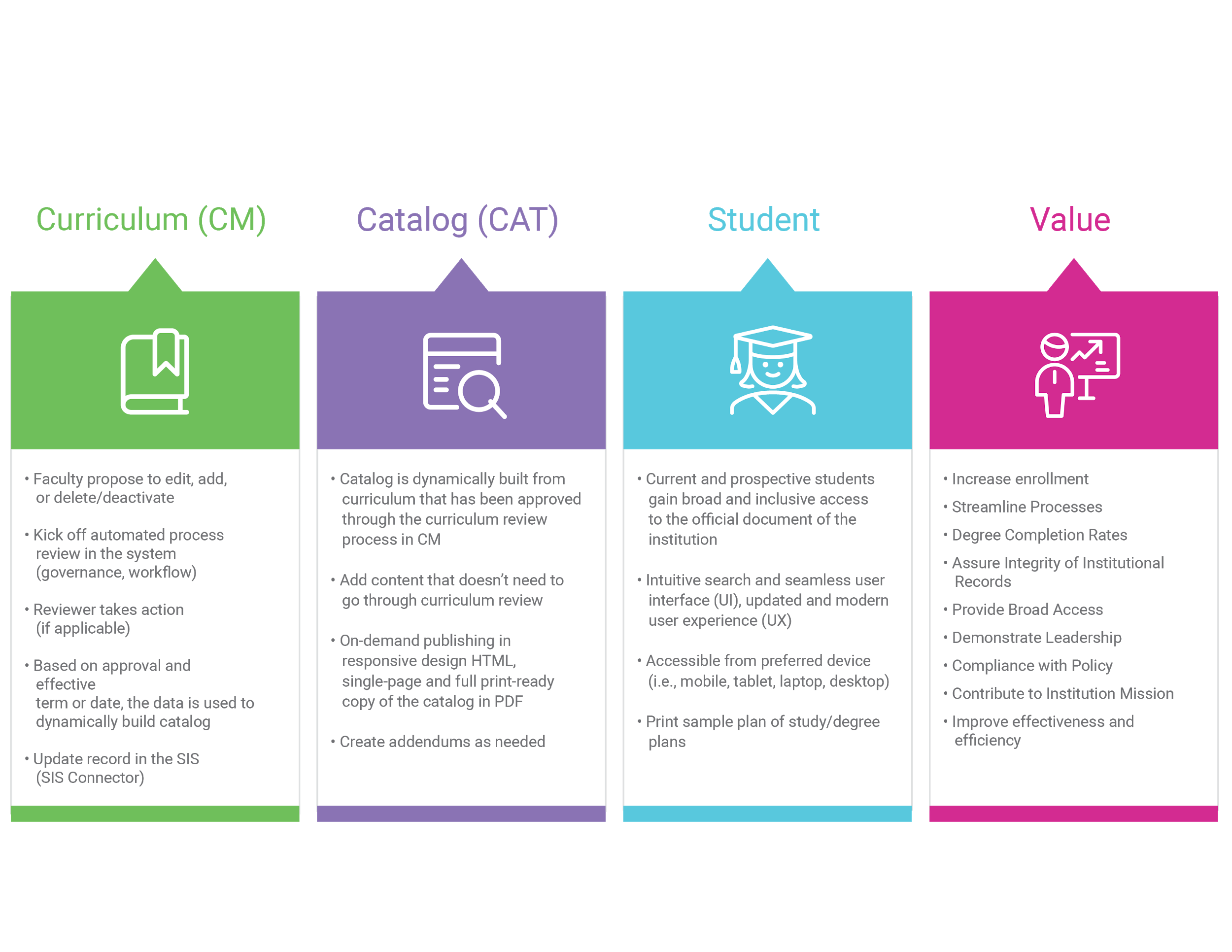 KUALI
[Speaker Notes: Presentation Divider
--
Demo of Kuali
Part II
Live Demo of Kuali, One Solution
Questions & Answers Throughout

Once the live demo is complete, transition from the solution back to the slides for Part III of the agenda (closing, next steps).]